Read, then delete this slide
Before making changes to this presentation, click “File” in the top left of main menu above and then “Make a copy” > “Entire presentation.” Be sure to re-name it save it in a location you will remember, and/or bookmark it for easy access
Recommend doing this each time you do a new presentation
Add/remove slides as needed to tailor your presentation to your prospect
To share within WEX, use the “Share” button at top right
To share/email outside WEX, click “File” in the top left of main menu above and then “Download.”
Recommend downloading as a PDF for easy emailing and reading by the recipient
If are you looking for instructions or videos on the webinar subjects, 
we have linked the participant articles and video of each topic. 

How to upload documentation to an existing claim in your online account  							Article | Video
How to upload documentation to an existing claim in your benefits mobile app 						Article | Video
Eligible expenses for benefits plans 												Article | Video  
How to substantiate medical flexible spending account (medical FSA) purchases of eligible expenses 			Article | Video  
Dependent care flexible spending account (Dependent Care FSA) eligible expenses 					Article | Video 
Substantiate Dependent Care Flexible Spending Accounts (Dependent Care FSA) purchases of eligible expenses 		Article | Video
Client name
Getting started with substantiation
[Speaker Notes: Hello everyone, and welcome to your post-enrollment webinar, Getting started with Substantiation, presented by WEX. 
My name is ____________ and I am happy to be here with you today as we go through the ins and outs of substantiation. 

Before we begin, I’d like to quickly mention- as we ask you to participate throughout the presentation, please keep in mind this is a live webinar in a group setting so we are unable to answer any questions regarding specific individual situations to protect your privacy. We are happy to answer any general questions you may have, and will be sure to provide you with our Participant Services Team contact information as well, as they are able to dig in further and help you with any specific or more confidential questions you may have.  With that - let’s get started!]
Recognize eligible expenses for HSA and medical FSA plans
Substantiate medical FSA purchases of eligible expenses
Upload documentation to a claim in your online account
Recognize eligible expenses for dependent care FSA plan
Substantiate dependent care FSA purchases of eligible expenses
Upload documentation to a claim in your benefit mobile app
Getting started with substantiation
[Speaker Notes: ***If slides are removed from the deck, please remember to remove that task from this slide image and text*** 

During our time together, we will be covering how to:

Recognize eligible expenses for Health Savings Accounts and medical flexible spending accounts
How to substantiate medical FSA purchases of eligible expenses
Upload documentation to an existing claim in your online account
…as well as in the benefit mobile app
Recognize eligible expenses for the Dependent Care Flexible Spending Account 
and how to substantiate Dependent Care FSA purchases of eligible expenses


As we go through, you may notice your online account or mobile app looks slightly different than those showing on the screen, depending on the plan or plan(s) you’re enrolled in, OR slight platform updates. 

Reminder, HSA distributions do not require third-party claim substantiation. It is the account holder's responsibility to maintain documents to show that a distribution was used for qualified medical expenses and provide the documentation in the event of a tax audit.]
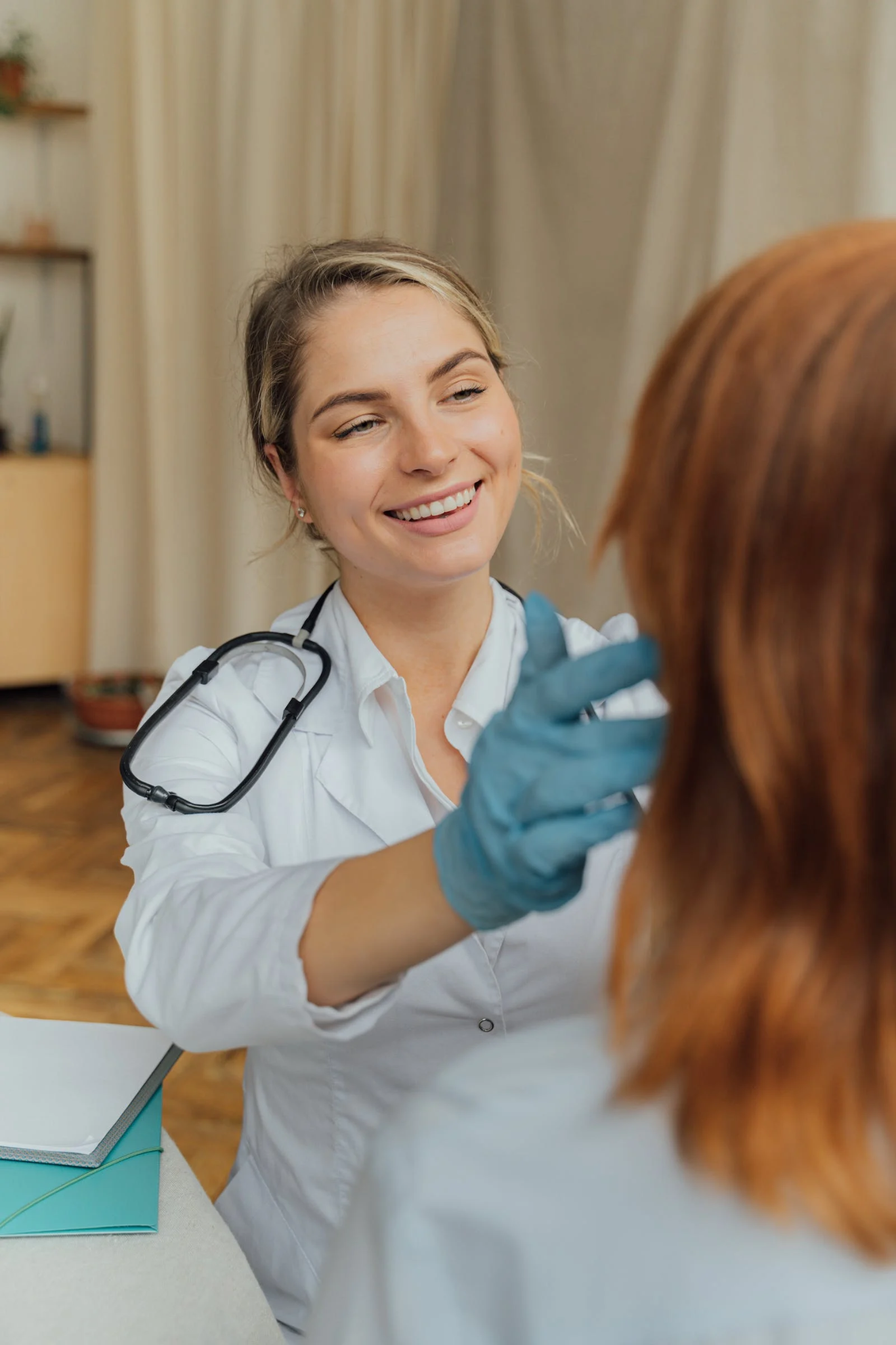 Eligible expenses for HSA and medical FSA benefits plans
Proprietary & Confidential
‹#›
[Speaker Notes: First things first, eligible expenses.  When you participate in a health savings account (or HSA), or in a medical flexible spending account (or Medical FSA), you’re able to contribute pre-tax funds for use on hundreds of eligible expenses.]
Eligible expenses
Eligible expenses include: medical, dental, vision, and preventative
[Speaker Notes: The primary purpose of any expenses paid by an HSA or medical FSA must be to alleviate or prevent a physical or mental illness or limitation.  Funds can be used to pay for the diagnosis, cure, prevention, or treatment of a disease and for treatments affecting any part or function of the body. 

Eligible expenses include medical, dental, vision, and preventive care expenses as well as over-the-counter expenses.]
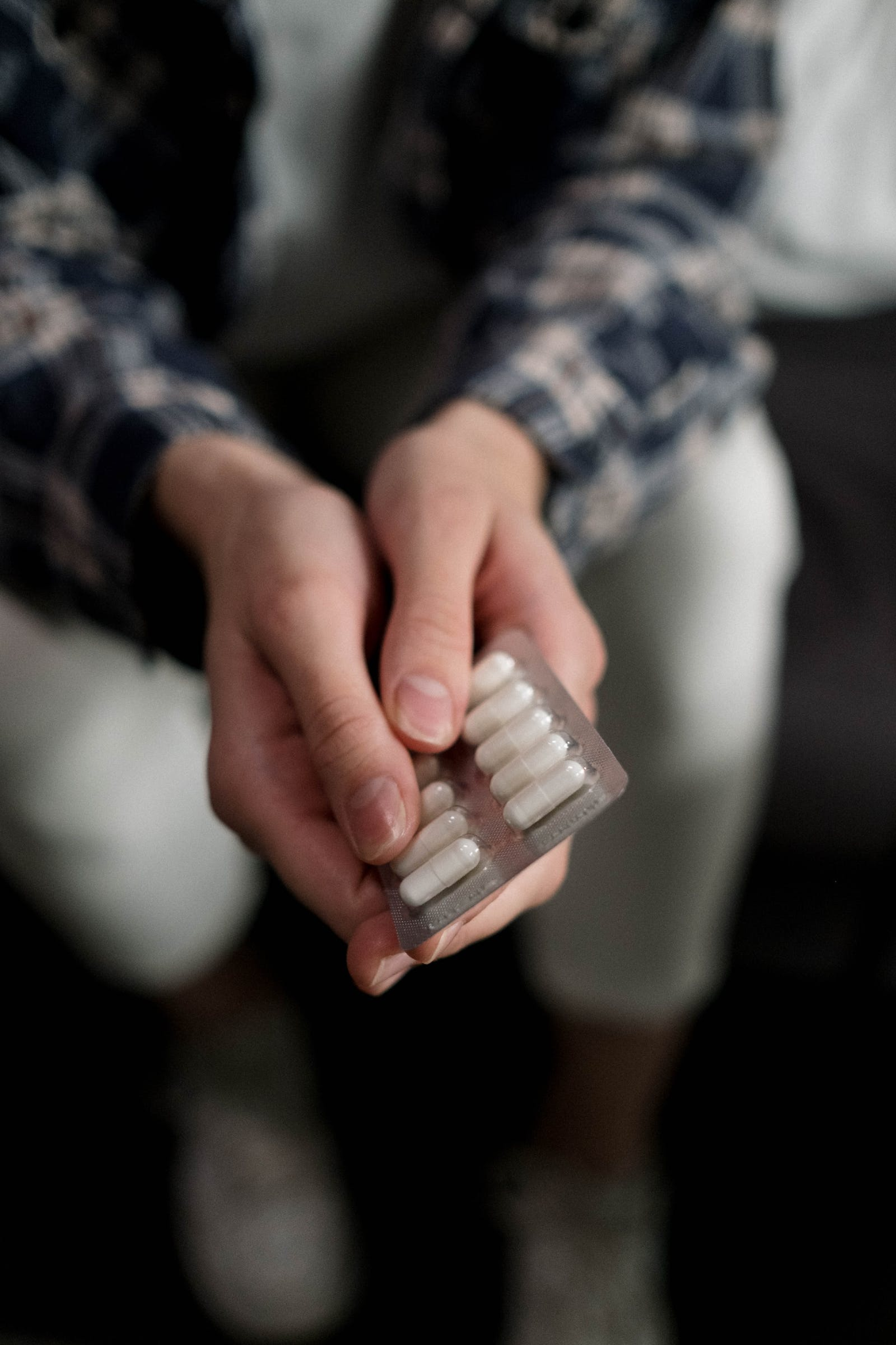 Over-the-counter expenses
The list includes but is not limited to: 
Pain relief medications
Over-the-counter cold and flu medicines 
Allergy products
Heartburn medications
Menstrual products
[Speaker Notes: Many over-the-counter expenses are eligible without a prescription. Common eligible over-the-counter expenses include: 

Pain relief medications, such as acetaminophen and nonsteroidal anti-inflammatory drugs
Over-the-counter cold and flu medicines which help with severe cough and congestion
Allergy products such as over-the-counter antihistamines and decongestants
Heartburn medications
And menstrual products such as pads and tampons]
Medical expenses
Chiropractic adjustments
Hearing aids
Orthopedic goods and prosthetics
Ambulance services 
Laboratory fees
Coinsurance
Copays
Prescription drugs
Medical deductibles 
Medical services
[Speaker Notes: Common eligible medical expenses include: 

Coinsurance, copays, prescription drugs, medical deductibles, medical services, chiropractic adjustments, hearing aids, orthopedic goods and prosthetics, ambulance services, and laboratory fees.]
Dental expenses
Fillings
Orthodontics
Copays
Coinsurance
Cleanings
Dentures
Denture adhesives and cleaners
Crowns
[Speaker Notes: Common eligible dental expenses include: 

Cleanings, dentures, denture adhesives and cleaners, crowns, fillings, orthodontics, copays, and coinsurance.]
Vision expenses
Vision screenings
Eye drops
Refractions
Vision correction procedures
Contact lenses
Contact solution and cleaning products
Prescription glasses and sunglasses
Eye exams
[Speaker Notes: Eligible expenses related to vision care include: 

Contact lenses, contact solution and cleaning products, prescription glasses and prescription sunglasses, eye exams, vision screenings, eye drops, refractions, and vision correction procedures such as Lasik surgery.]
Preventative care expenses
Immunizations
Obesity and weight loss programs
Tobacco cessation programs
Well-child visits
Annual physicals
Screenings
Birth control products
Prenatal visits 
Flu shots
[Speaker Notes: Preventive care may also be covered by an HSA or medical FSA. Some common eligible preventive care expenses include: 

Annual physicals, screenings, birth control products, prenatal visits, flu shots, immunizations, obesity and weight loss programs, tobacco cessation programs, and well-child visits. 

Preventive care generally doesn’t include any service or product intended to treat an existing illness, injury, or condition.]
Ineligible expenses
X
Expenses solely for cosmetic reasons
Expenses that are merely beneficial to your general health
[Speaker Notes: It’s important to note that not all expenses are eligible under an HSA or medical FSA. Expenses that are solely for cosmetic reasons generally aren’t considered expenses for medical care, and therefore aren’t eligible. For example, teeth whitening is considered cosmetic and won’t be considered an eligible expense. 

Expenses that are merely beneficial for general health, rather than preventive or alleviating, also typically aren’t eligible. An example of this would be a toothbrush. While a toothbrush is beneficial to dental health, it isn’t considered preventive or an alleviating treatment.]
Additional resources
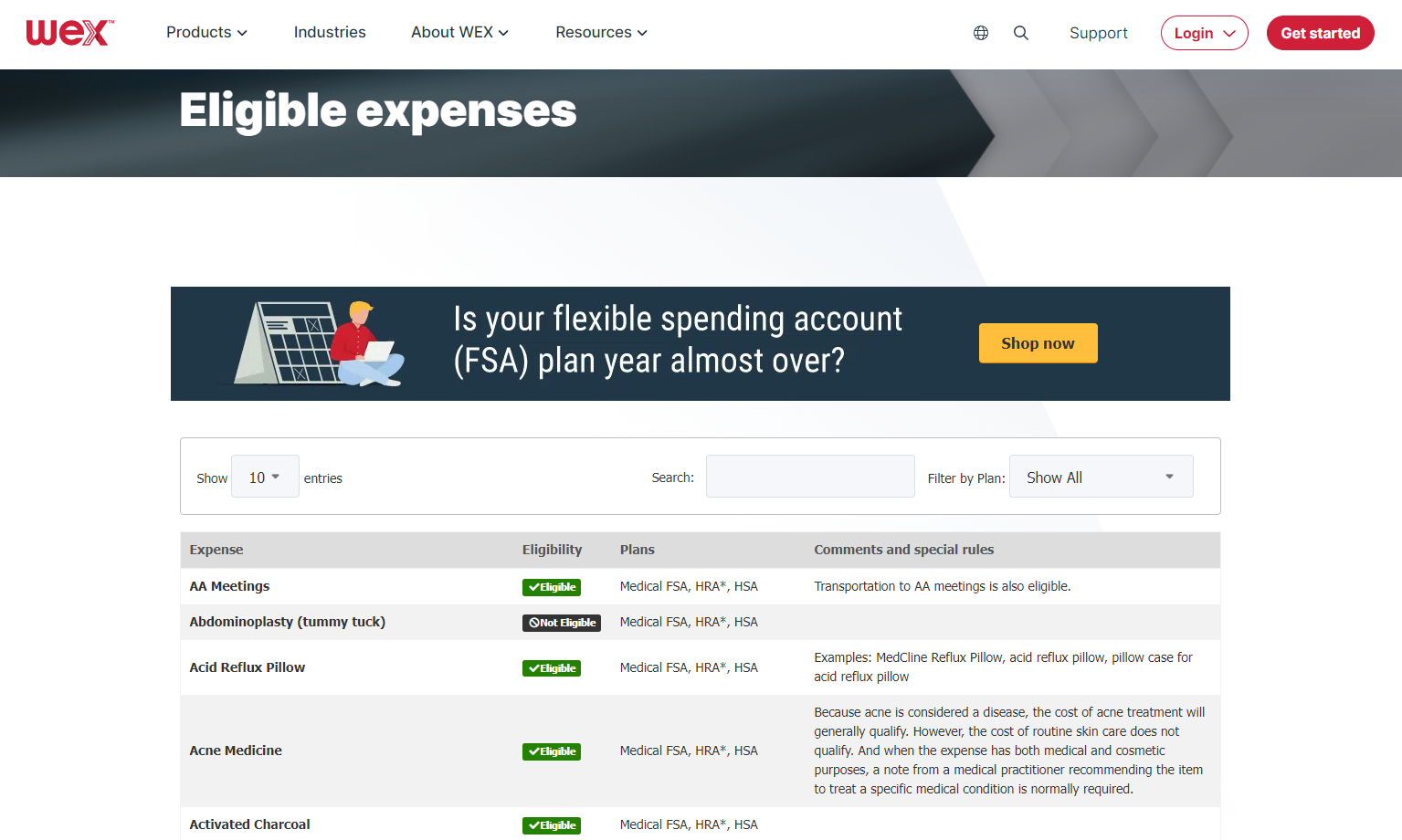 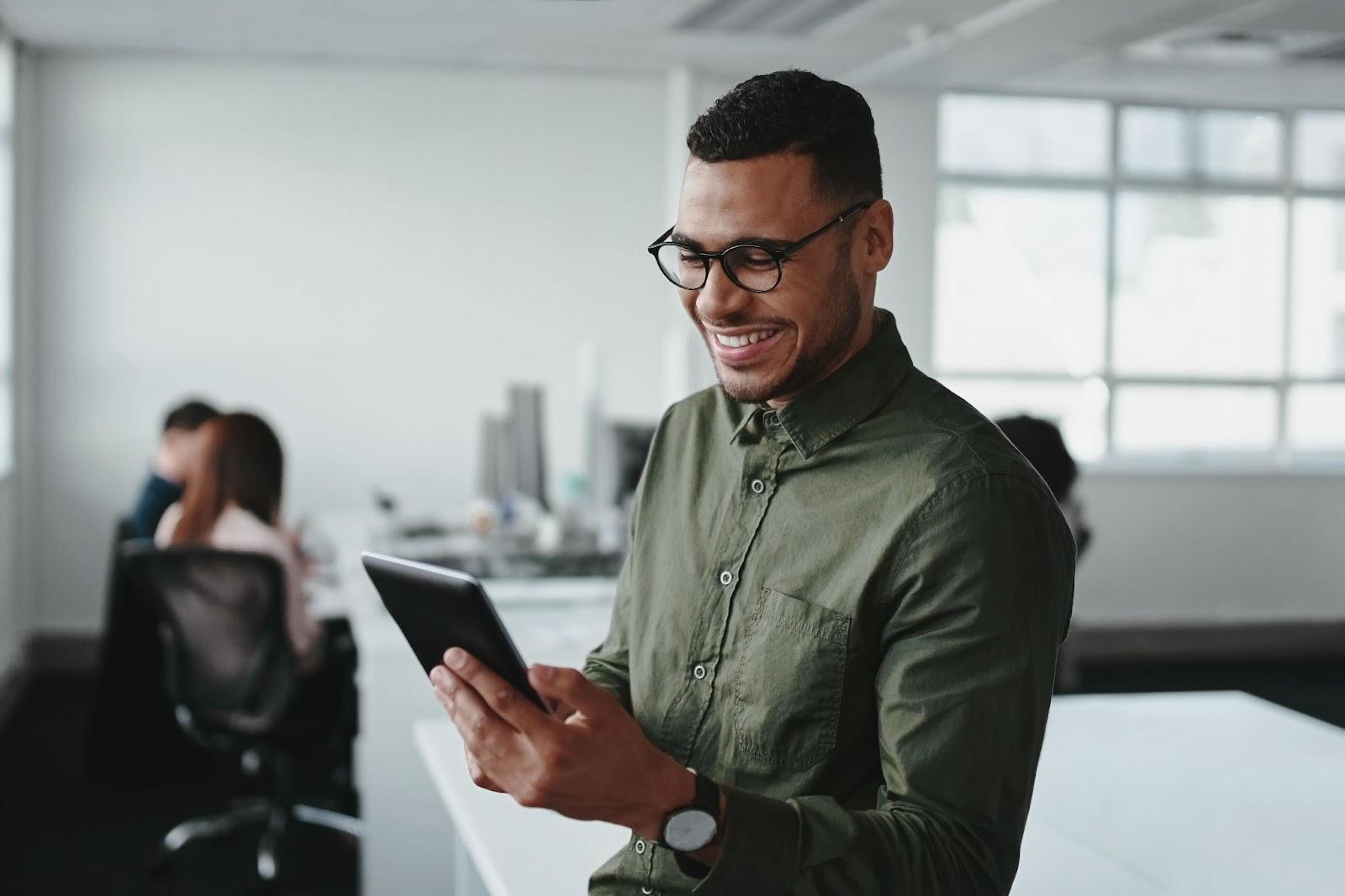 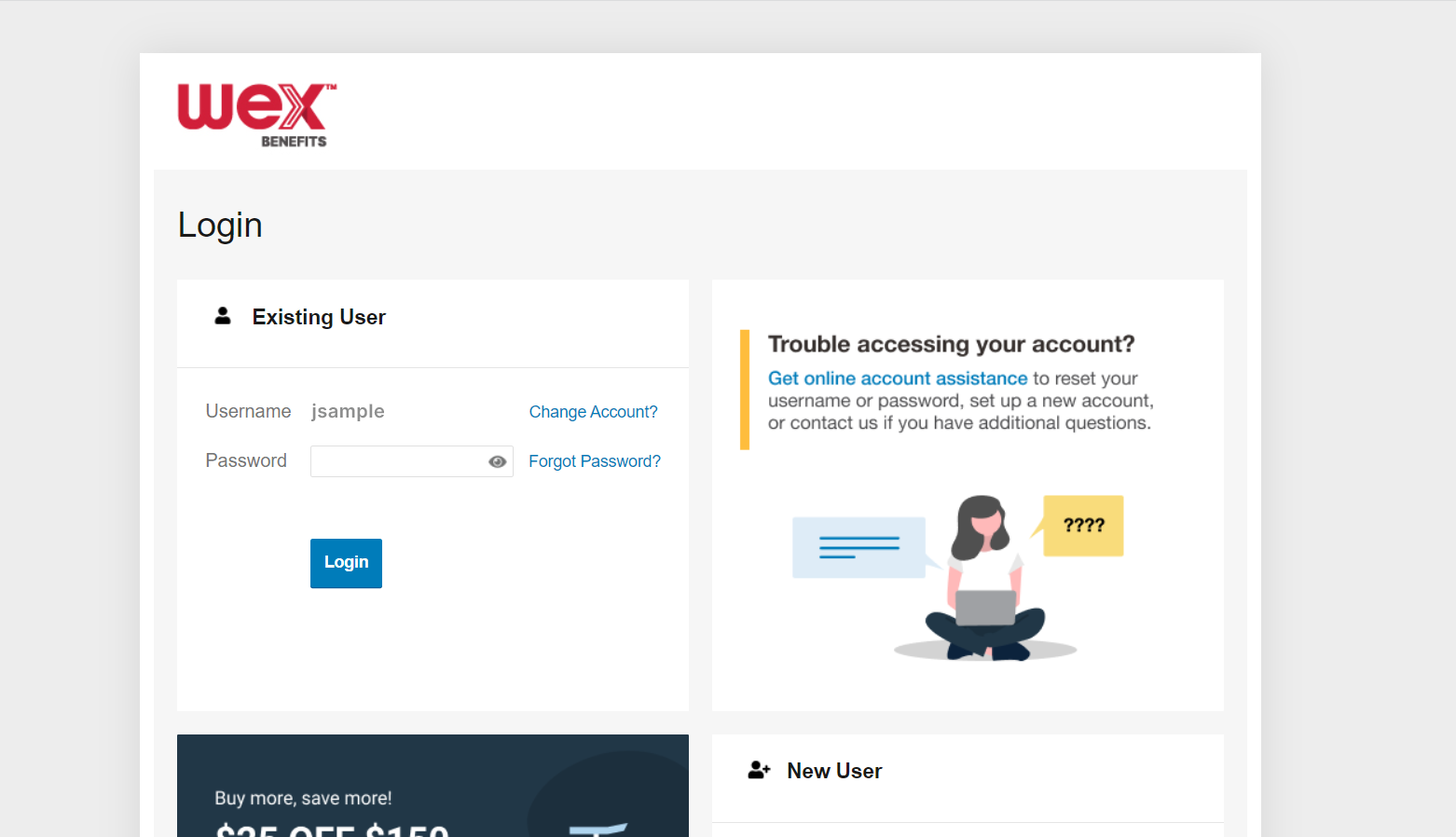 Online accoMobile app
unt
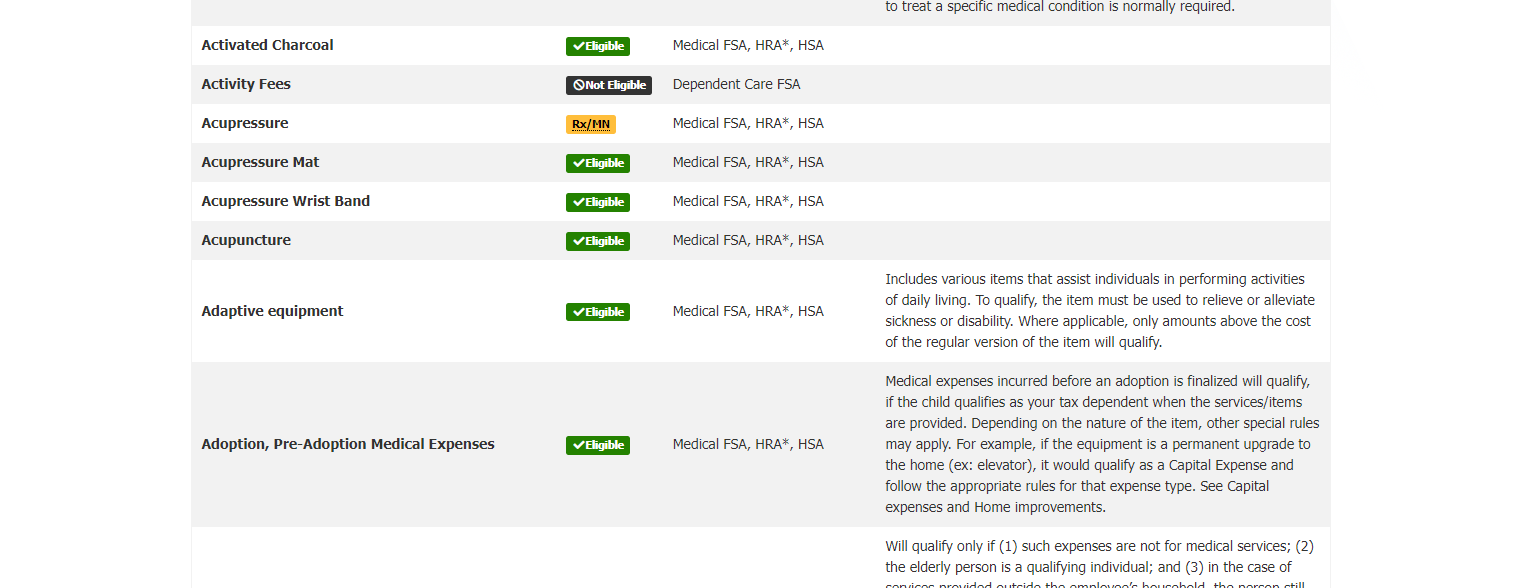 Online account - Interactive chart
Mobile app - Eligible Expense Scanner
[Speaker Notes: A great resource for determining the eligibility of an expense is our eligible expense scanner, available on our Benefits Mobile App. The eligible expense scanner allows you to easily maximise your savings by scanning an item’s barcode to determine its eligibility based on your plan.  

For a complete list of eligible expenses, you can find an interactive chart on our website, wexinc.com. This chart allows you to filter eligible expenses by plan or search for specific expenses using keywords.]
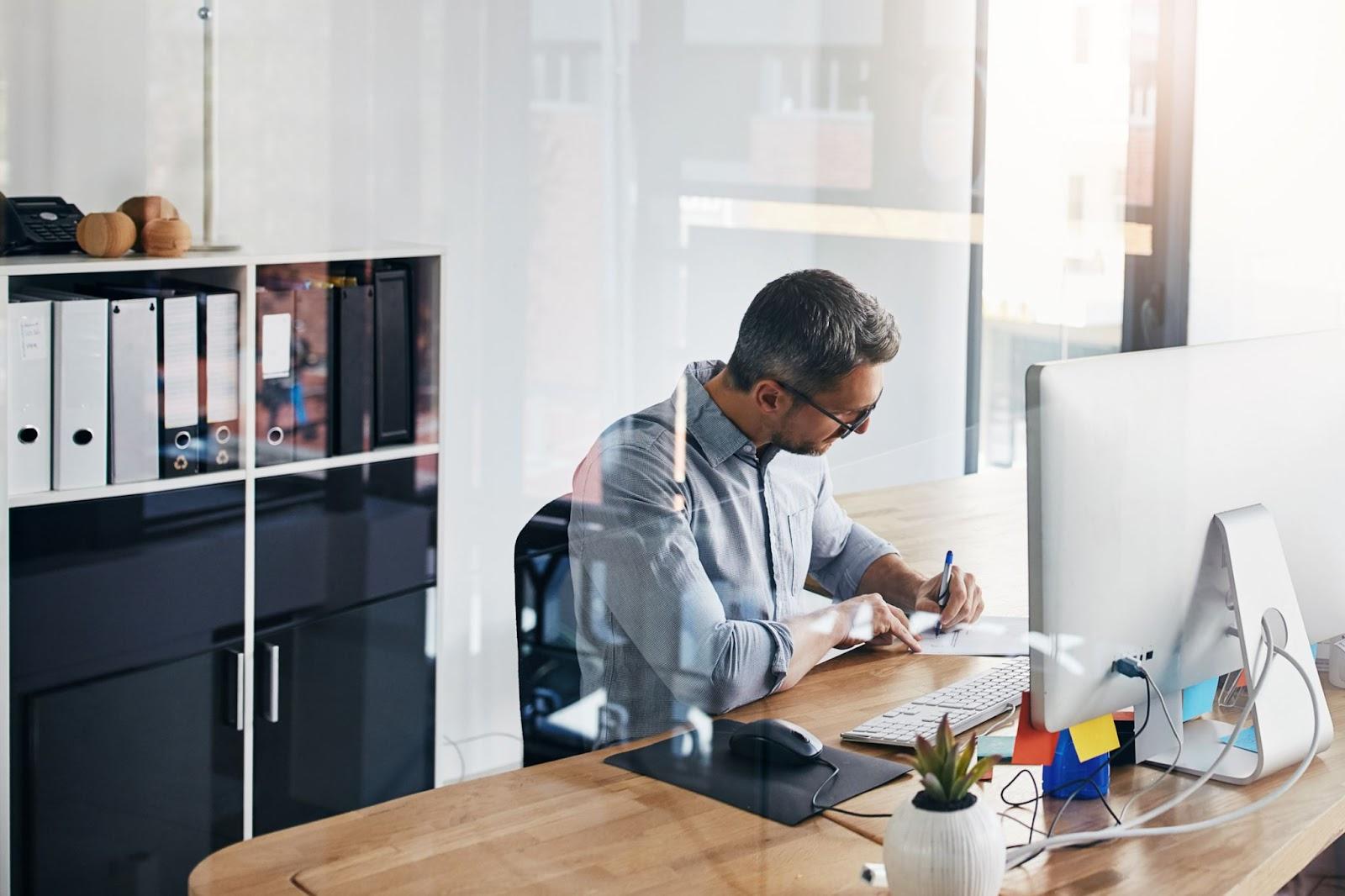 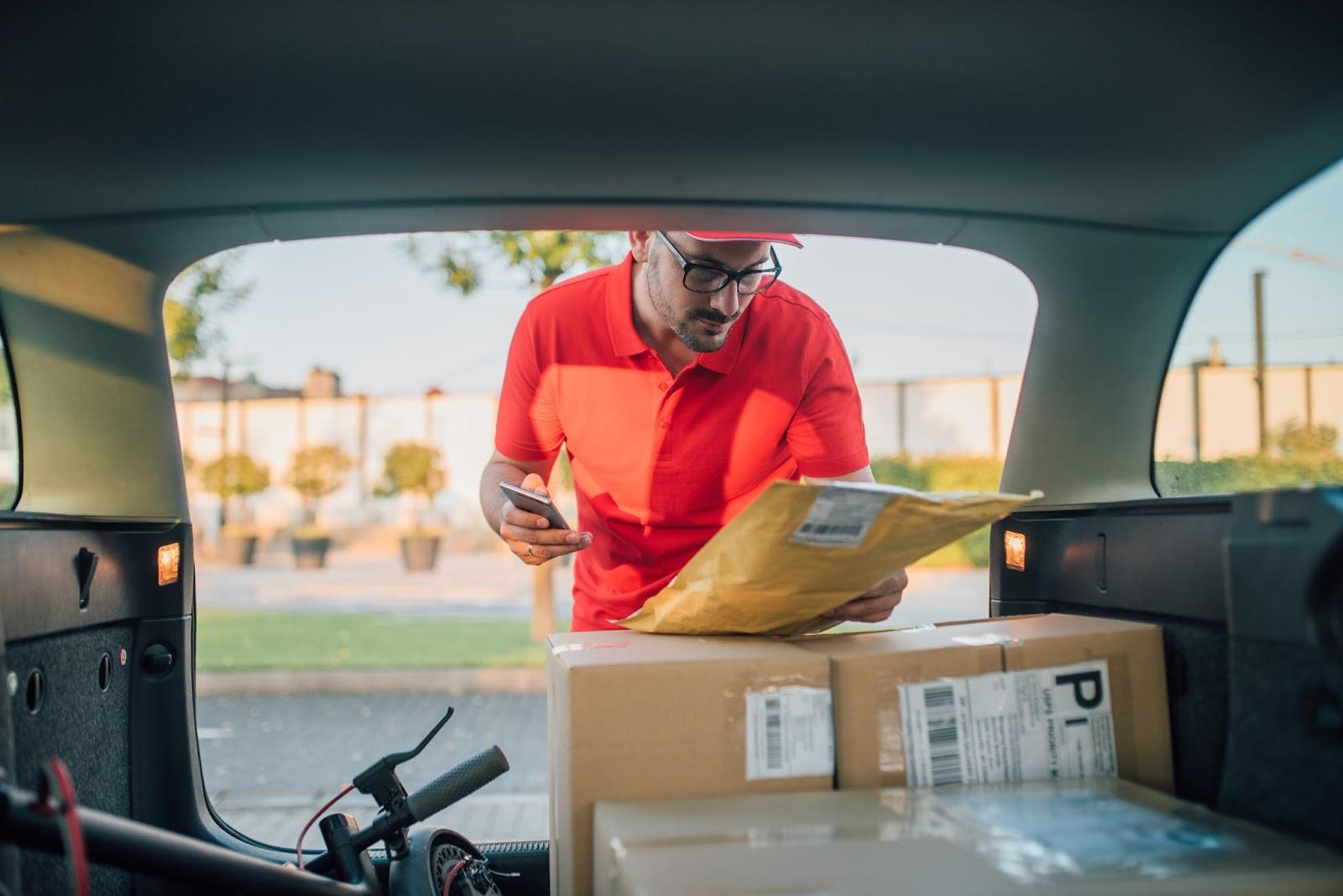 How to substantiate medical FSA  purchases of eligible expenses
Proprietary & Confidential
[Speaker Notes: So now that we know what’s eligible- you need to substantiate (or verify) your purchases under a medical FSA were eligible.]
Details needed to substantiate
Name of the provider or merchant 
Date of the service received or item purchased 
Description of the service received or item purchased
Dollar Amount of the service received or item purchased
[Speaker Notes: If a transaction made with your benefits debit card can't be auto-substantiated, you'll receive one or more receipt reminders letting you know documentation is required. If you provide documentation but it's not sufficient to substantiate the claim, you'll receive a request for more information.


Documentation to substantiate claims for a medical FSA, limited medical FSA, or combination medical FSA must include the following details: 

The name of the provider or merchant 
The date of the service received or item purchased
The description of the service received or item purchased
And the dollar amount, after insurance, if applicable]
Details needed to substantiate
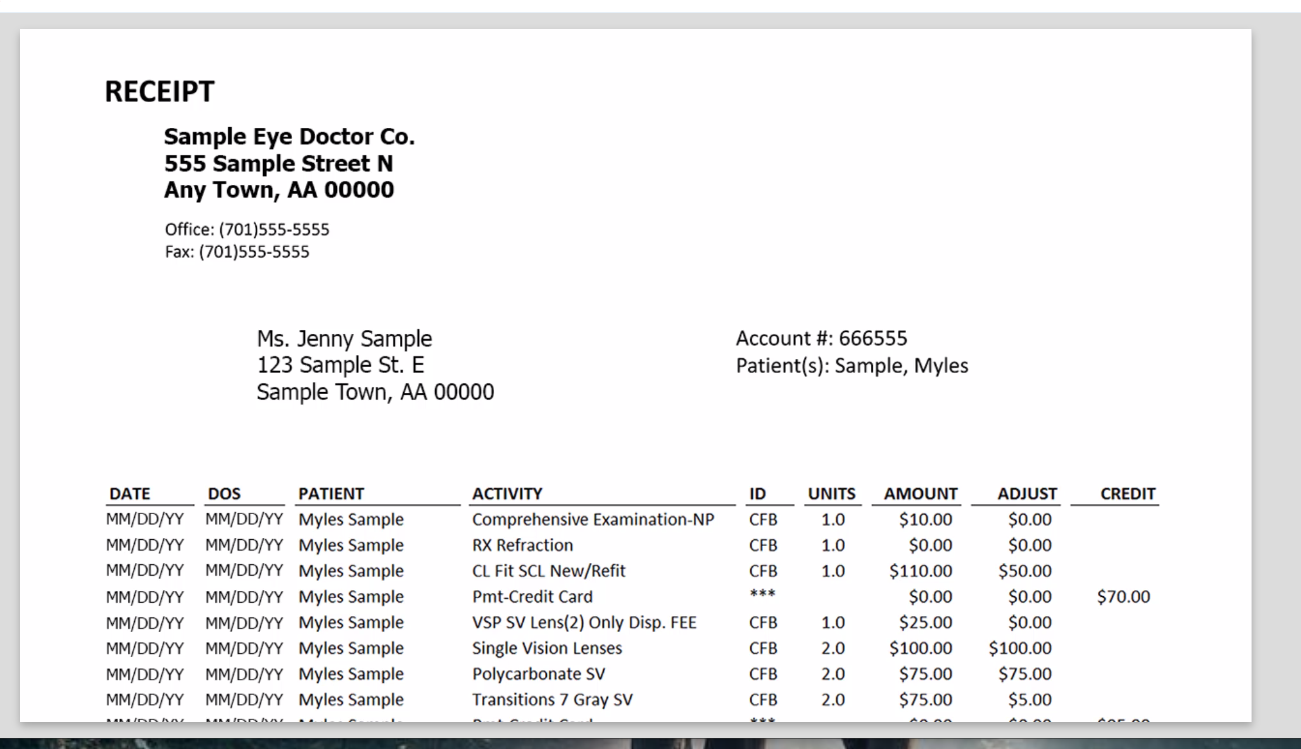 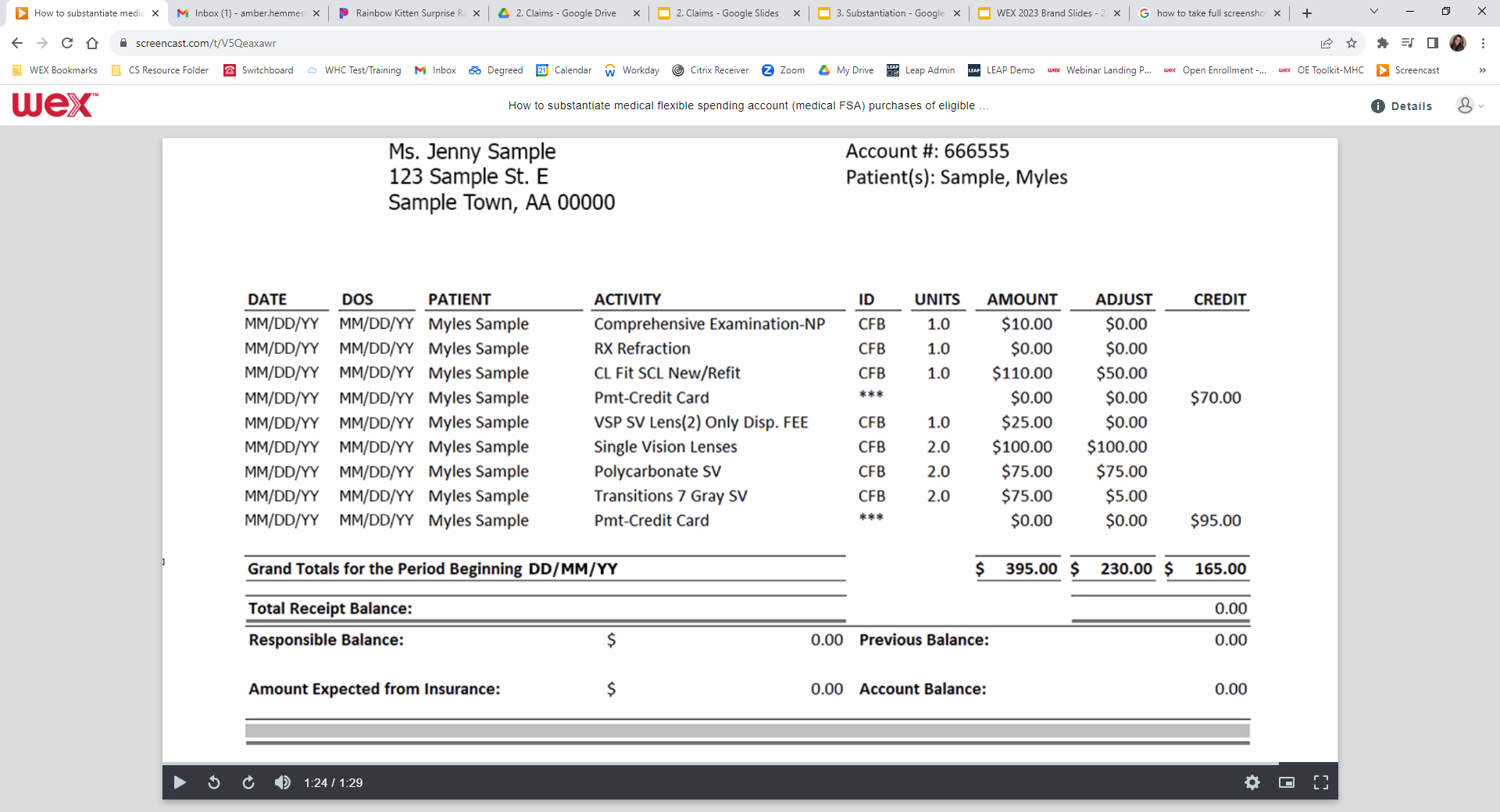 [Speaker Notes: Here is an example of a document with all the needed details to properly substantiate medical FSA purchases of eligible expenses.]
Details needed to substantiate
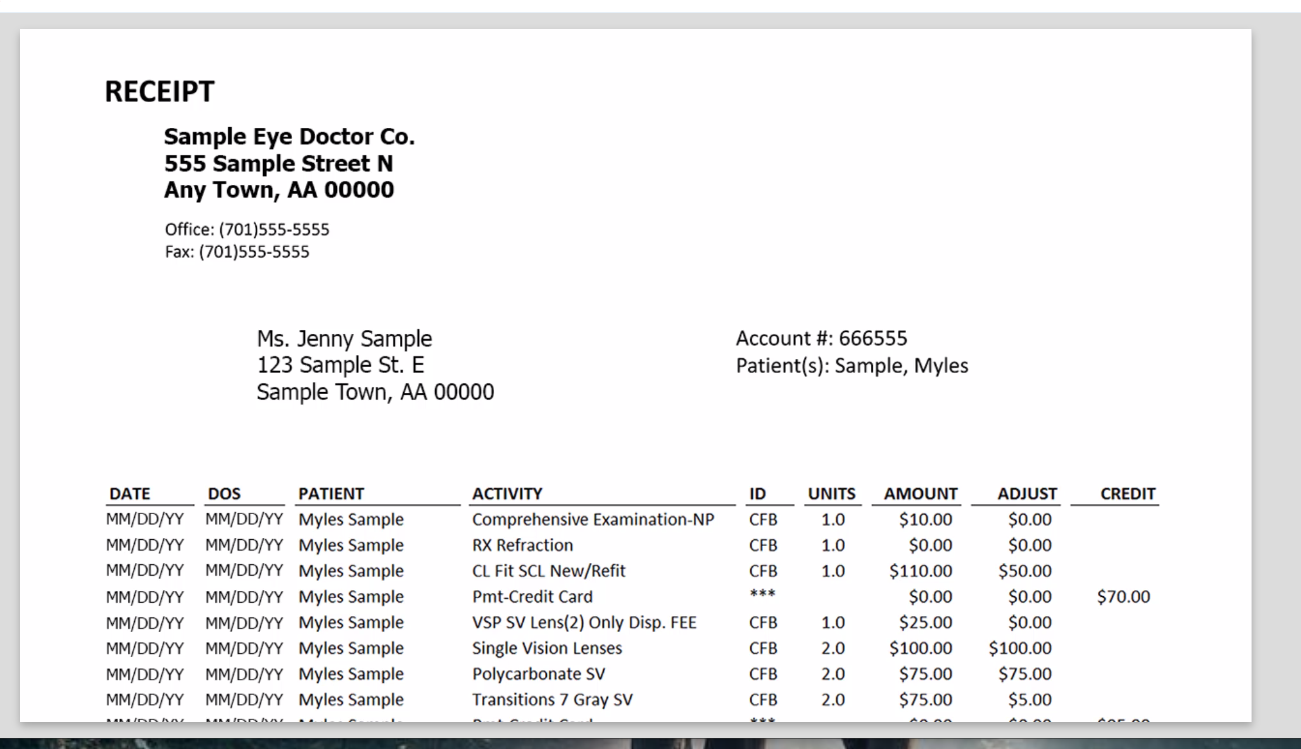 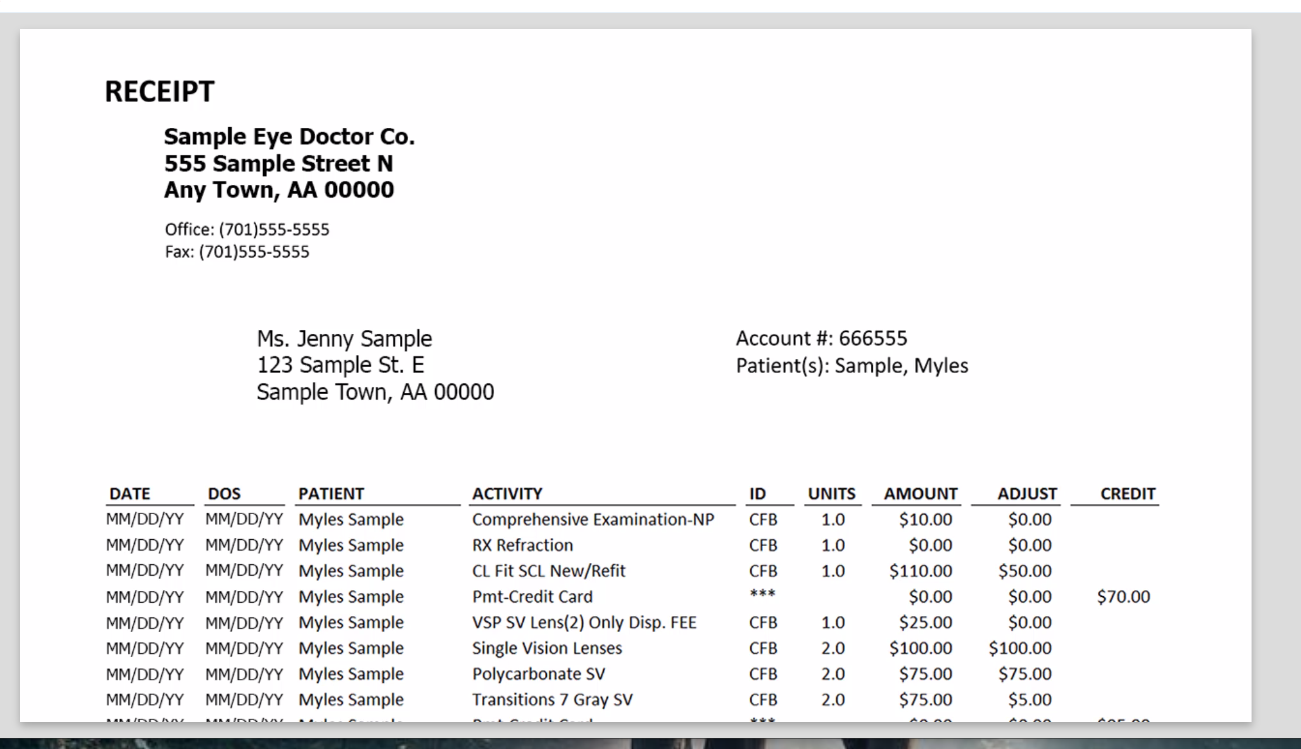 Name of the provider or merchant
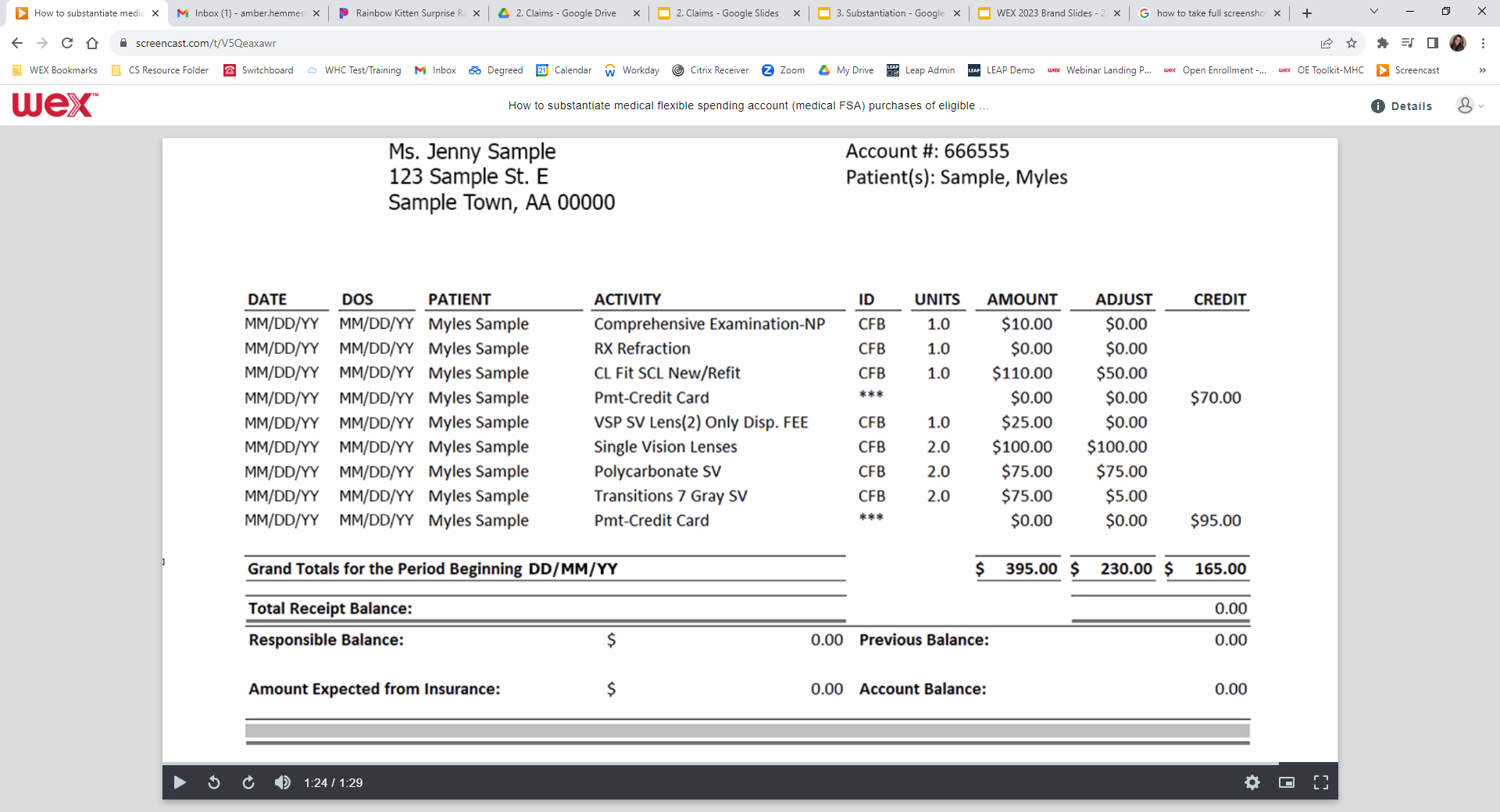 [Speaker Notes: Proper documentation will include the name of the provider or merchant.]
Details needed to substantiate
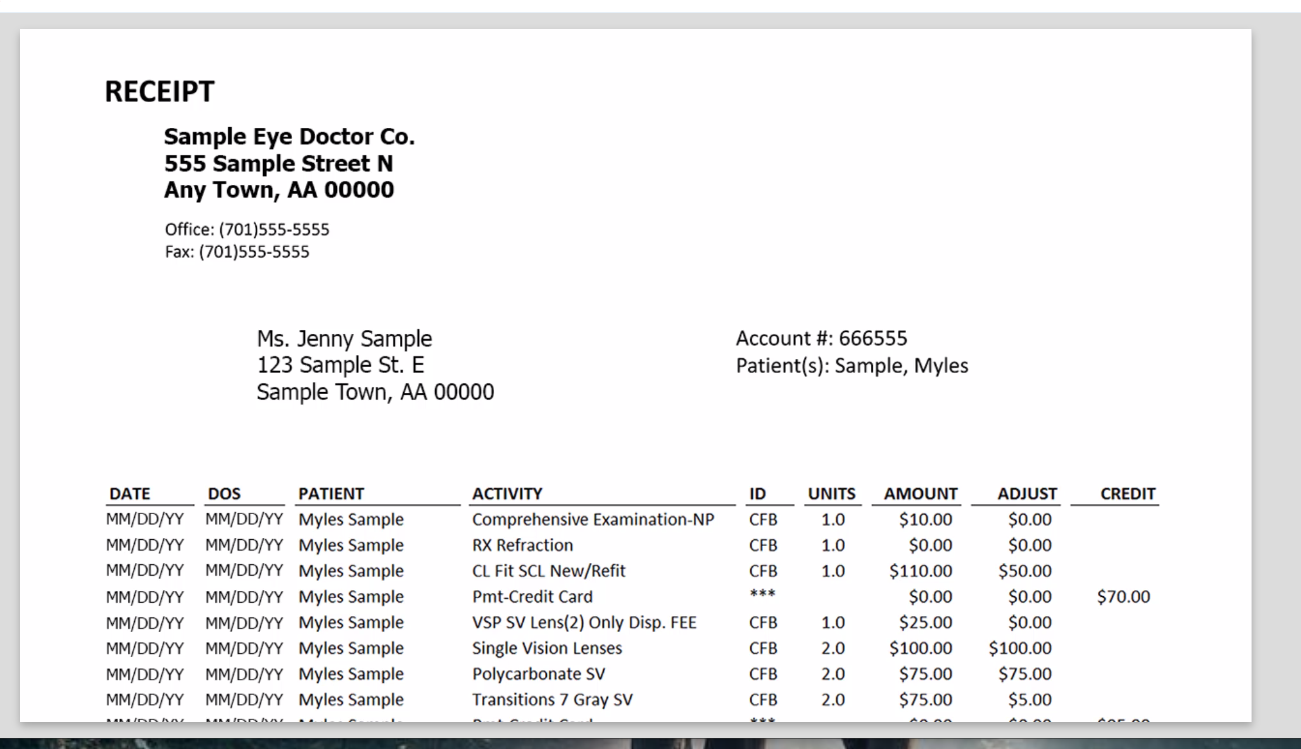 Date of the service received or item purchased
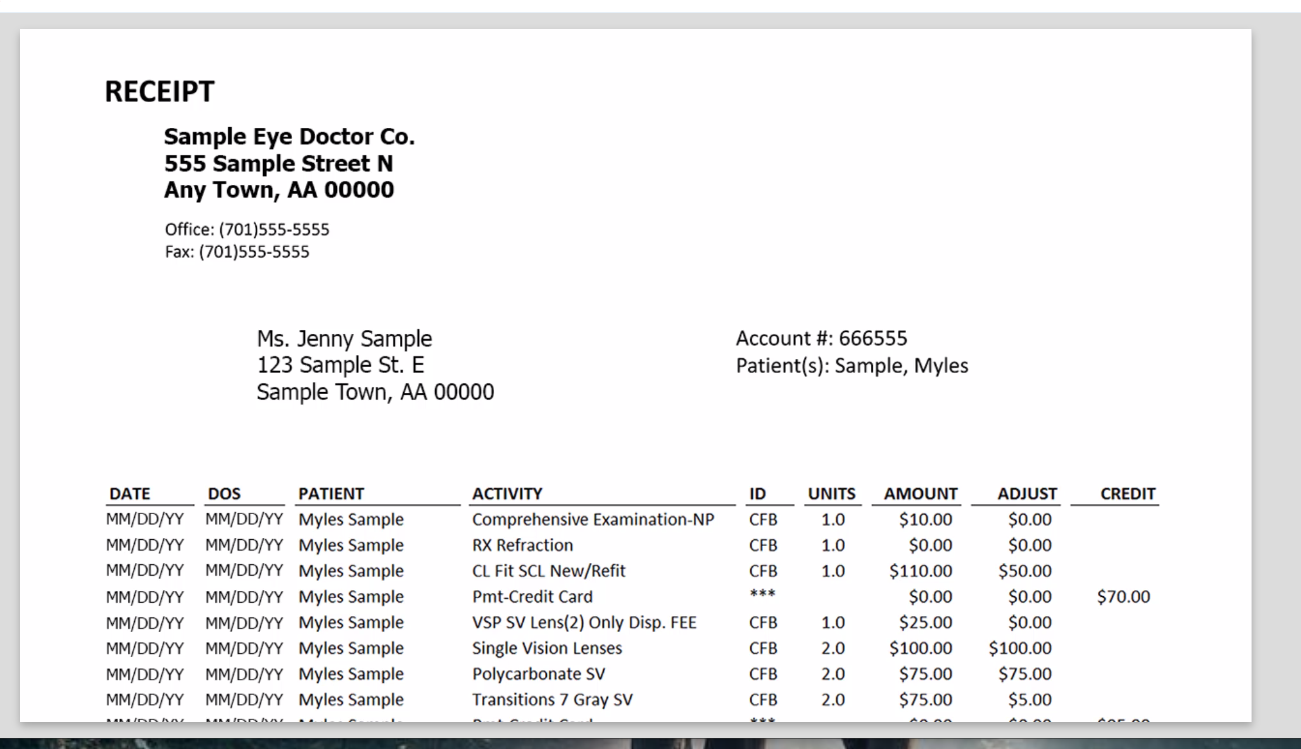 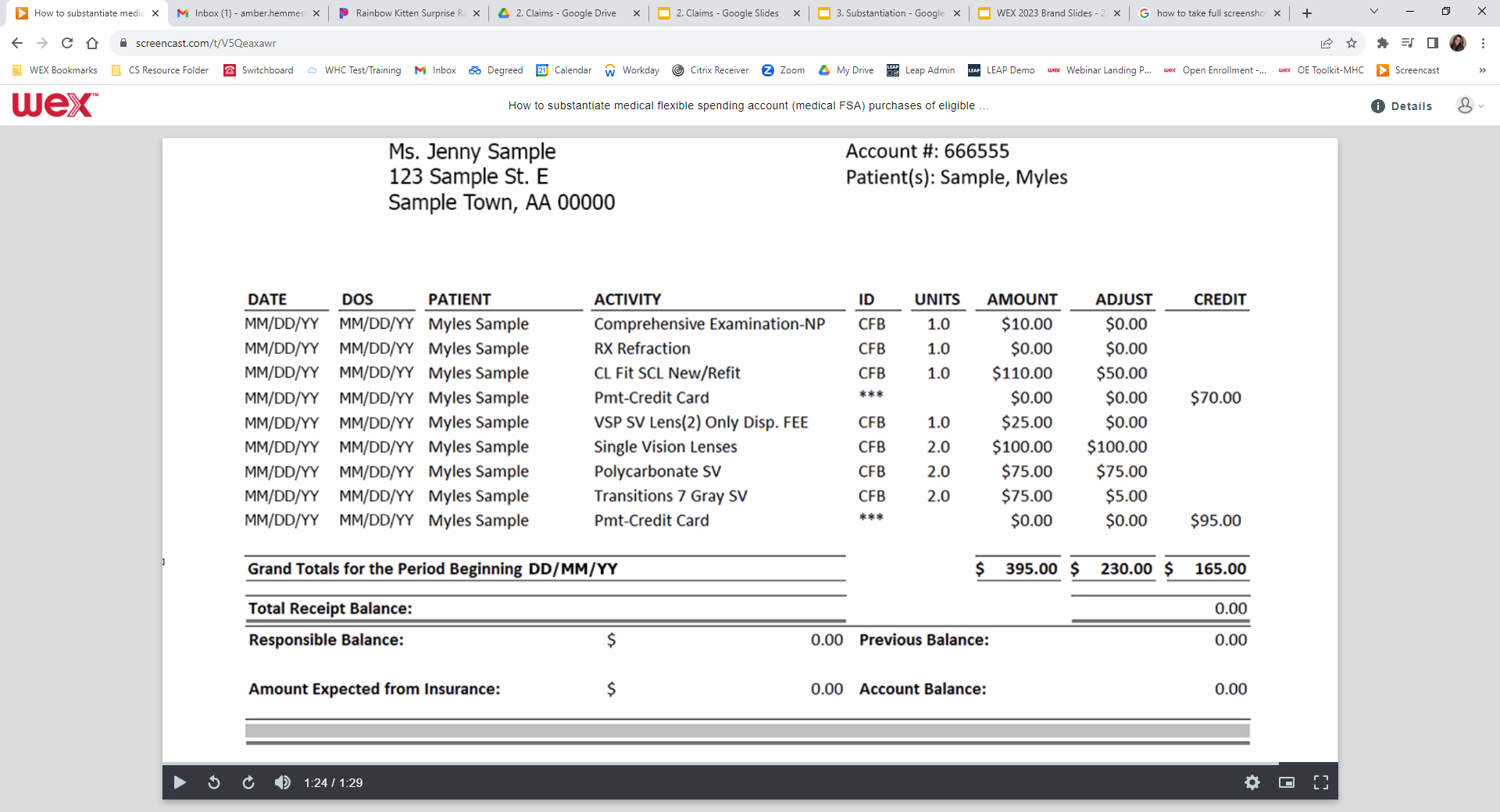 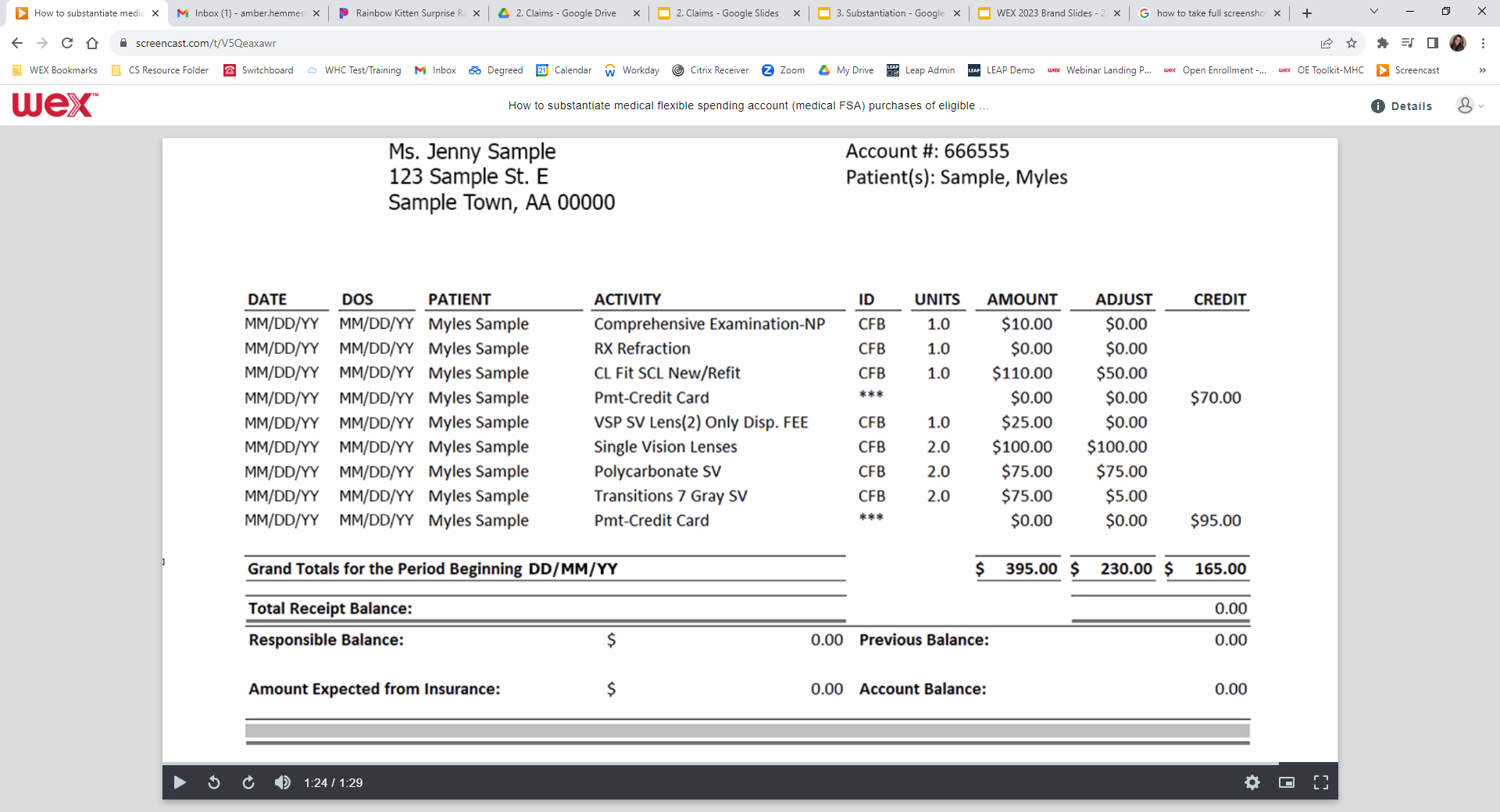 [Speaker Notes: The date the service was received or the item was purchased.]
Details needed to substantiate
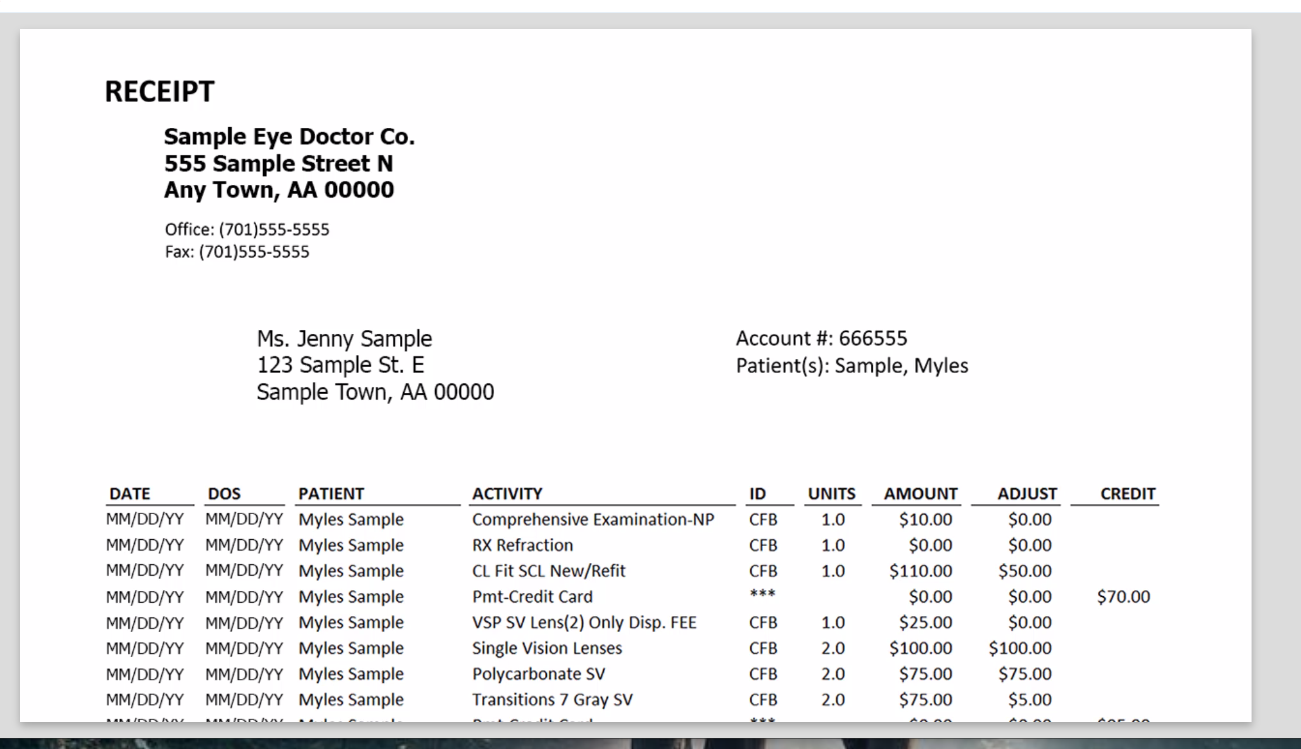 Description of the service received or item purchased
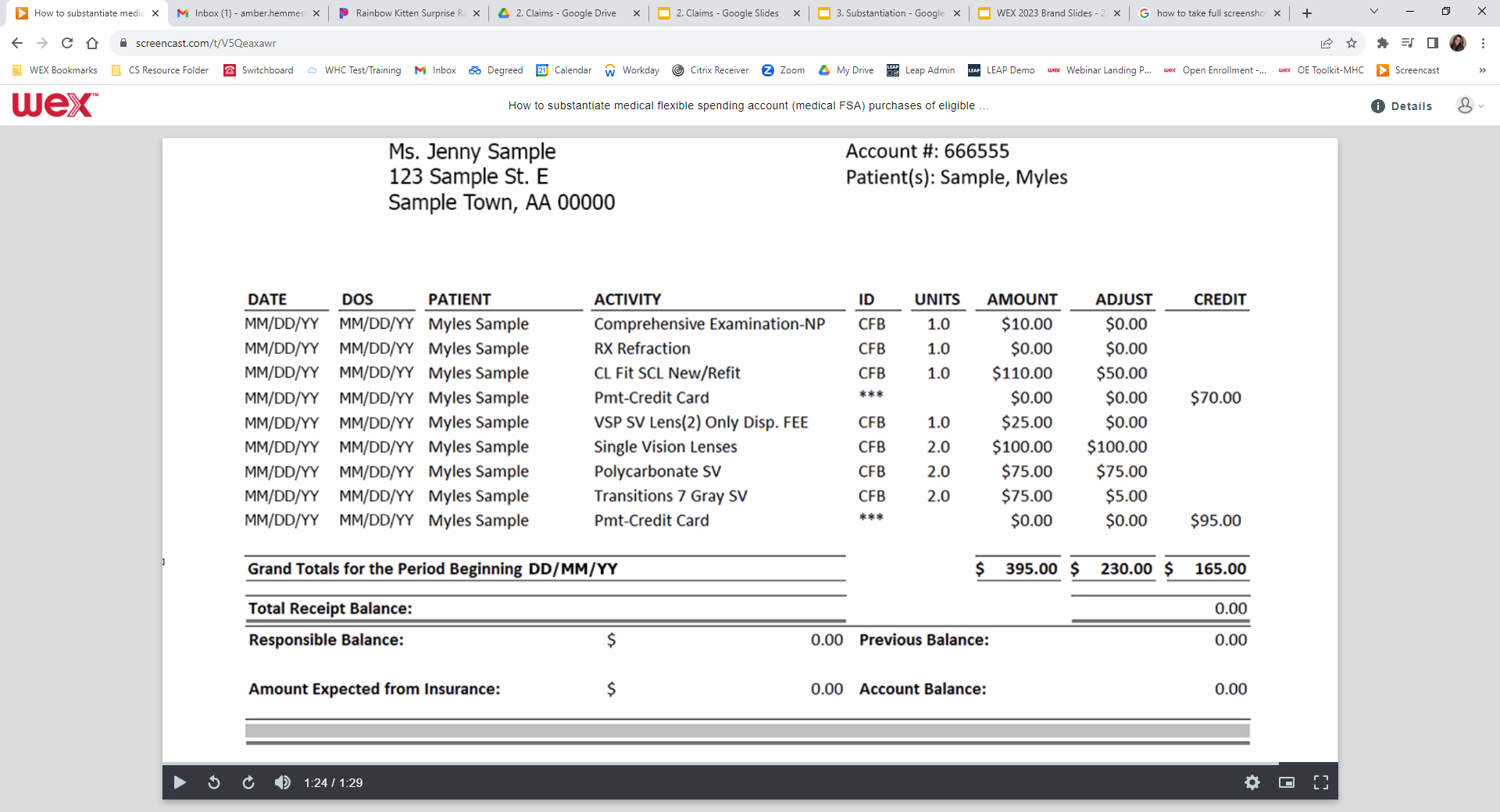 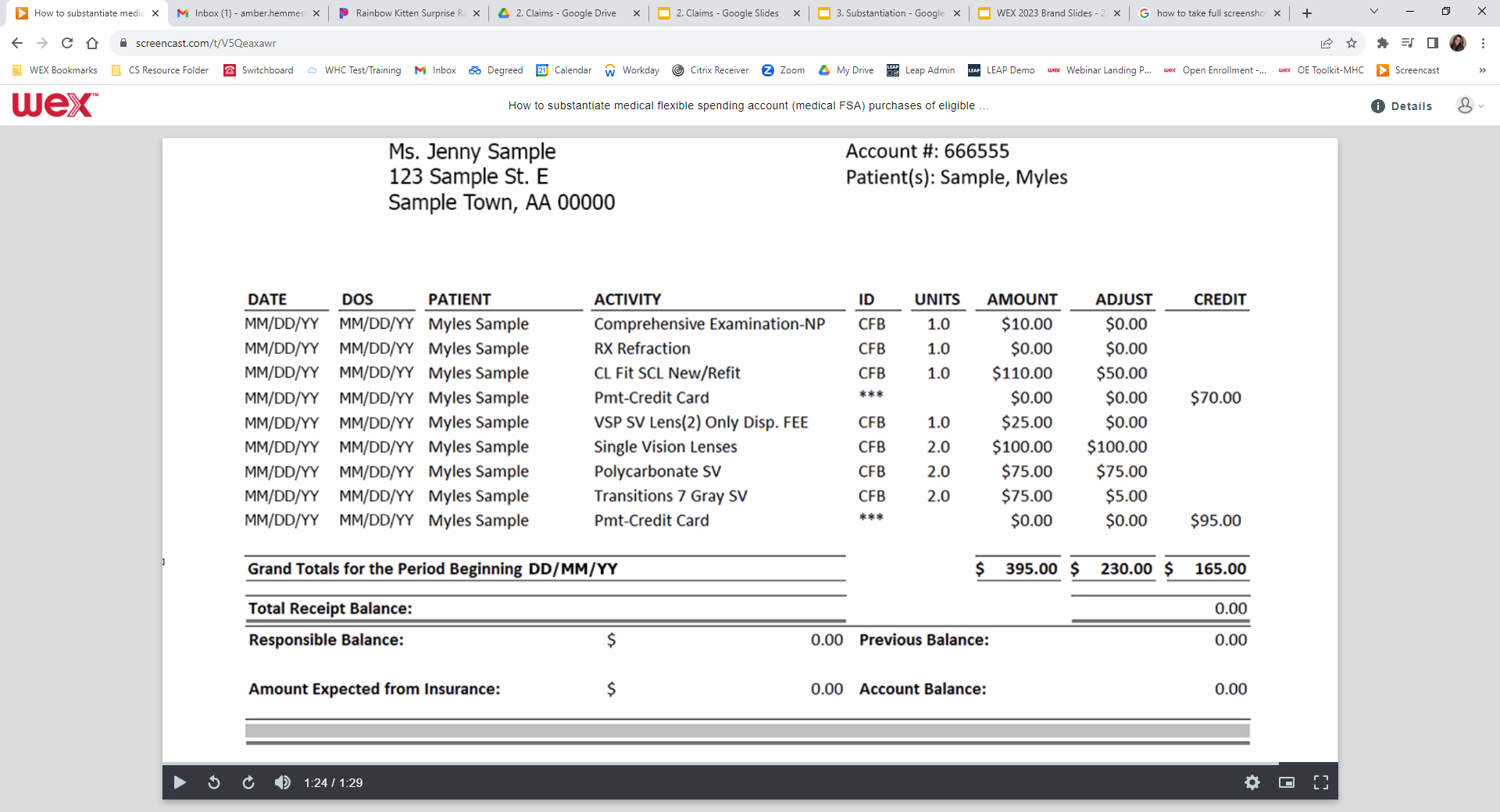 [Speaker Notes: The description of the service received or the item purchased.]
Details needed to substantiate
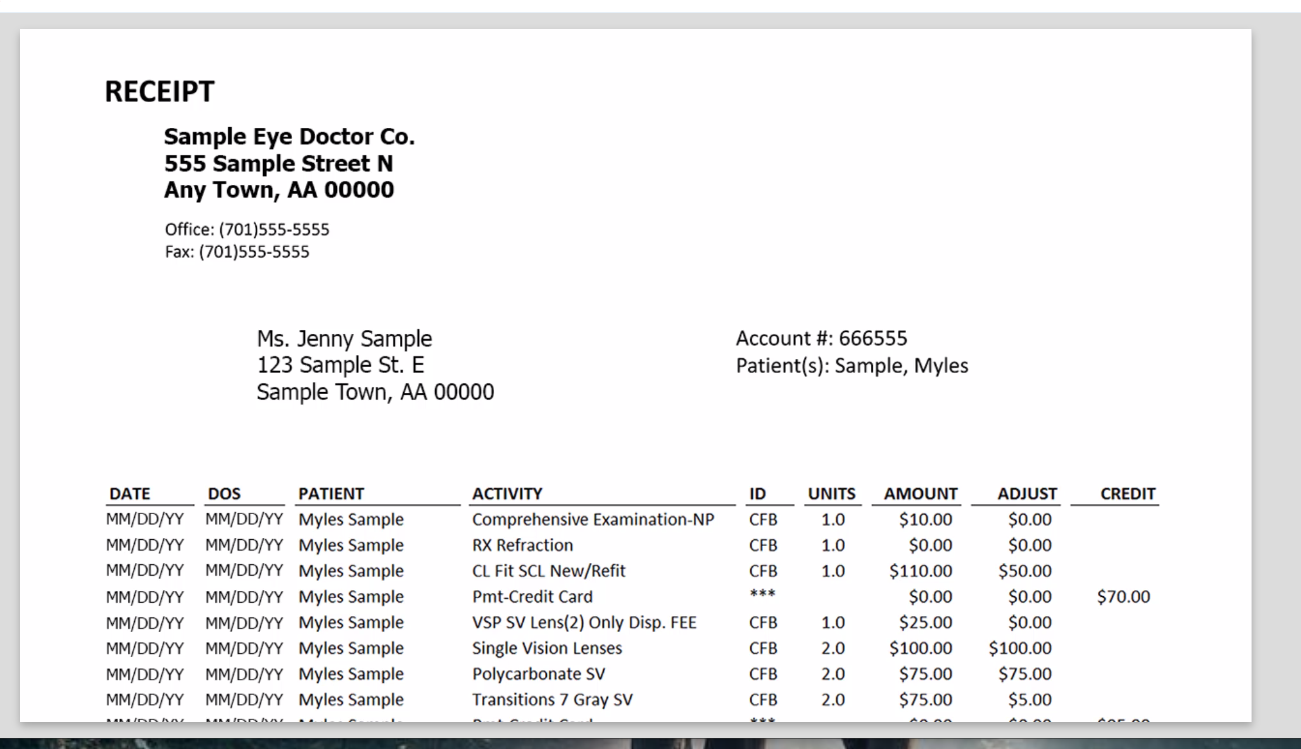 Dollar Amount of the service received or item purchased
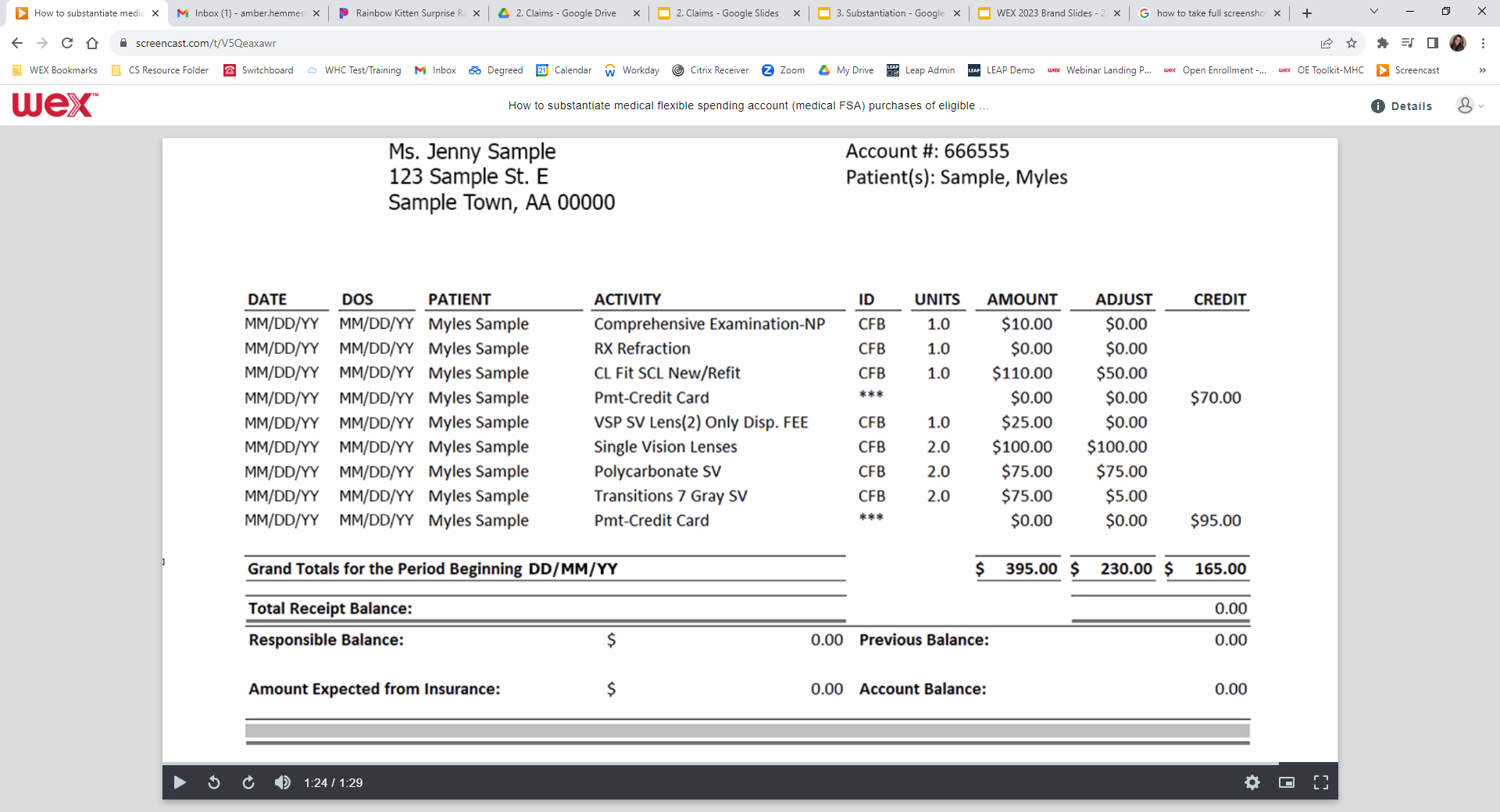 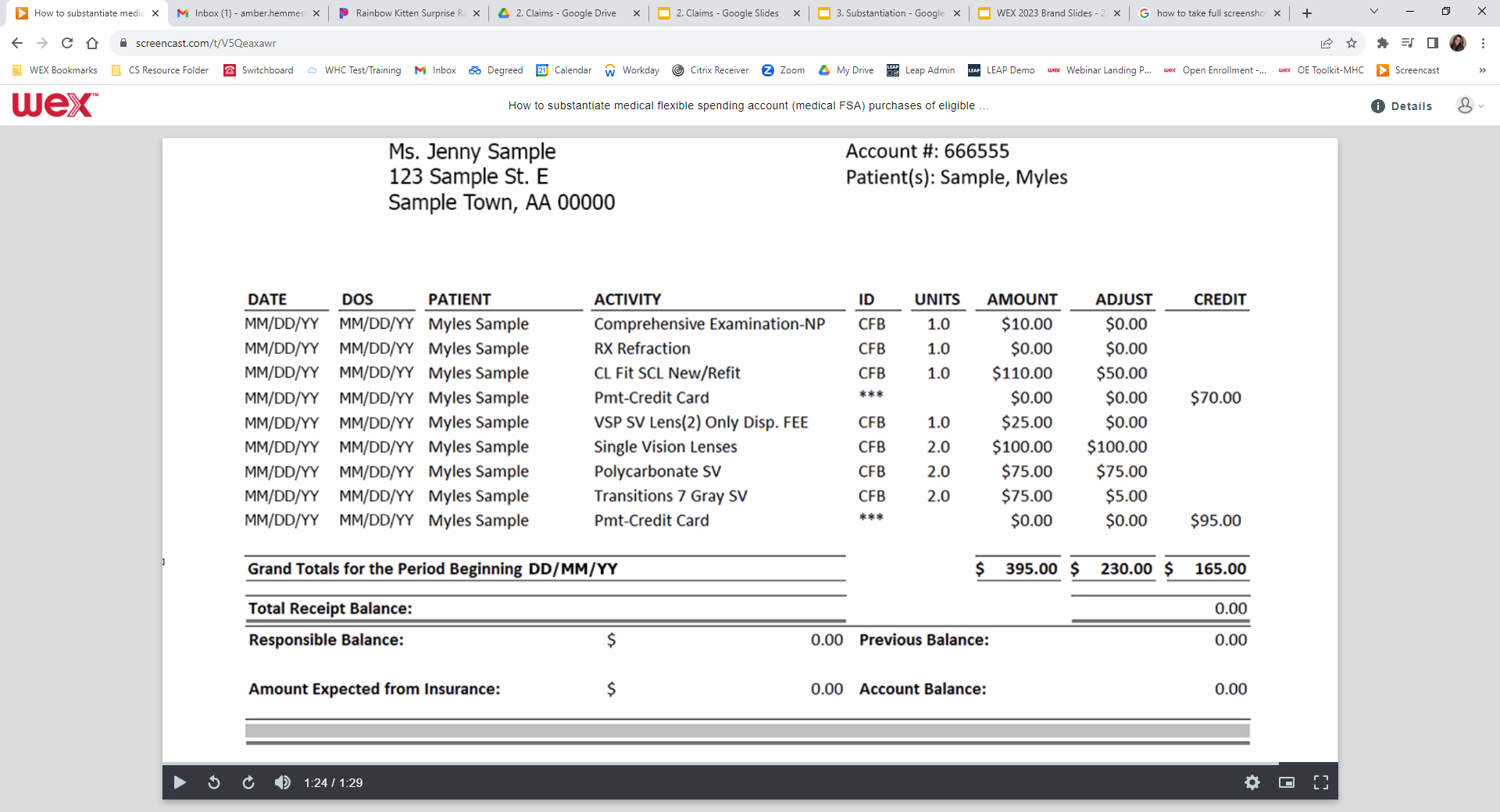 [Speaker Notes: And the dollar amount, after insurance, if applicable.]
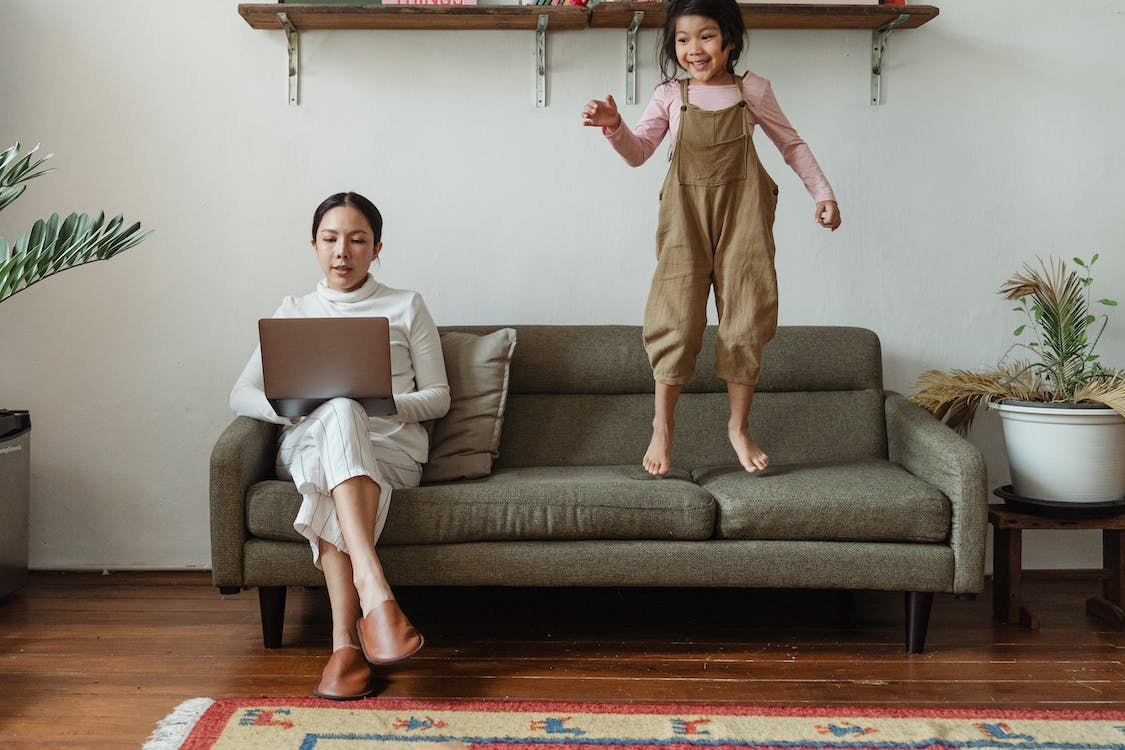 How to upload documentation to an existing claim in your online account
Proprietary & Confidential
‹#›
[Speaker Notes: Now how do you upload documentation to your online account for an existing claim?]
Upload documentation in your online account
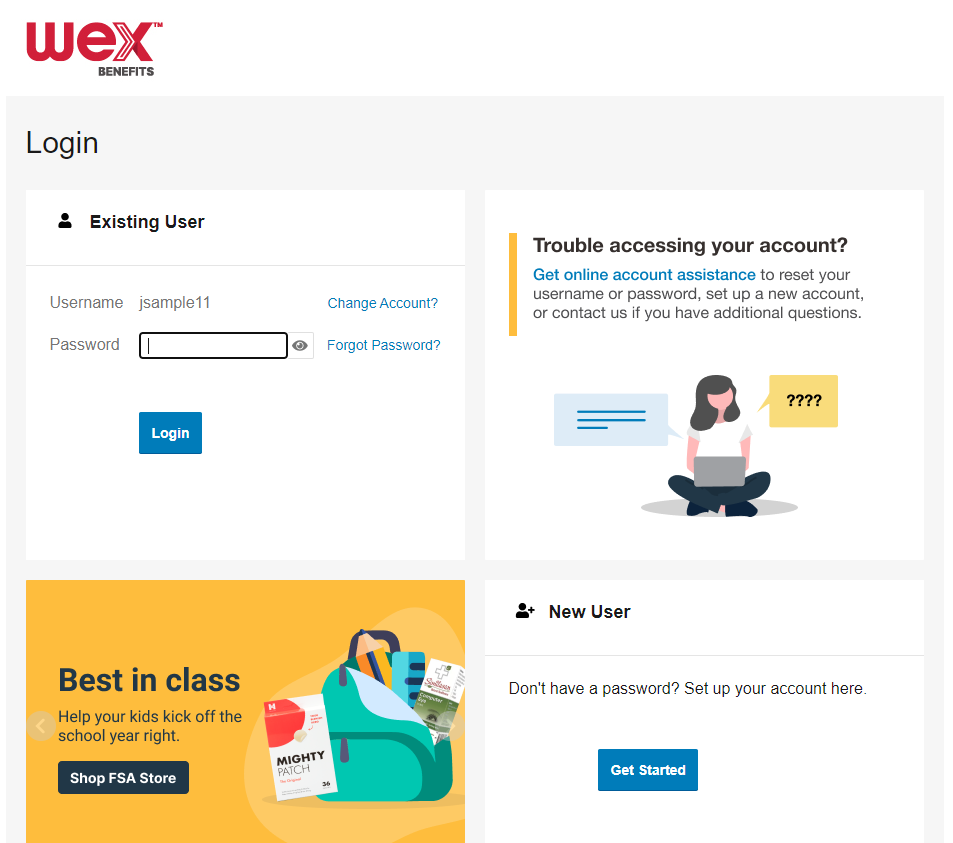 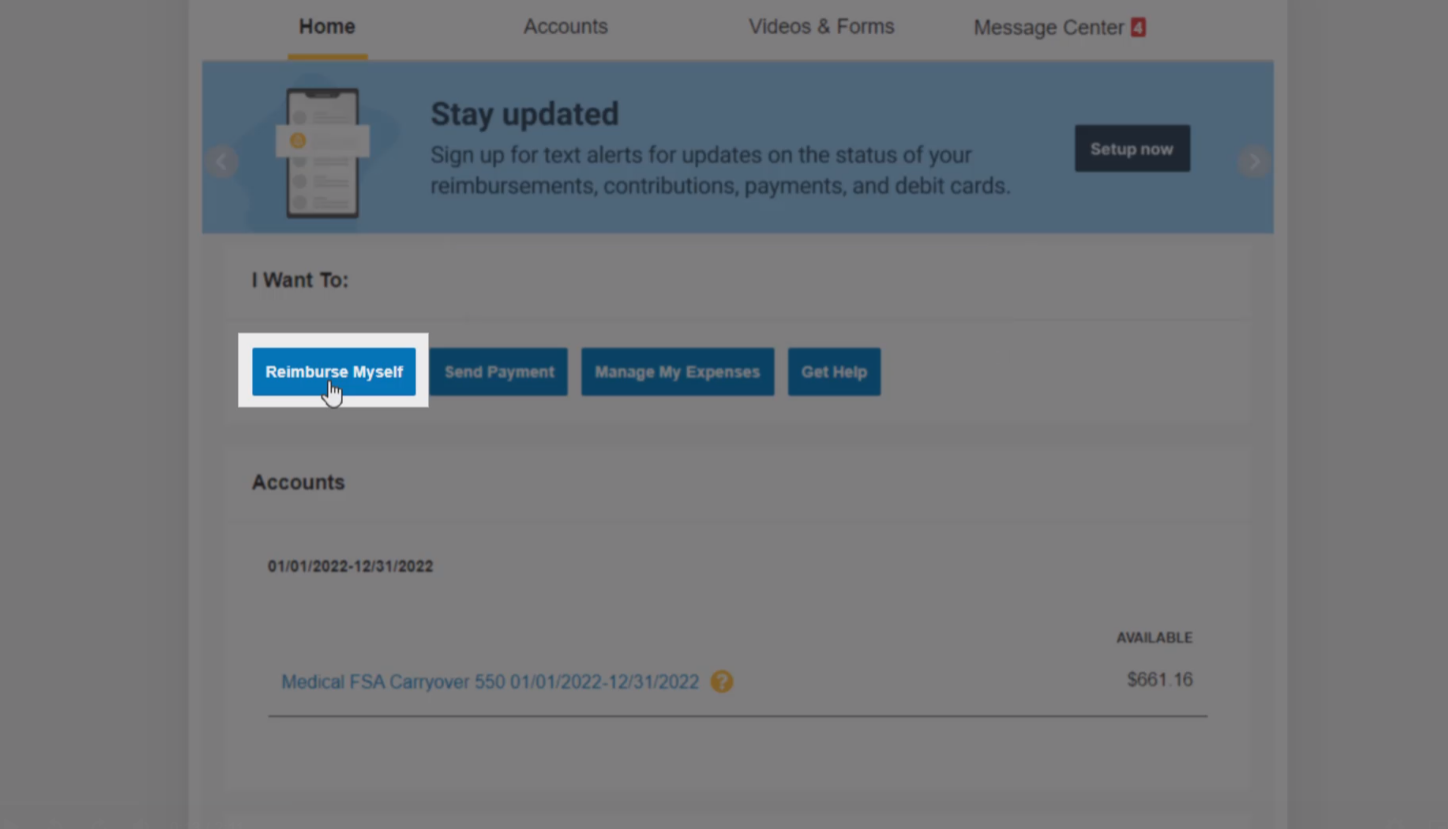 [Speaker Notes: To upload documentation to an existing claim in your online account, you will first need to log in to your account.]
Upload documentation in your online account
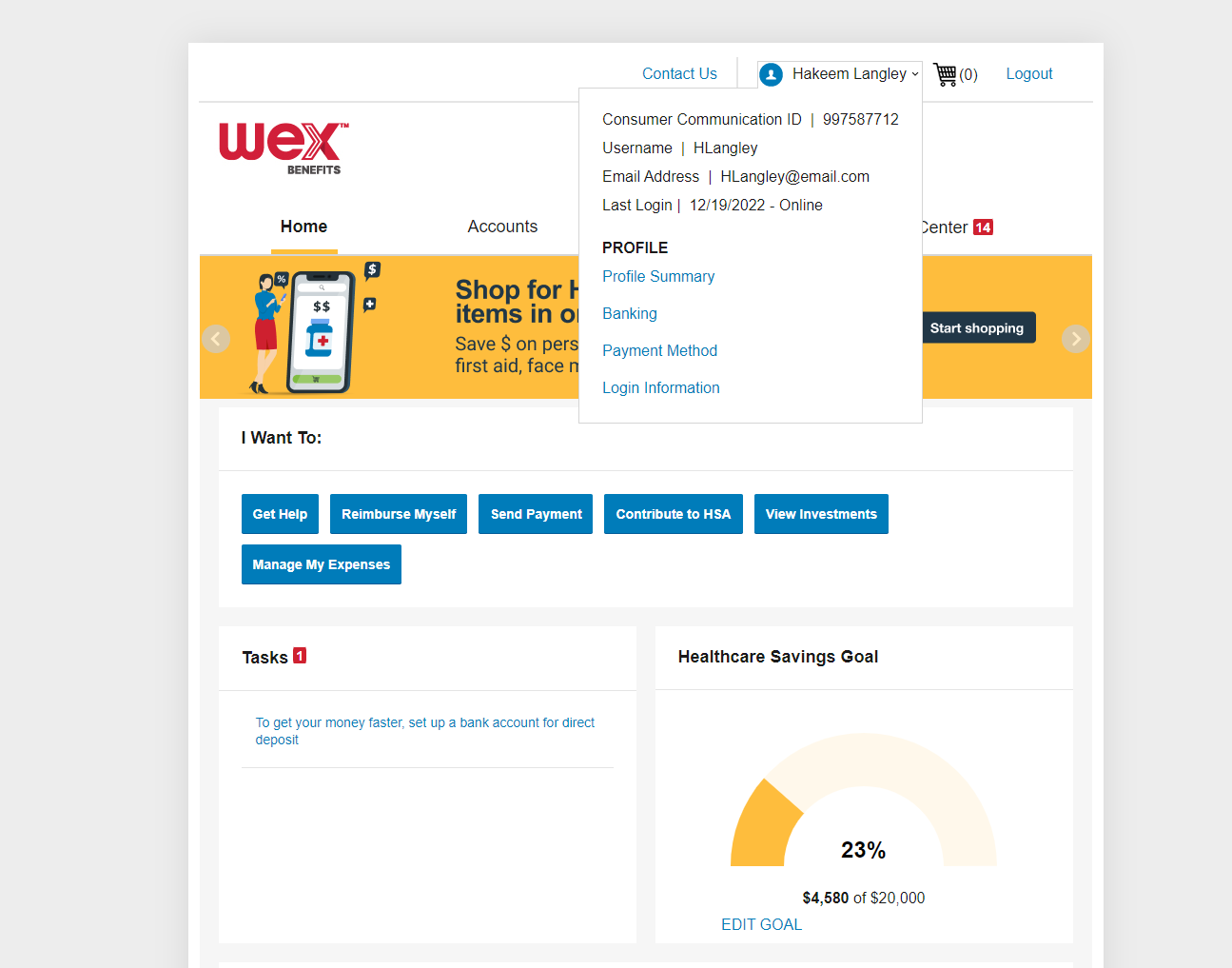 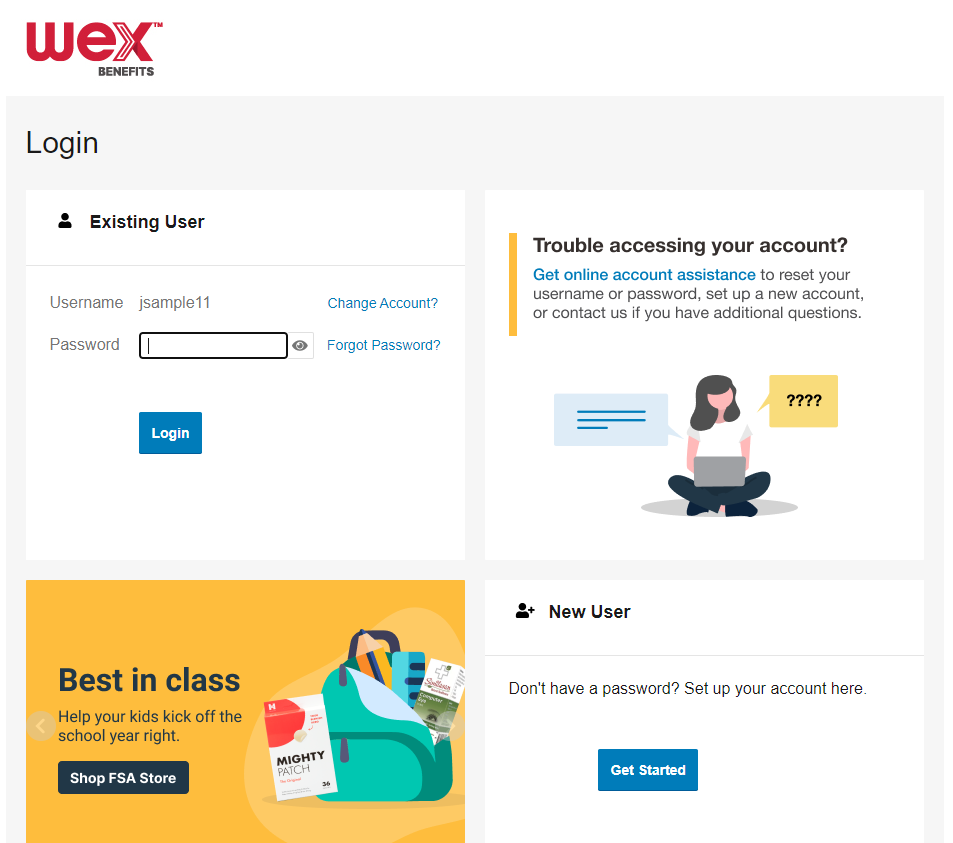 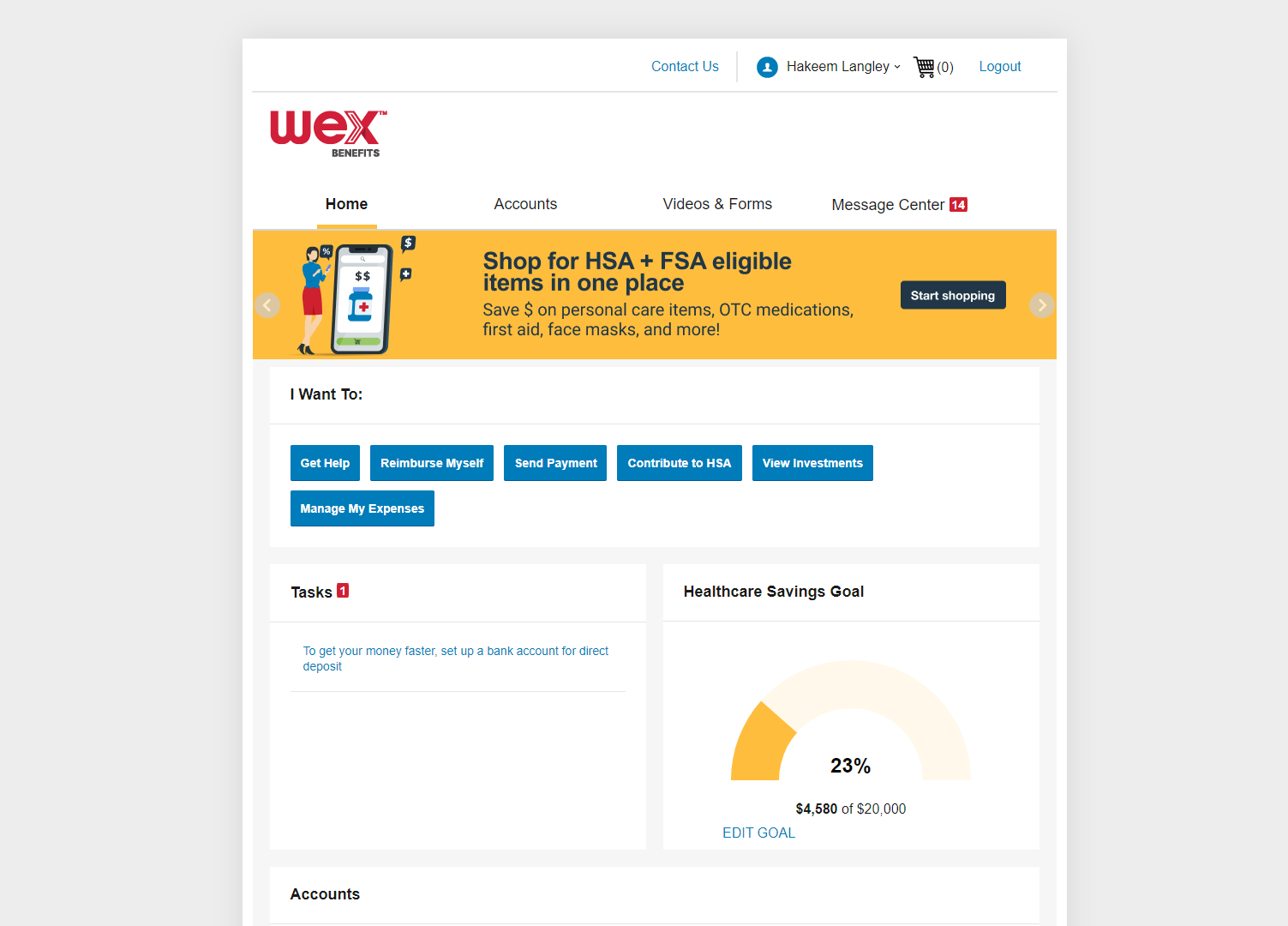 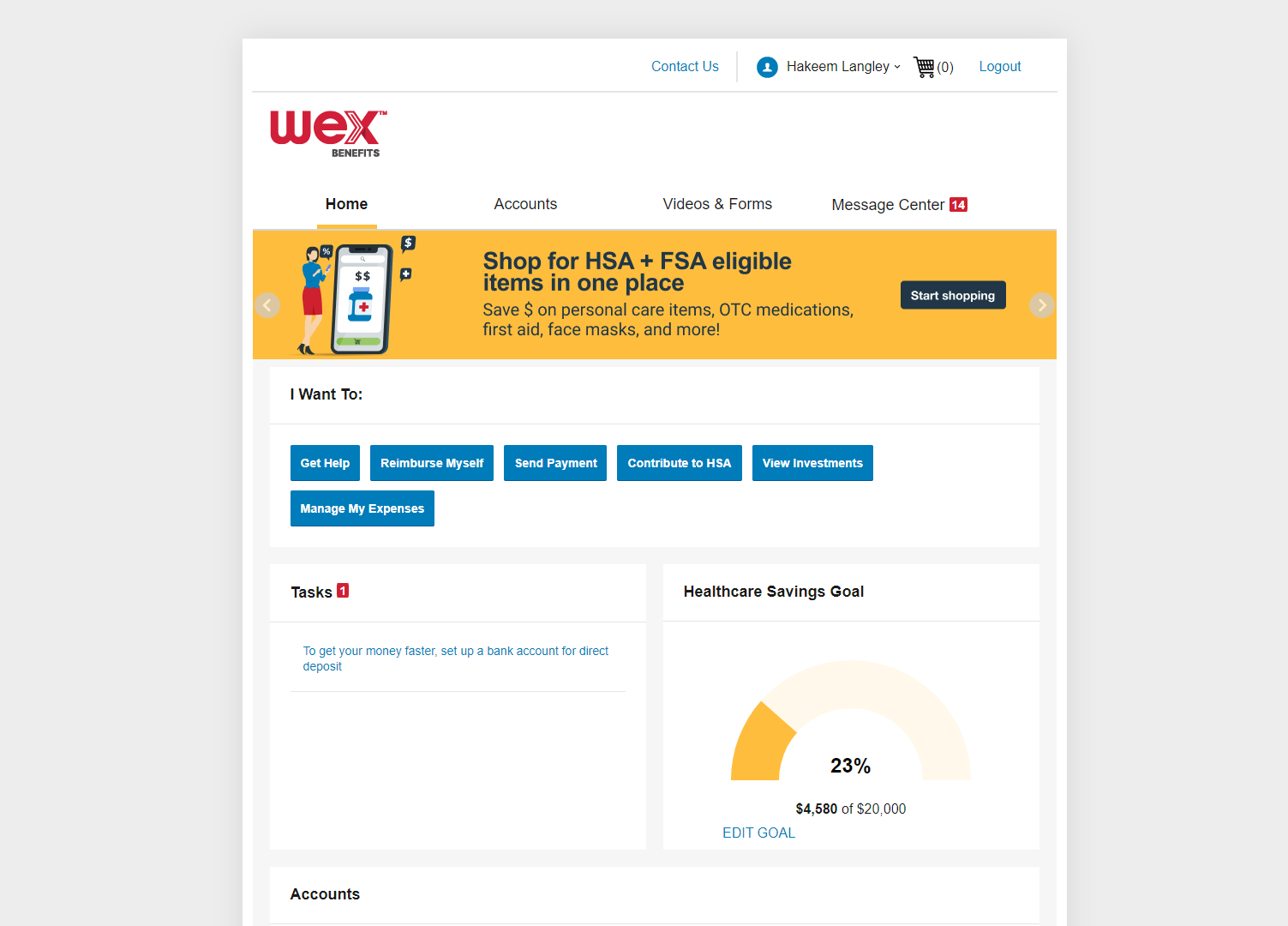 ! 1 receipt(s) needed to approve your claims
! 1 receipt(s) needed to approve your claims
[Speaker Notes: Once you are logged in, scroll down to the “Tasks” section of the “Home” tab. 
Then select “receipt(s) needed.”]
Upload documentation in your online account
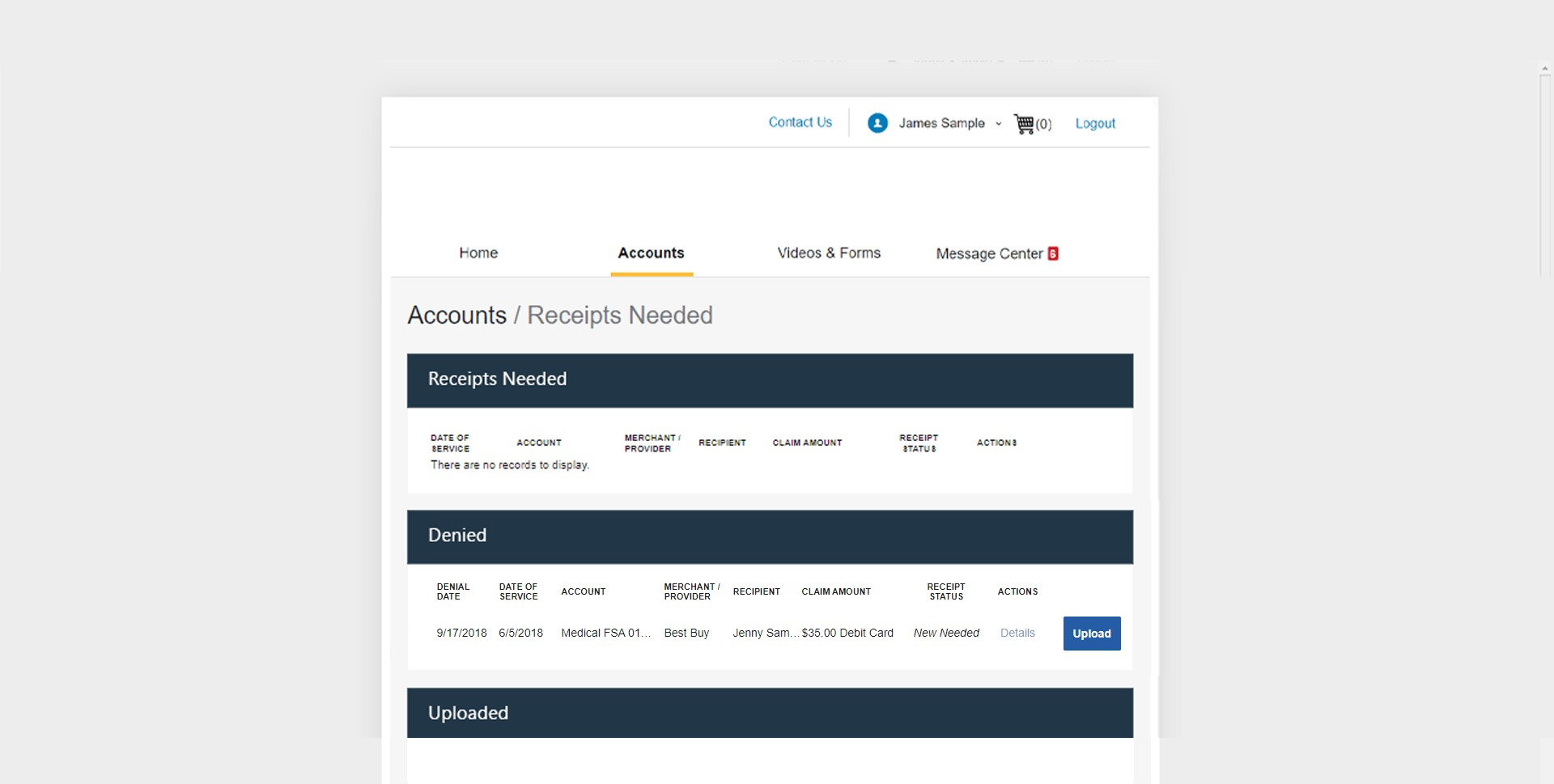 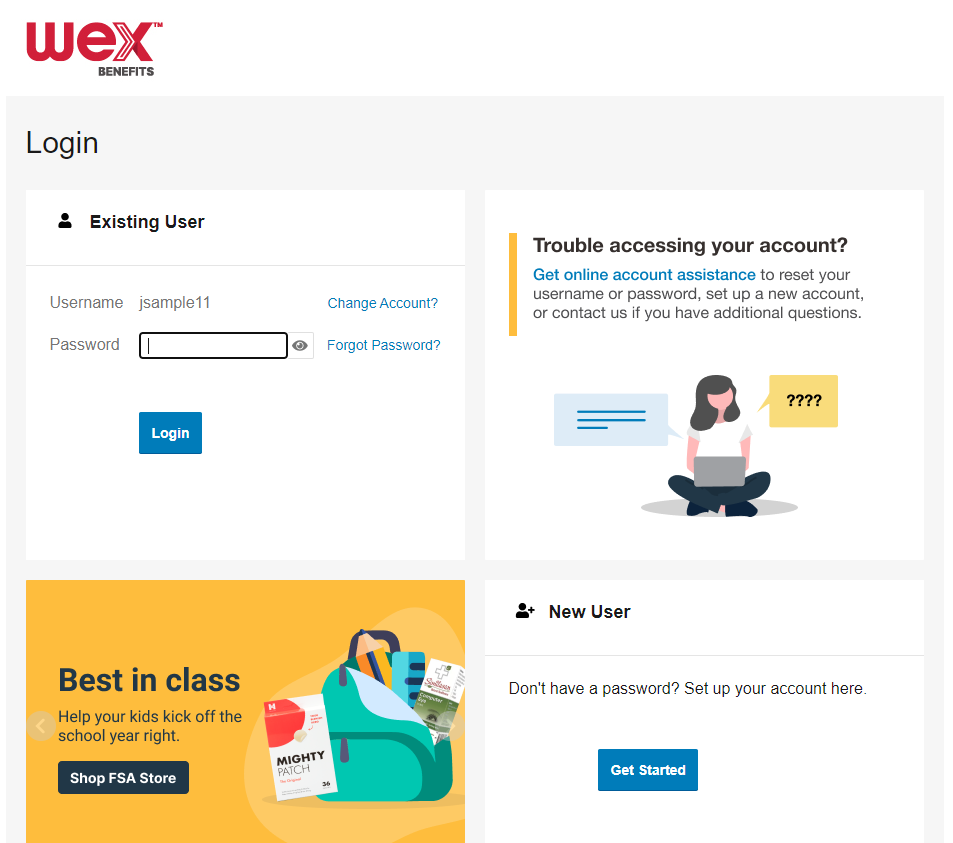 [Speaker Notes: This will bring you to a page requesting you to upload your documentation. 

You will see a “Receipts Needed” section to upload receipts that have not yet been uploaded and a “Denied” section to upload new receipts to claims that have been denied. Locate the claim that needs documentation. 

“Select “Upload.”]
Upload documentation in your online account
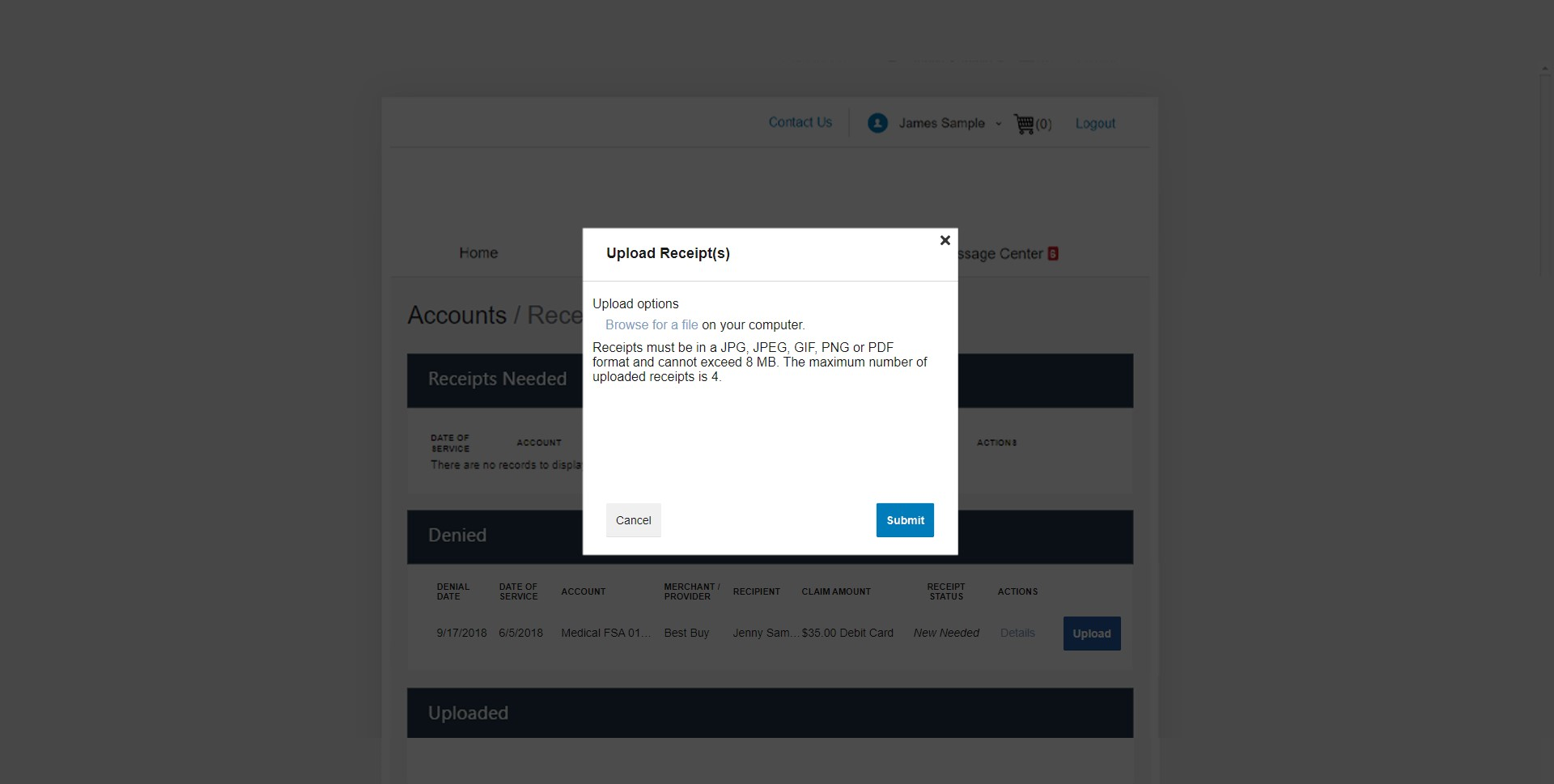 [Speaker Notes: A window will appear to upload your receipt. Select “Browse” …]
Upload documentation in your online account
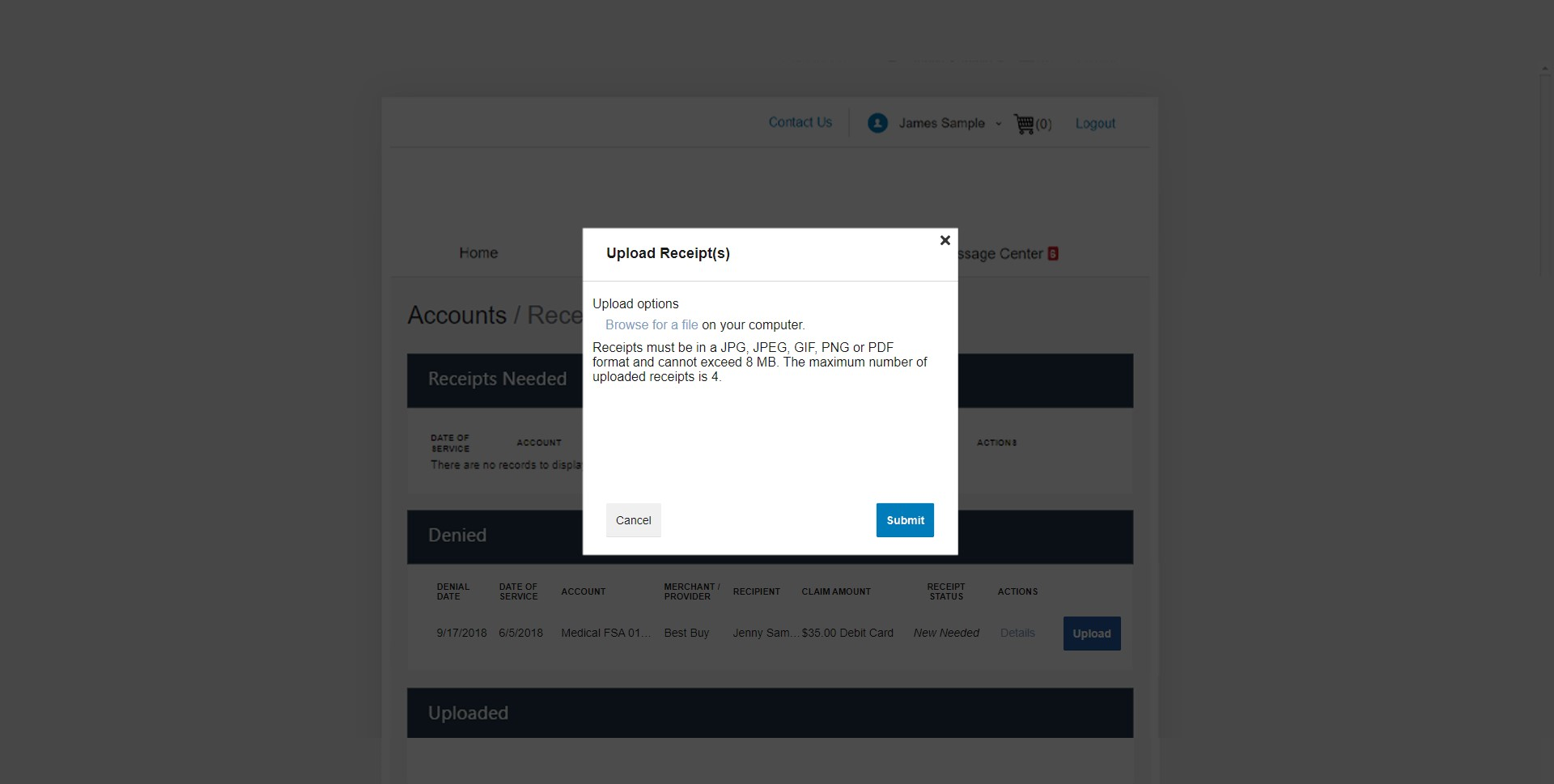 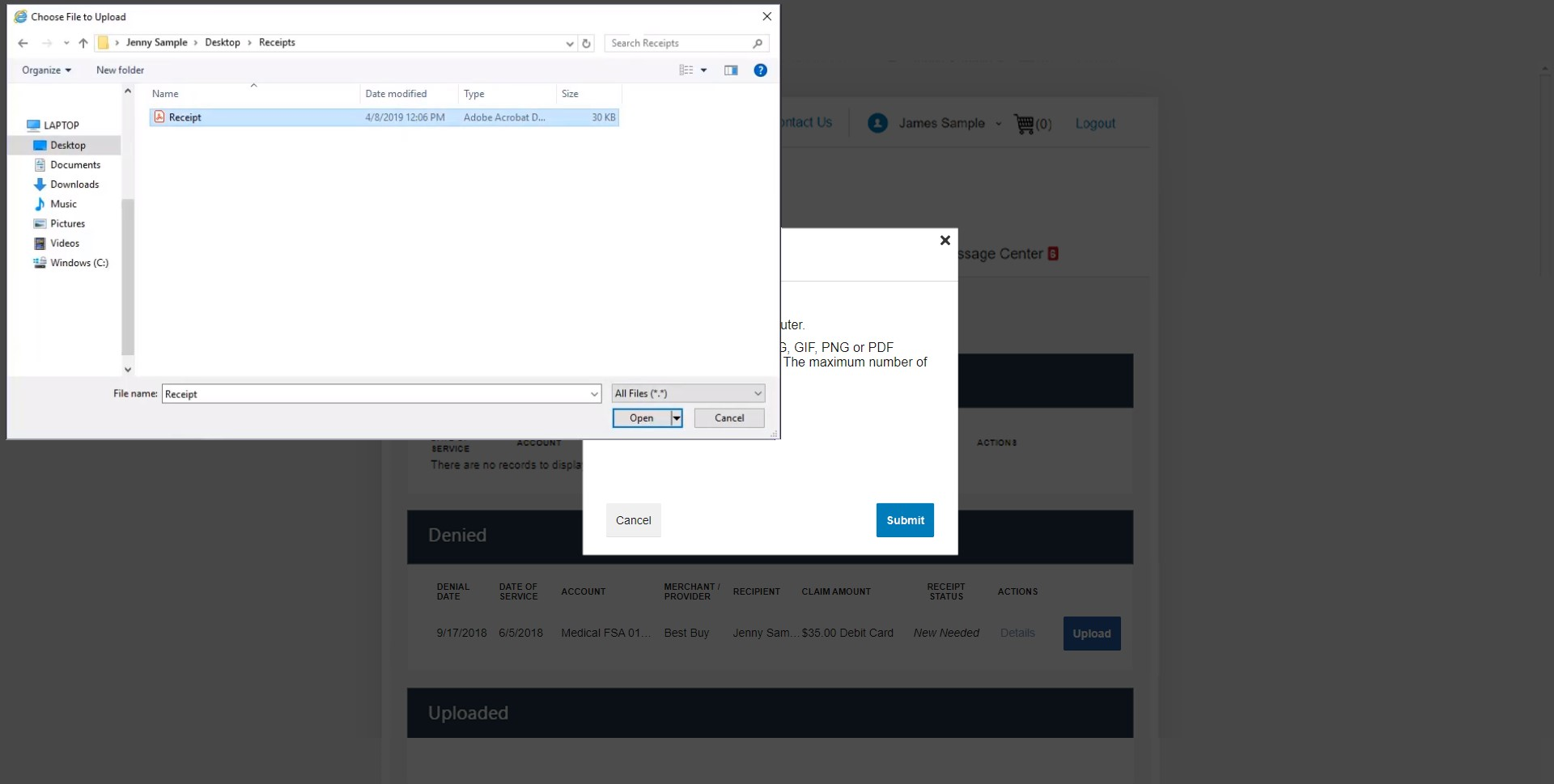 [Speaker Notes: …and choose the file containing your receipt.]
Upload documentation in your online account
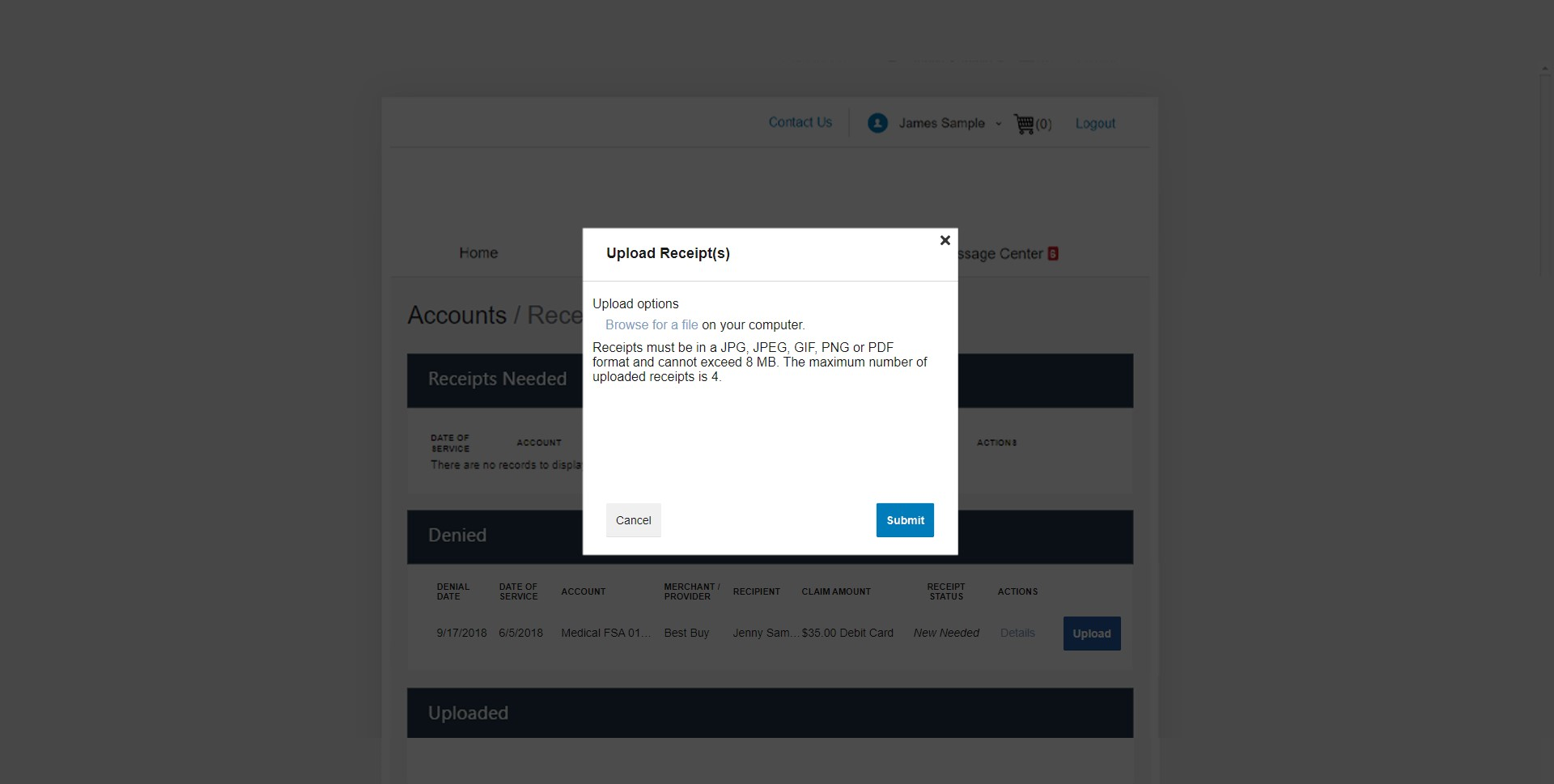 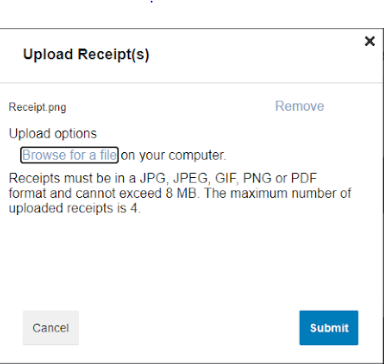 [Speaker Notes: Then select, “Submit.”]
Upload documentation in your online account
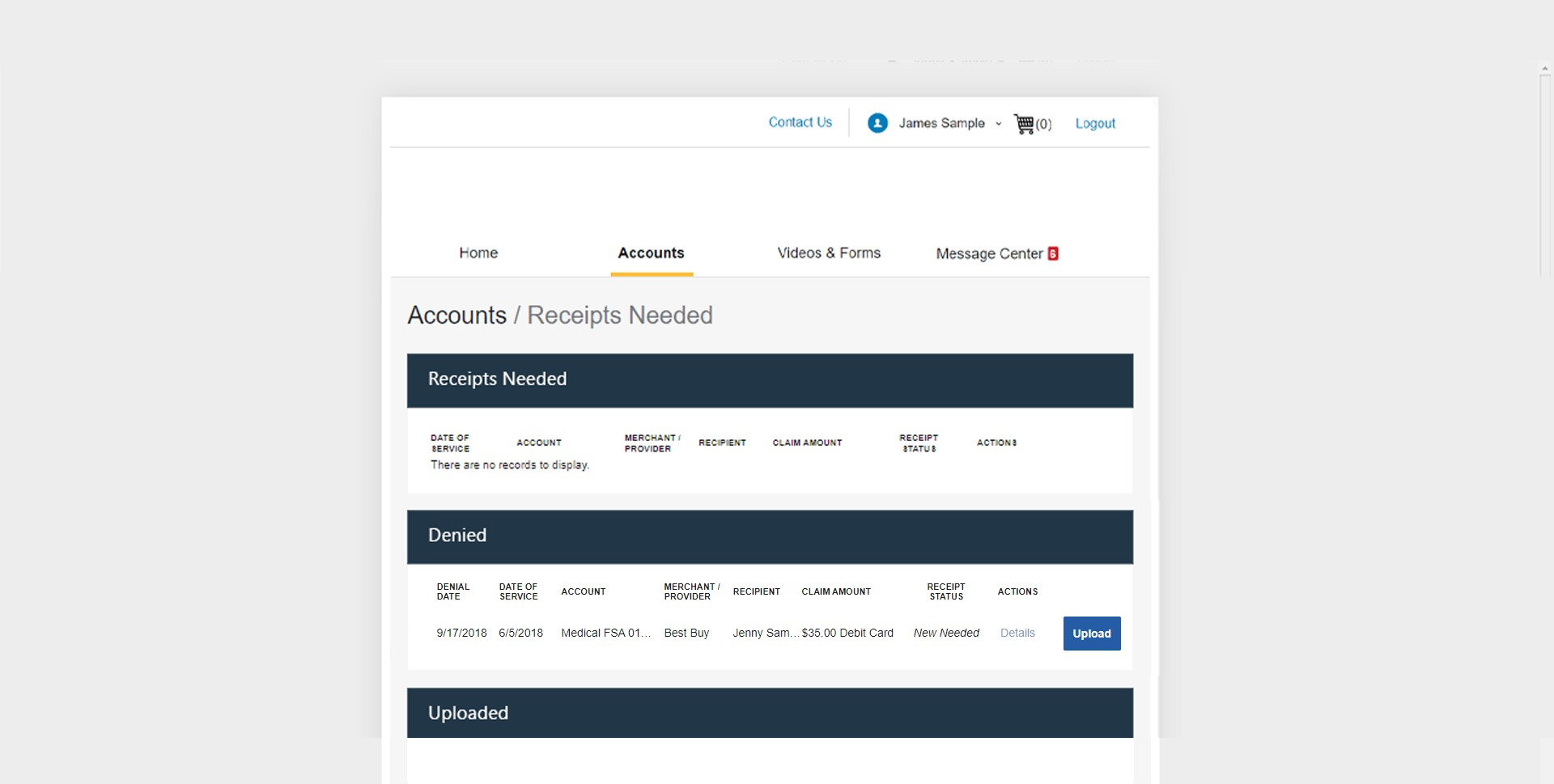 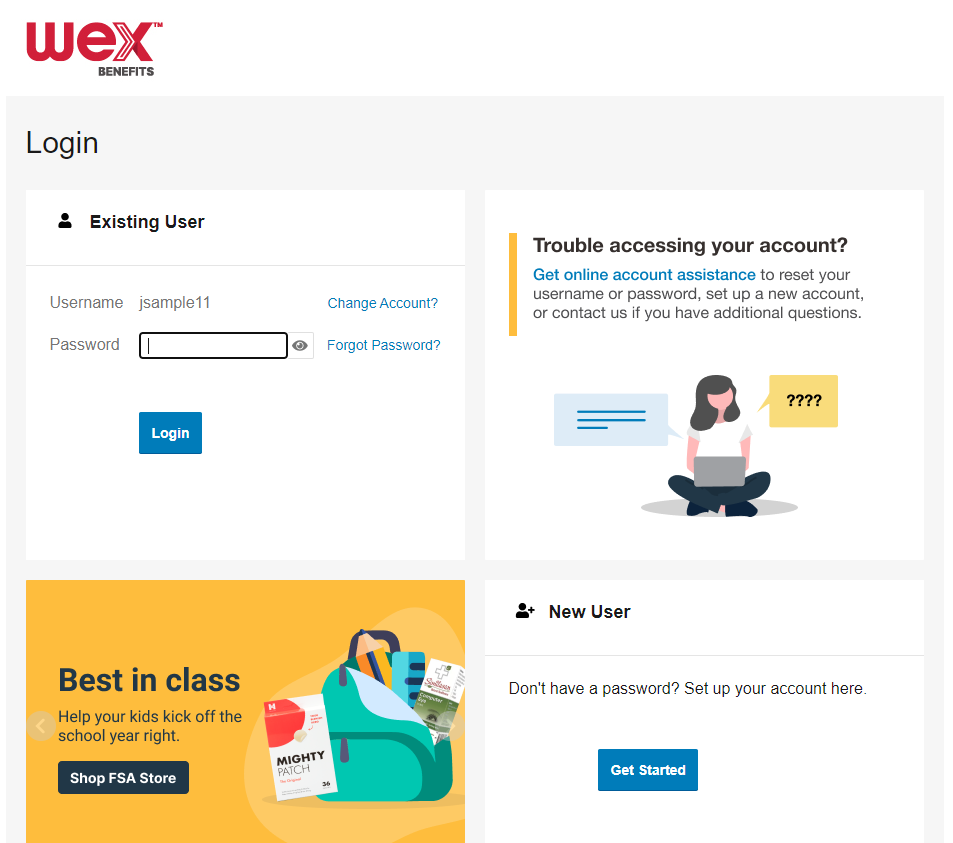 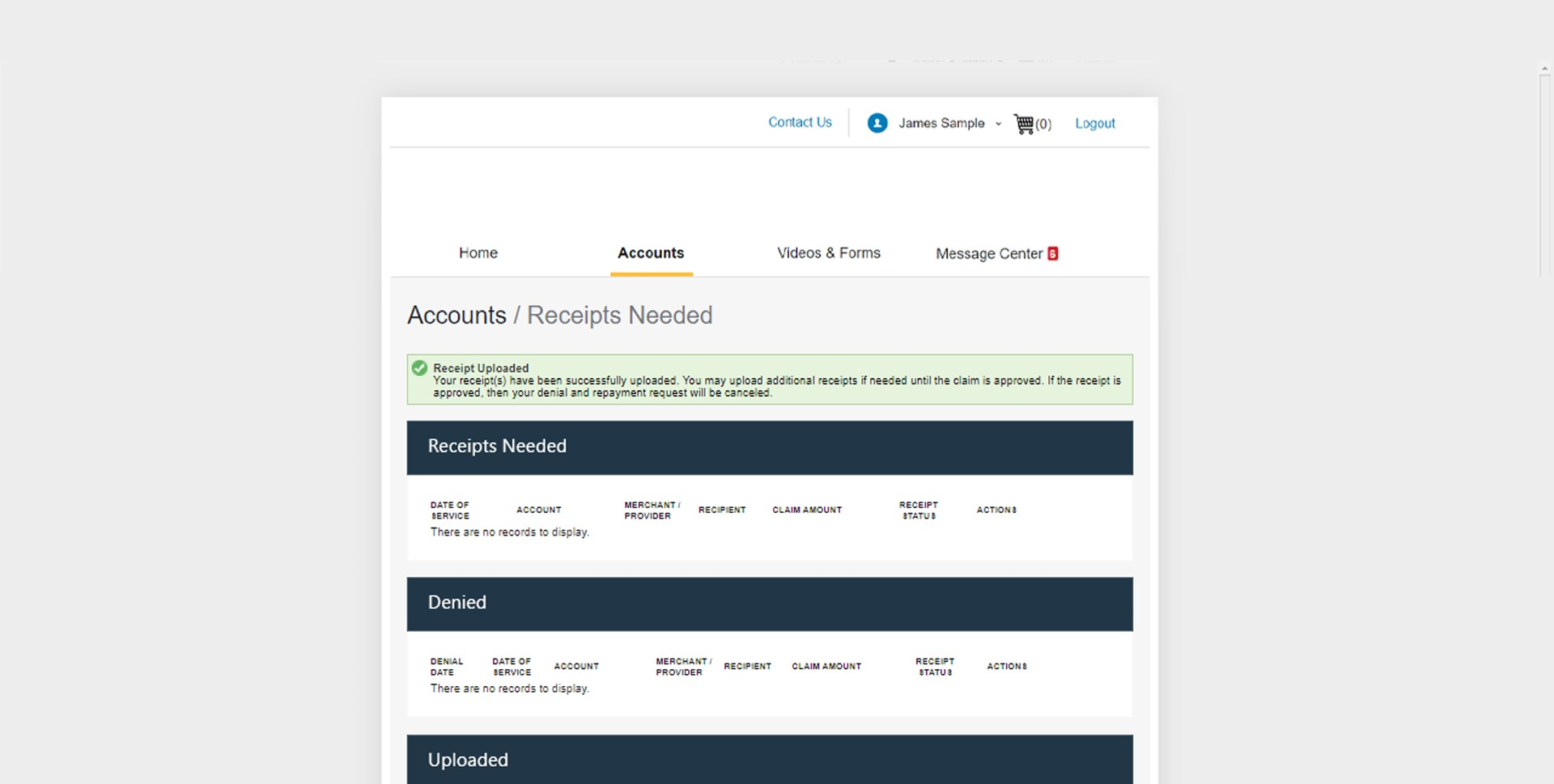 [Speaker Notes: You’ll receive a confirmation message that verifies the receipt was successfully submitted…]
Upload documentation in your online account
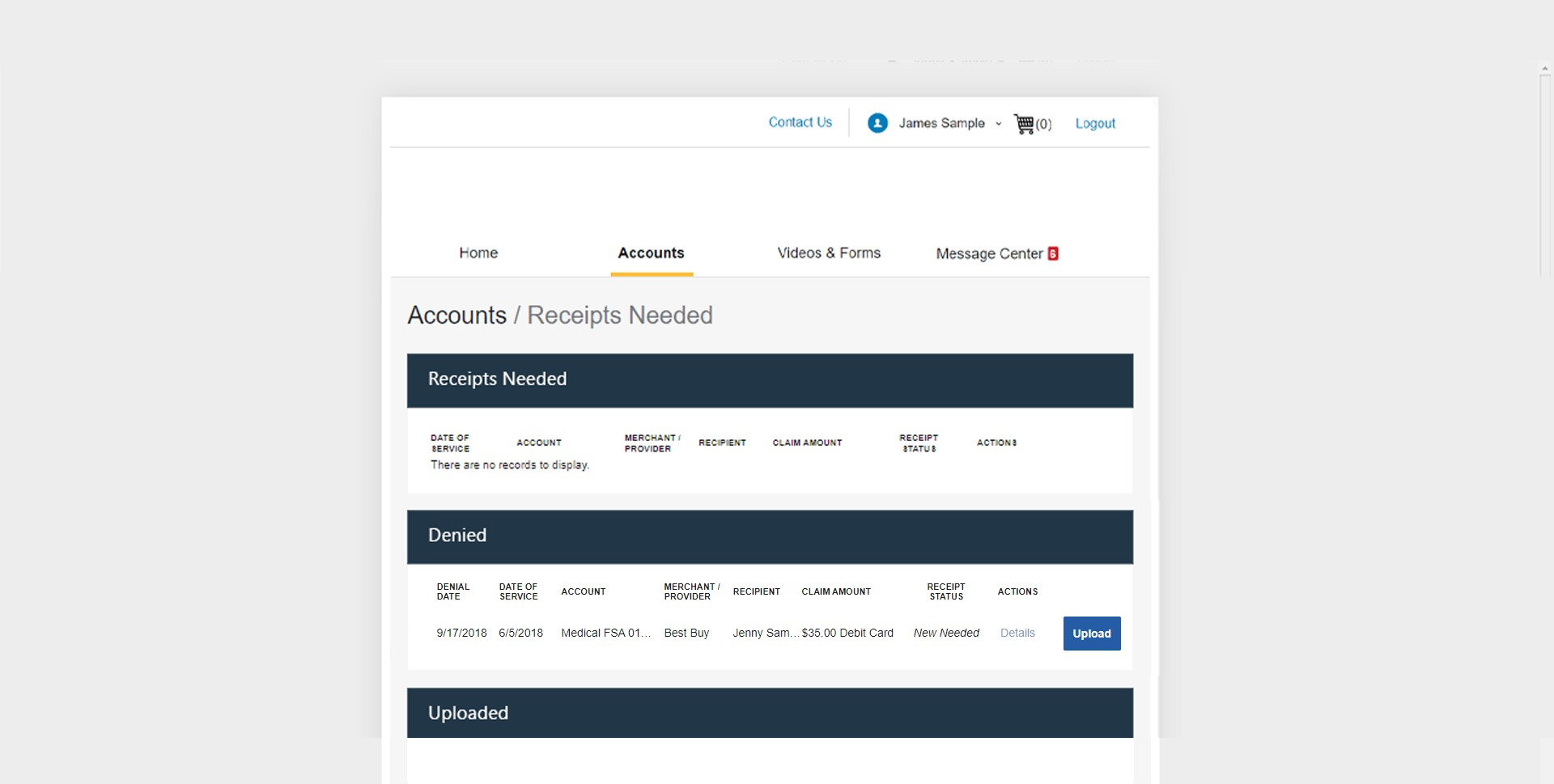 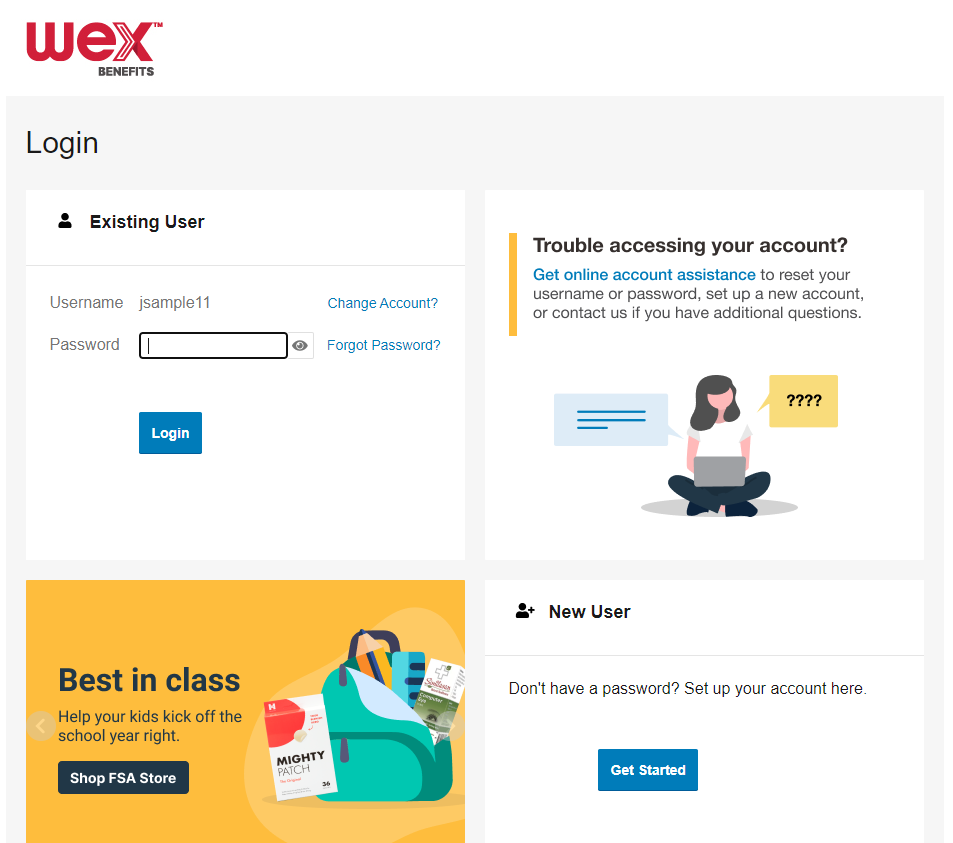 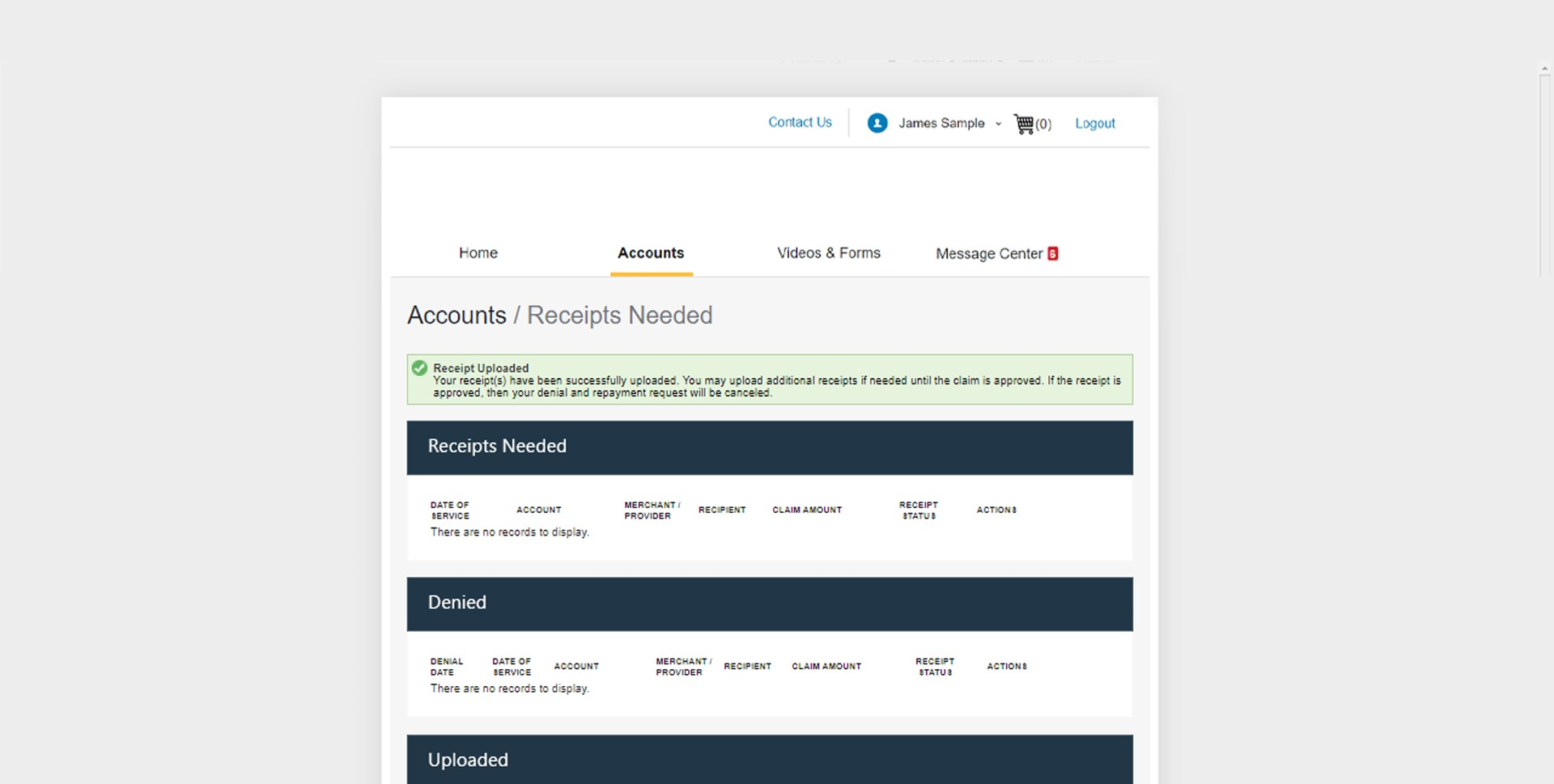 [Speaker Notes: …..and you’ll see an updated receipt status for that claim. Your documentation will typically be processed within two business days.

If further documentation is needed, you’ll be notified via email. If you don’t have an email address on file, you’ll be notified by mail.]
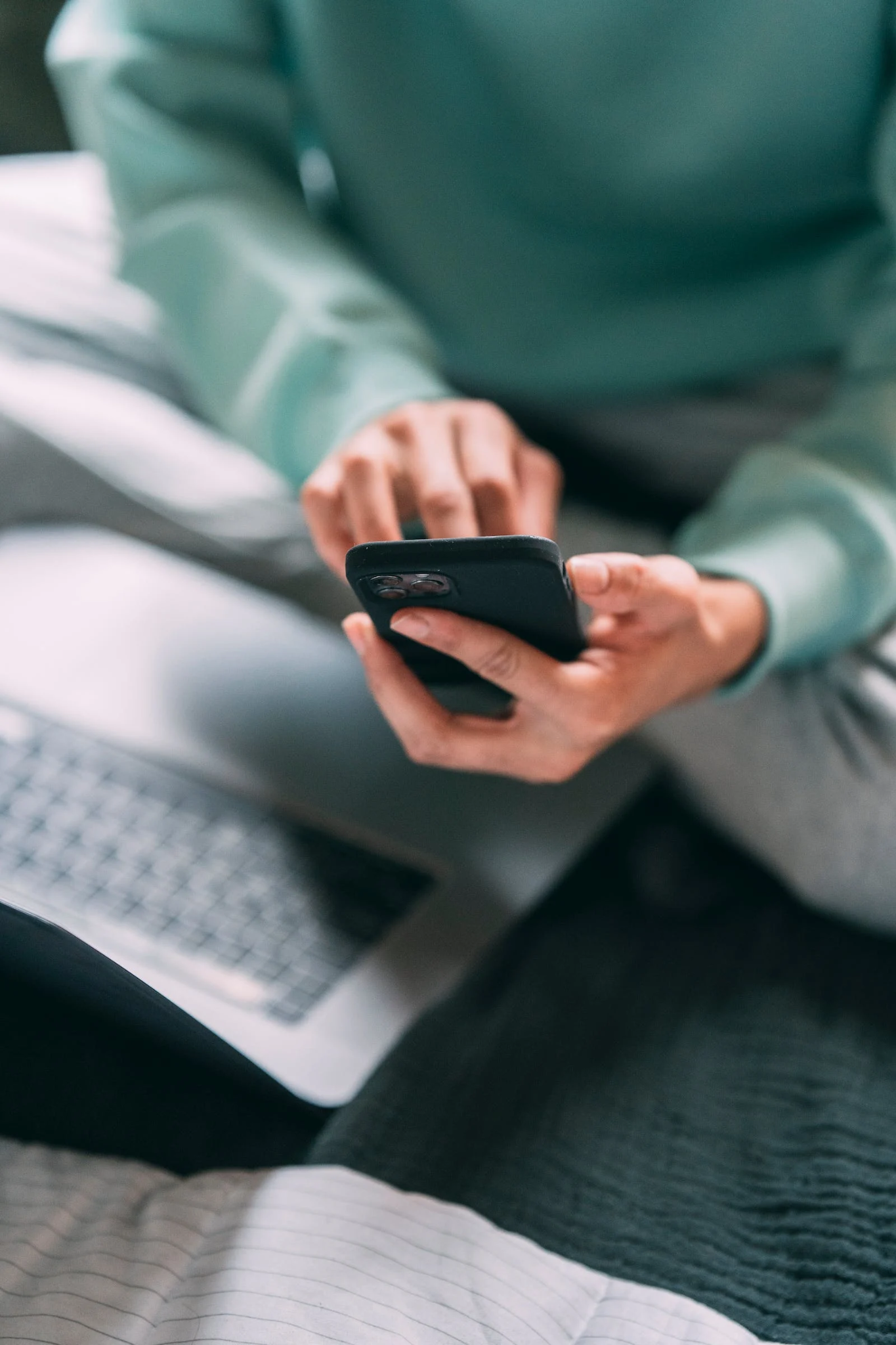 How to upload documentation to an existing claim in the benefits mobile app
Proprietary & Confidential
‹#›
[Speaker Notes: What about uploading documentation to an existing claim through your mobile app?]
How to file a claim in the benefits mobile app
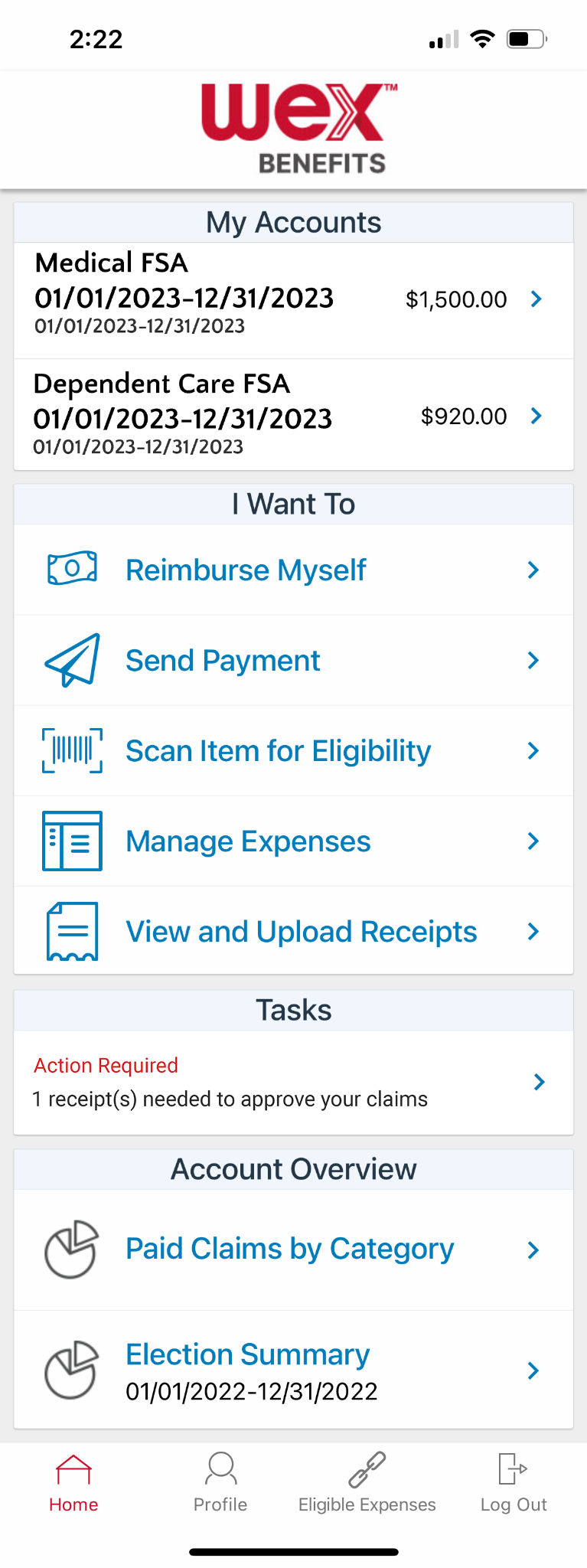 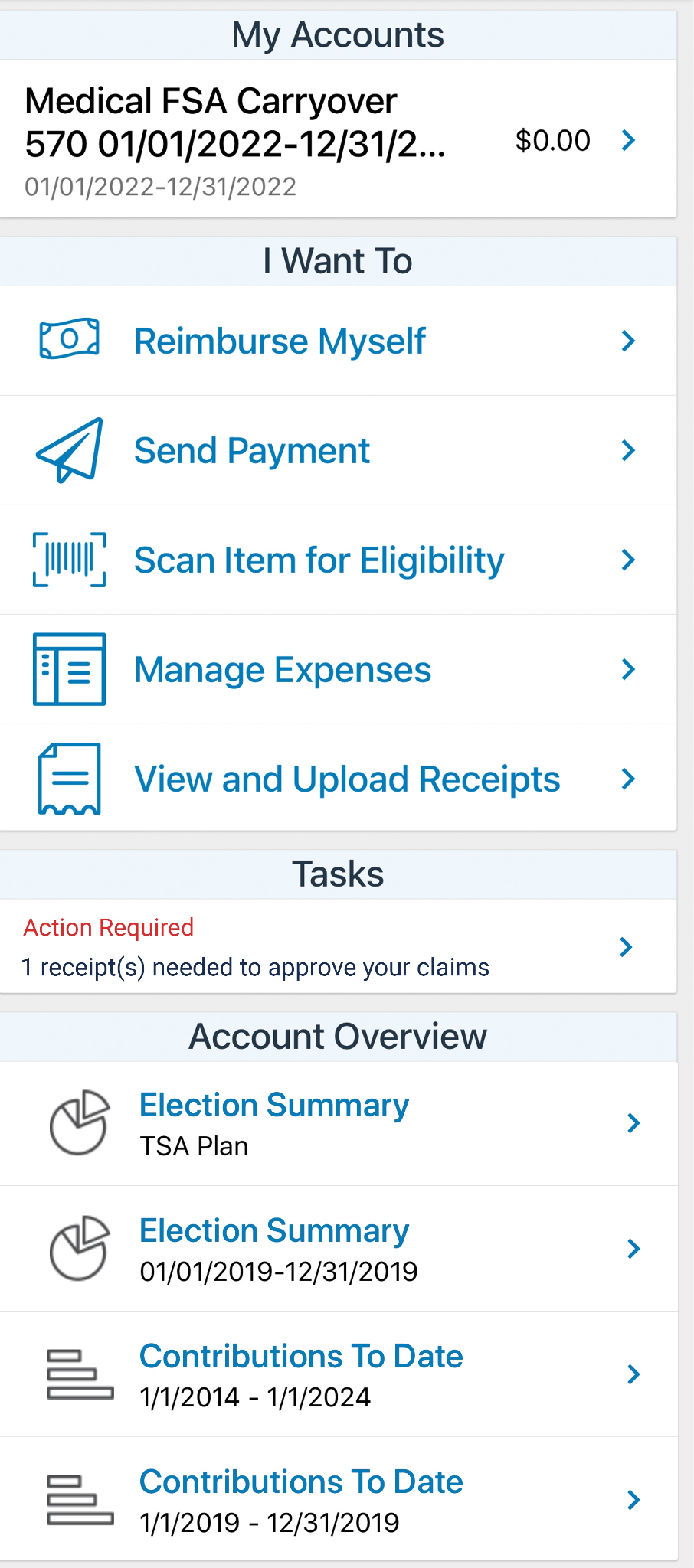 In the Tasks section, select the claim needing a receipt
1
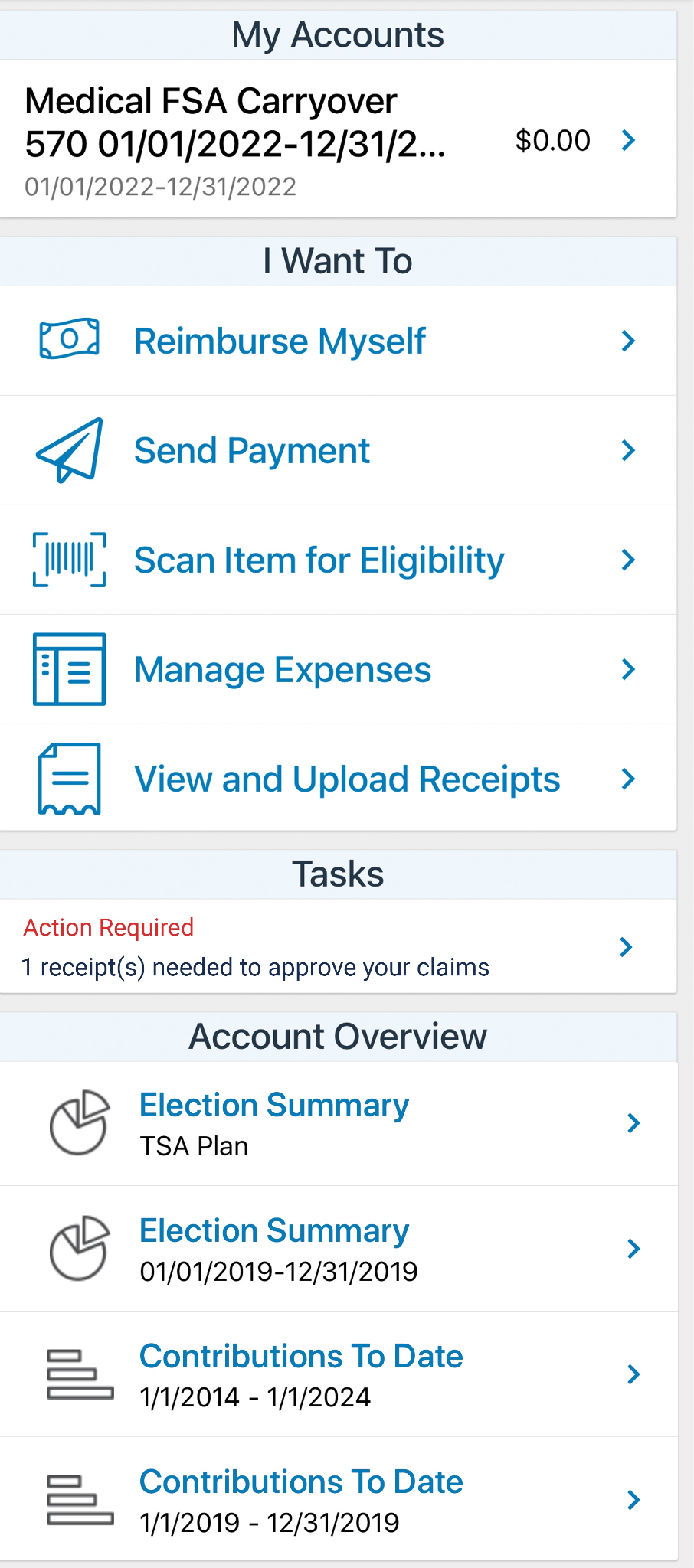 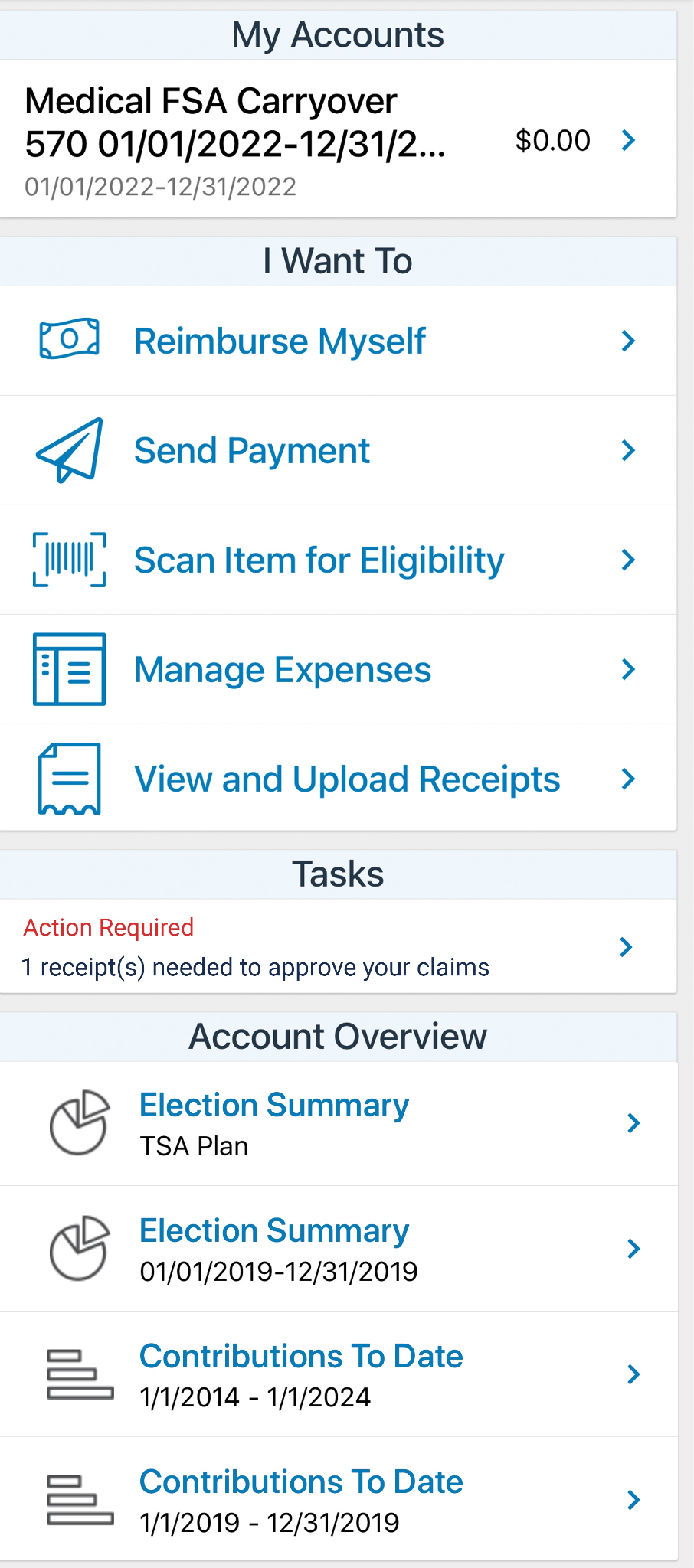 [Speaker Notes: To upload documentation to an existing claim in the benefits mobile app, log in and scroll down to the “Tasks” section]
How to file a claim in the benefits mobile app
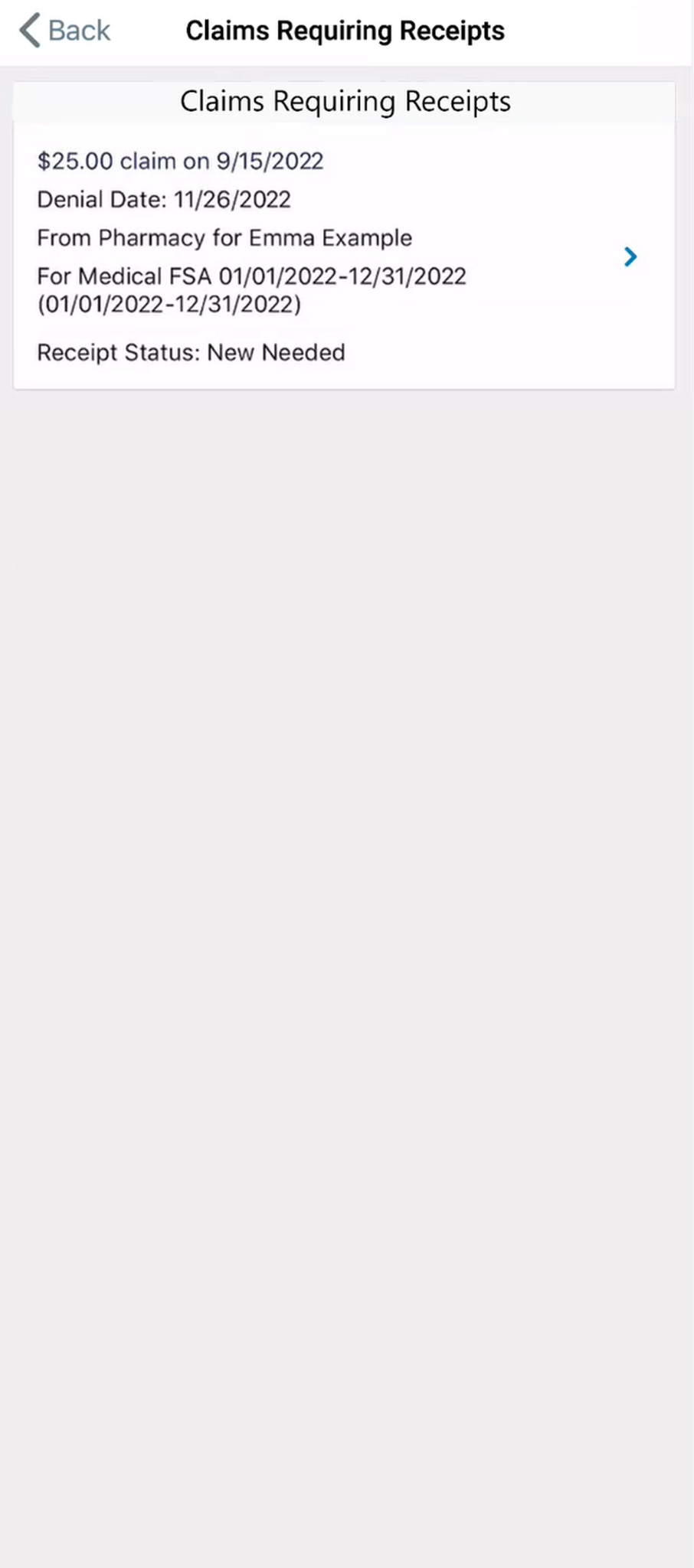 Select the claim needing a receipt
2
[Speaker Notes: You’ll be shown more details about the claim. Select the claim to upload a receipt.]
How to file a claim in the benefits mobile app
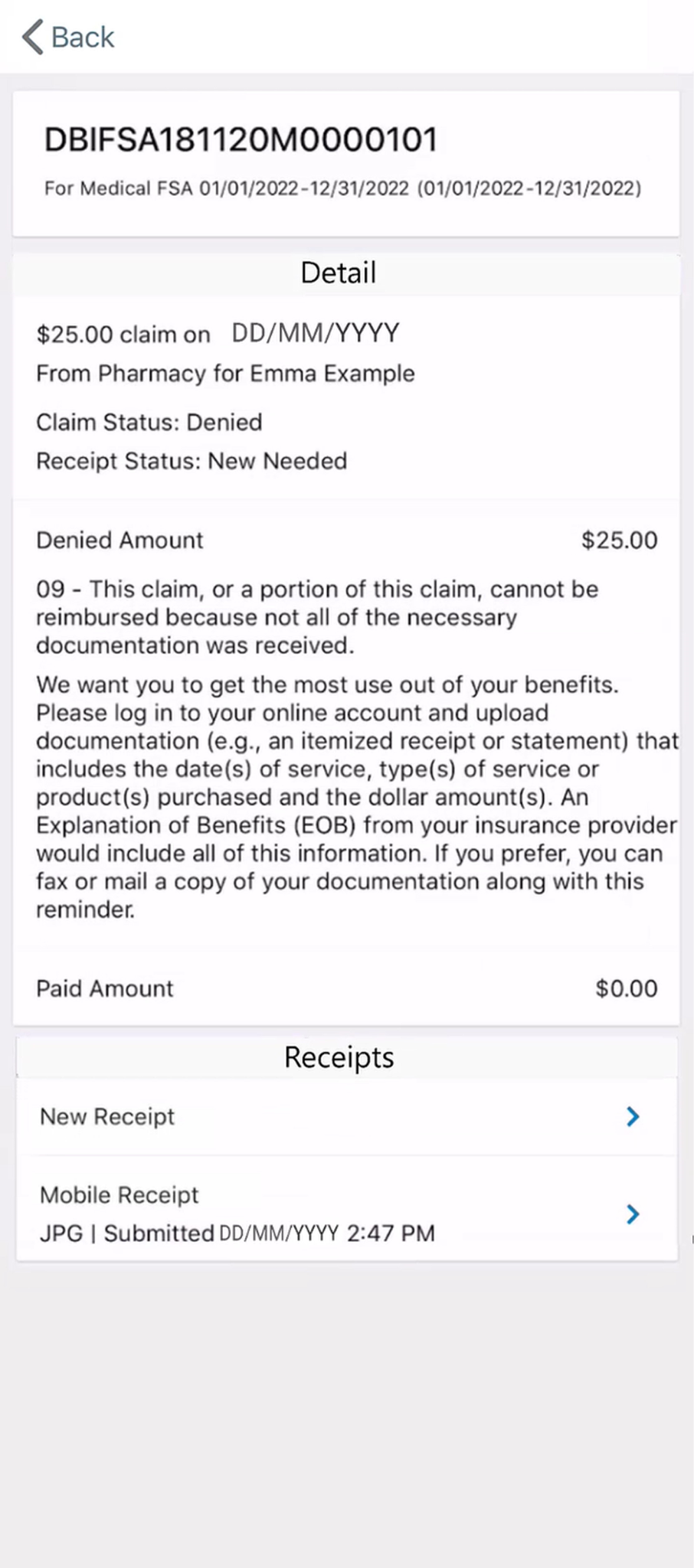 Select “New Receipt”
3
[Speaker Notes: Next, scroll down to the “Receipts” section and select “New Receipt.”]
How to file a claim in the benefits mobile app
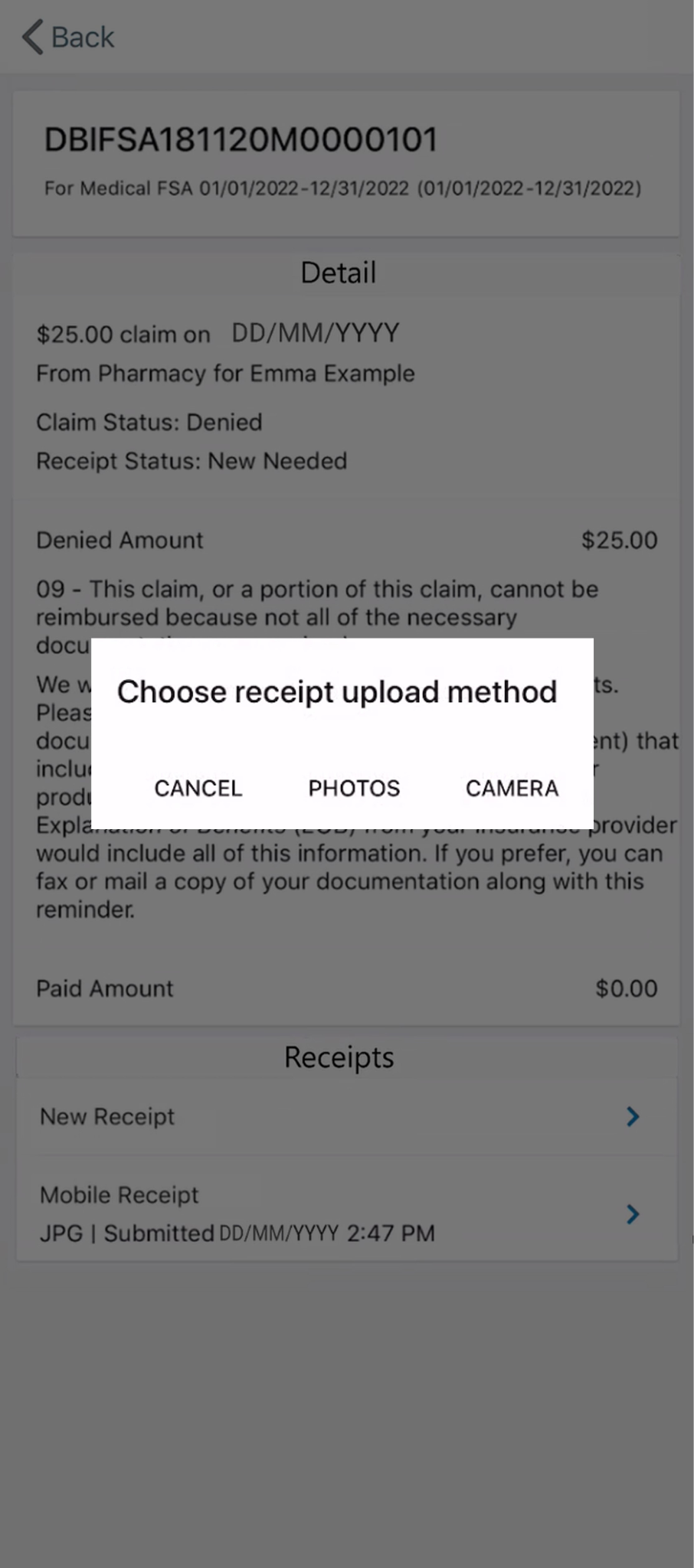 Select receipt upload method
4
Take a photo 
Upload existing photo
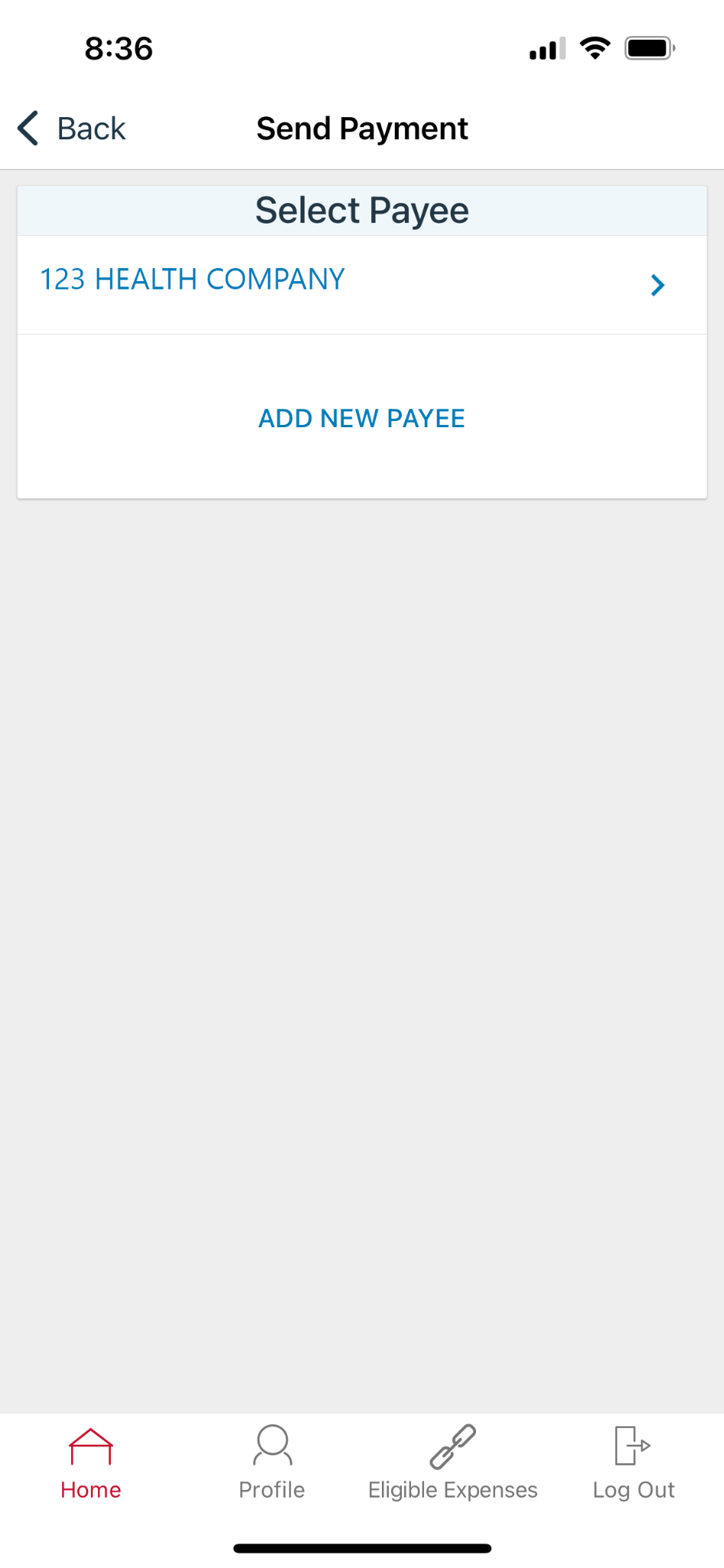 [Speaker Notes: This will pull up a window prompting you to select your receipt upload method. You may take a photo of the documentation or upload an existing photo on your mobile device.]
How to file a claim in the benefits mobile app
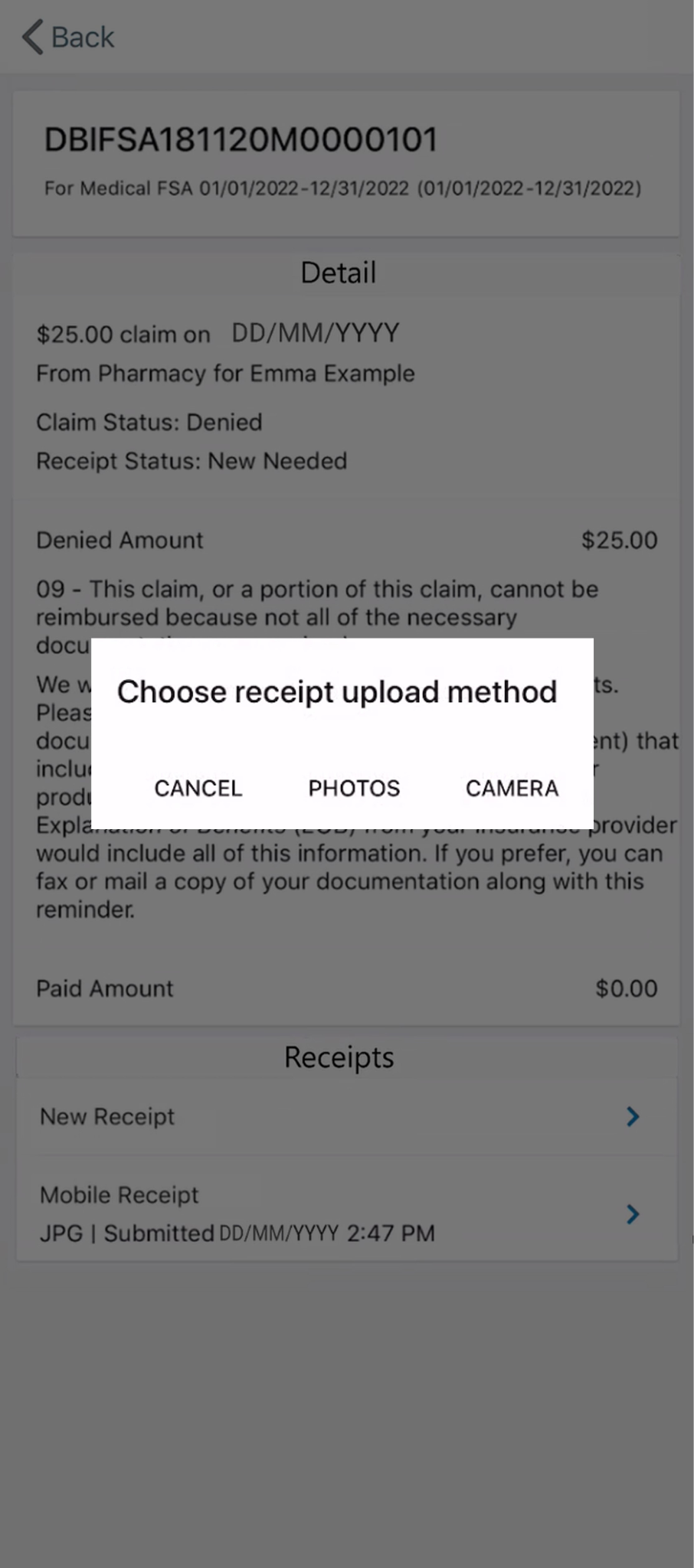 You’ll receive a confirmation message
5
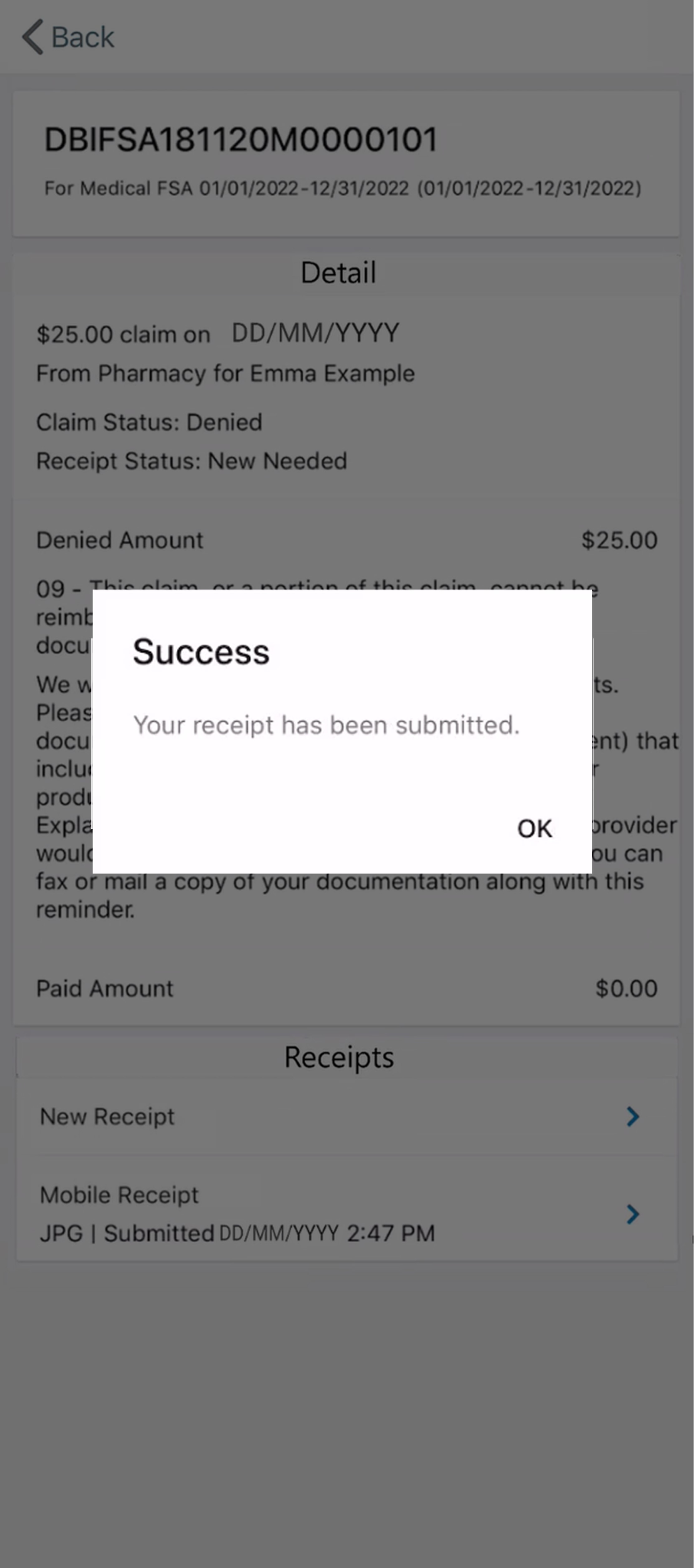 [Speaker Notes: You’ll be shown a confirmation message once your documentation has been successfully submitted.]
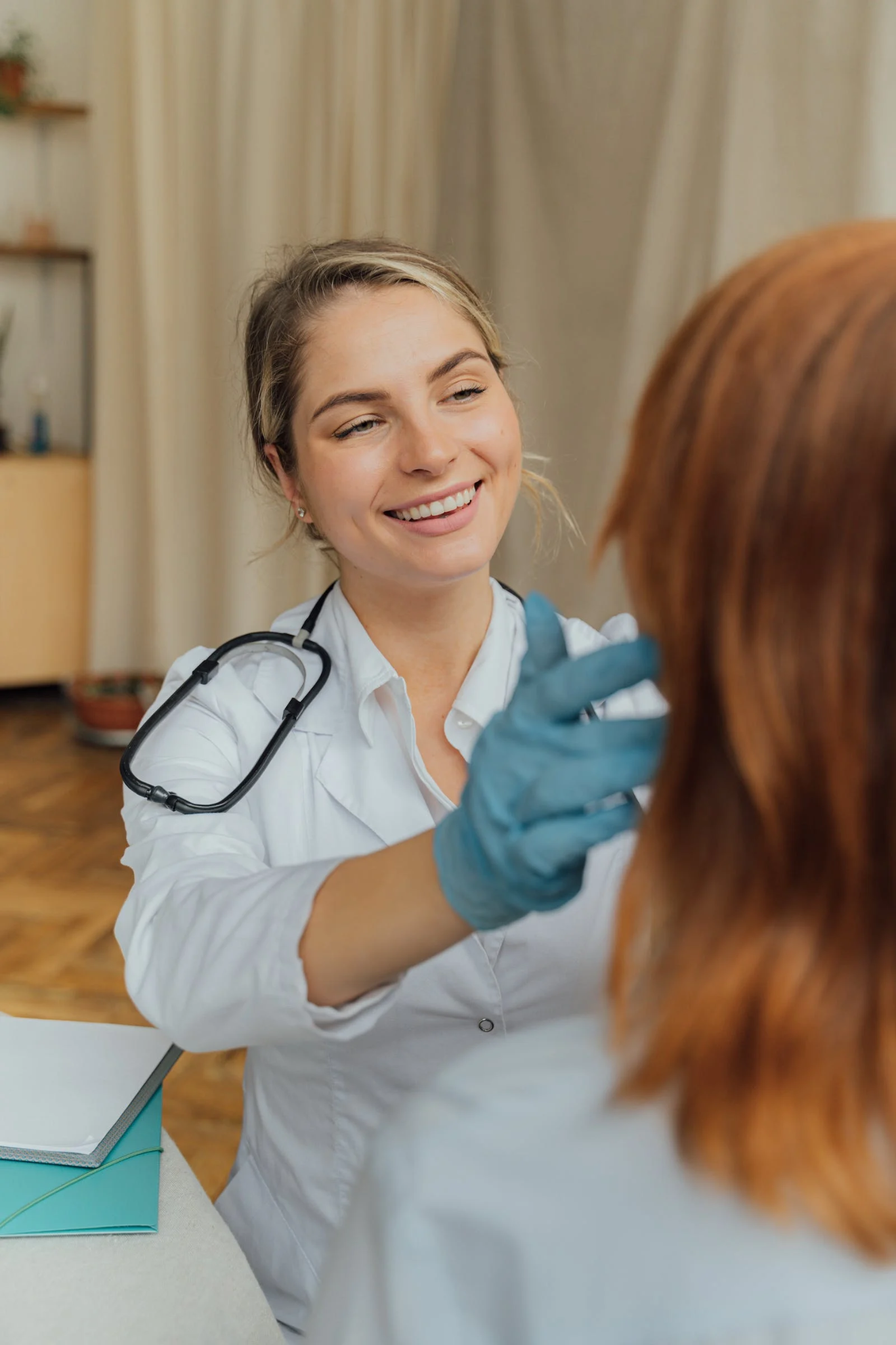 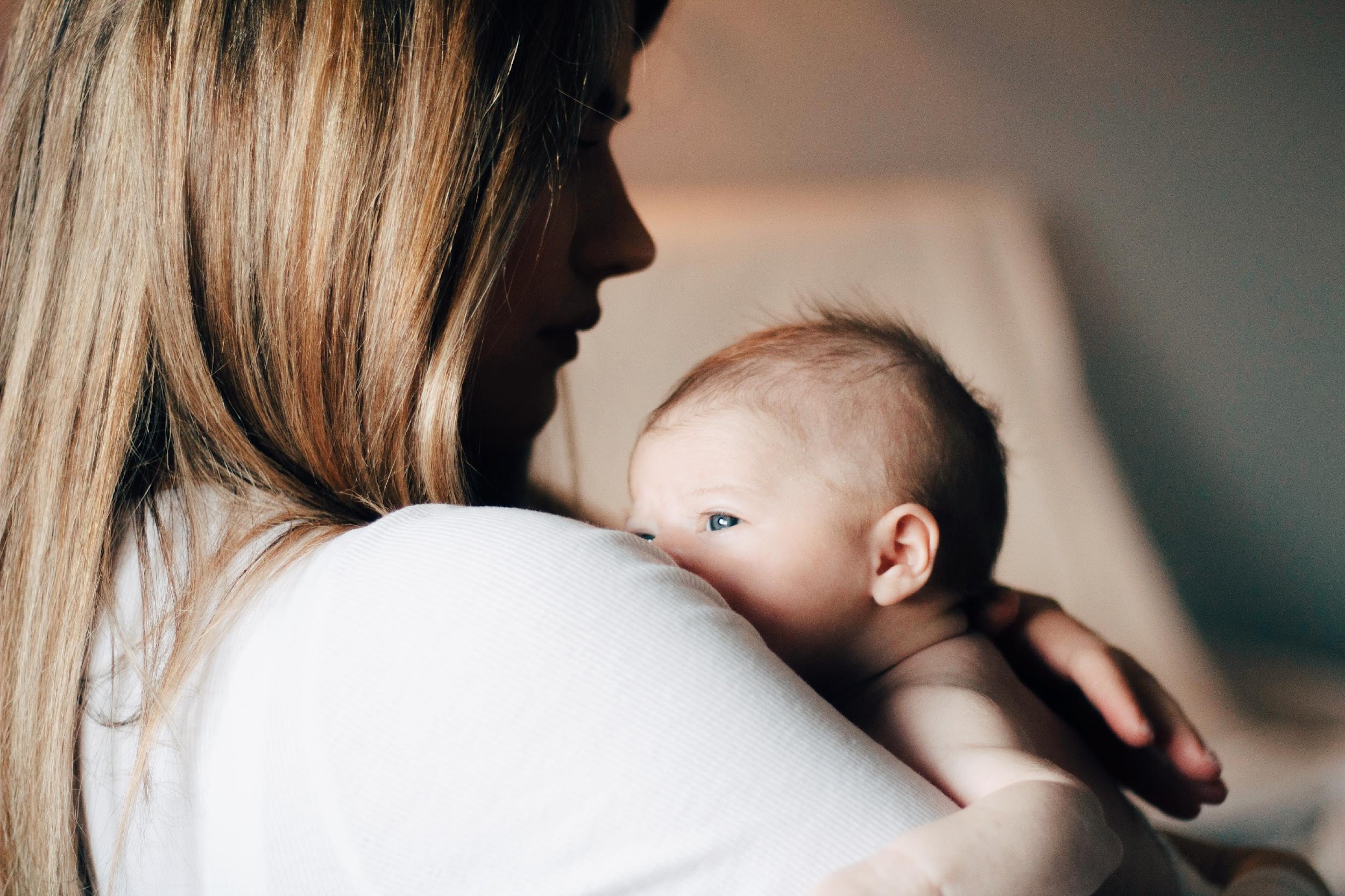 Eligible expenses for dependent care FSAs
Proprietary & Confidential
‹#›
[Speaker Notes: Now what about the dependent care flexible spending account (or dependent care FSA)? The dependent care FSA  is a benefits plan used to set aside a portion of your salary, before taxes, to pay for dependent care expenses. 

Eligible expenses for dependent care FSAs must be incurred to allow you or your spouse to be gainfully employed, seeking employment, or a full-time student.]
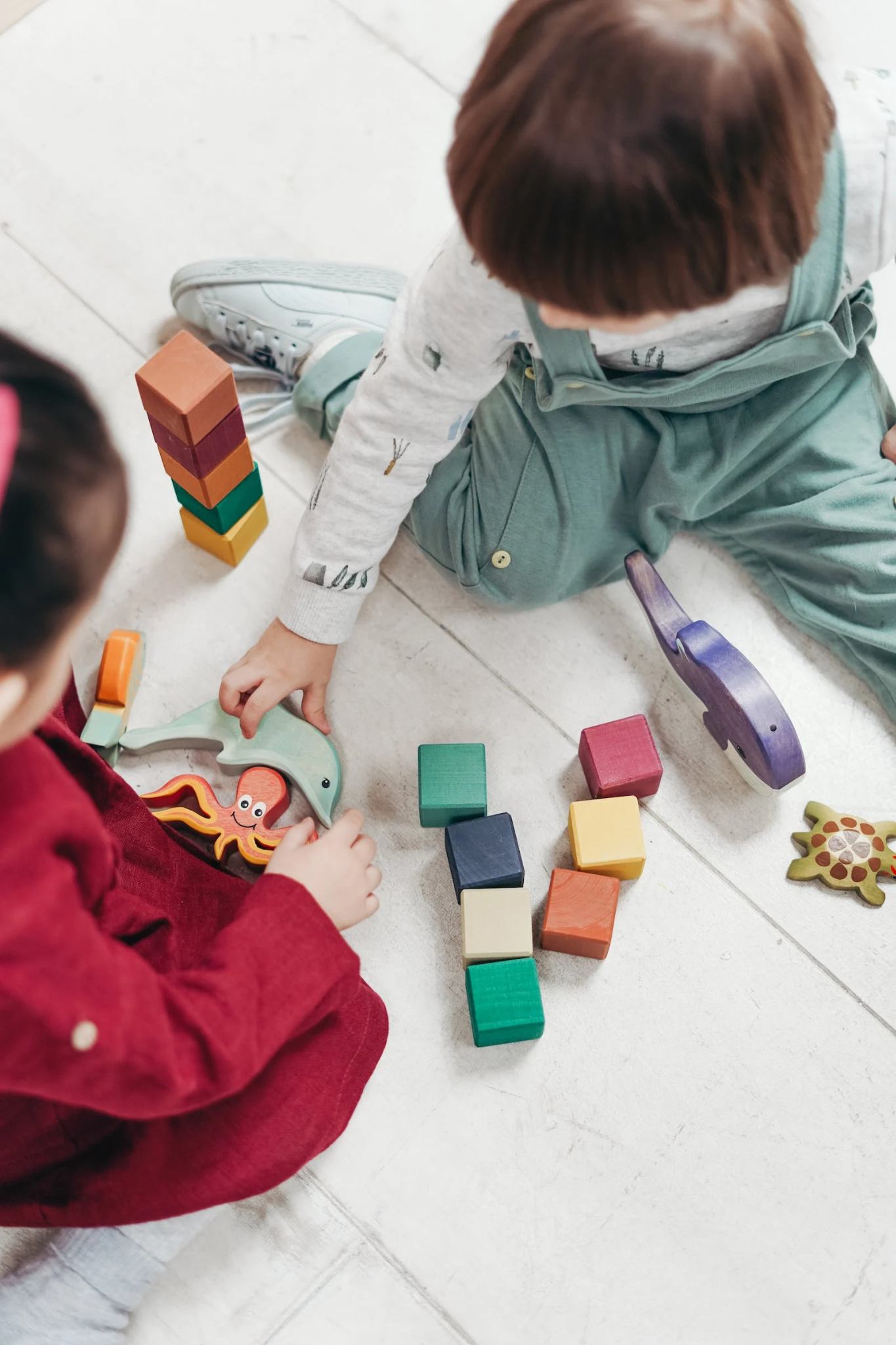 Eligible expenses
The list includes but is not limited to: 
Summer day camps 
Babysitters
Nannies
Care of a disabled spouse or dependent of any age
[Speaker Notes: Eligible expenses for dependent care FSAs are used to care for children ages 12 and younger who are claimed as qualifying dependents. 

Eligible expenses include summer day camps, babysitters and nannies.  

Dependent care FSAs also include eligible expenses for the care of a disabled spouse or dependent of any age, including custodial care of an adult dependent, as long as the following are true:

The elderly person is a qualifying individual 
And the person still regularly spends at least eight hours each day in your household]
Ineligible expenses
X
Medical expenses
Costs already claimed as a dependent care tax credit 
Services provided by one of your dependents
Care at a nursing home, long-term care insurance premiums, respite care or other residential care center, and services such as housework
Expenses while on vacation
[Speaker Notes: Ineligible expenses for dependent care FSAs include: 

Medical expenses
Costs already claimed as a dependent care tax credit on your tax return
Services provided by one of your dependents
Care at a nursing home, long-term care insurance premiums, respite care or other residential care center, and services such as housework
And expenses while on vacation]
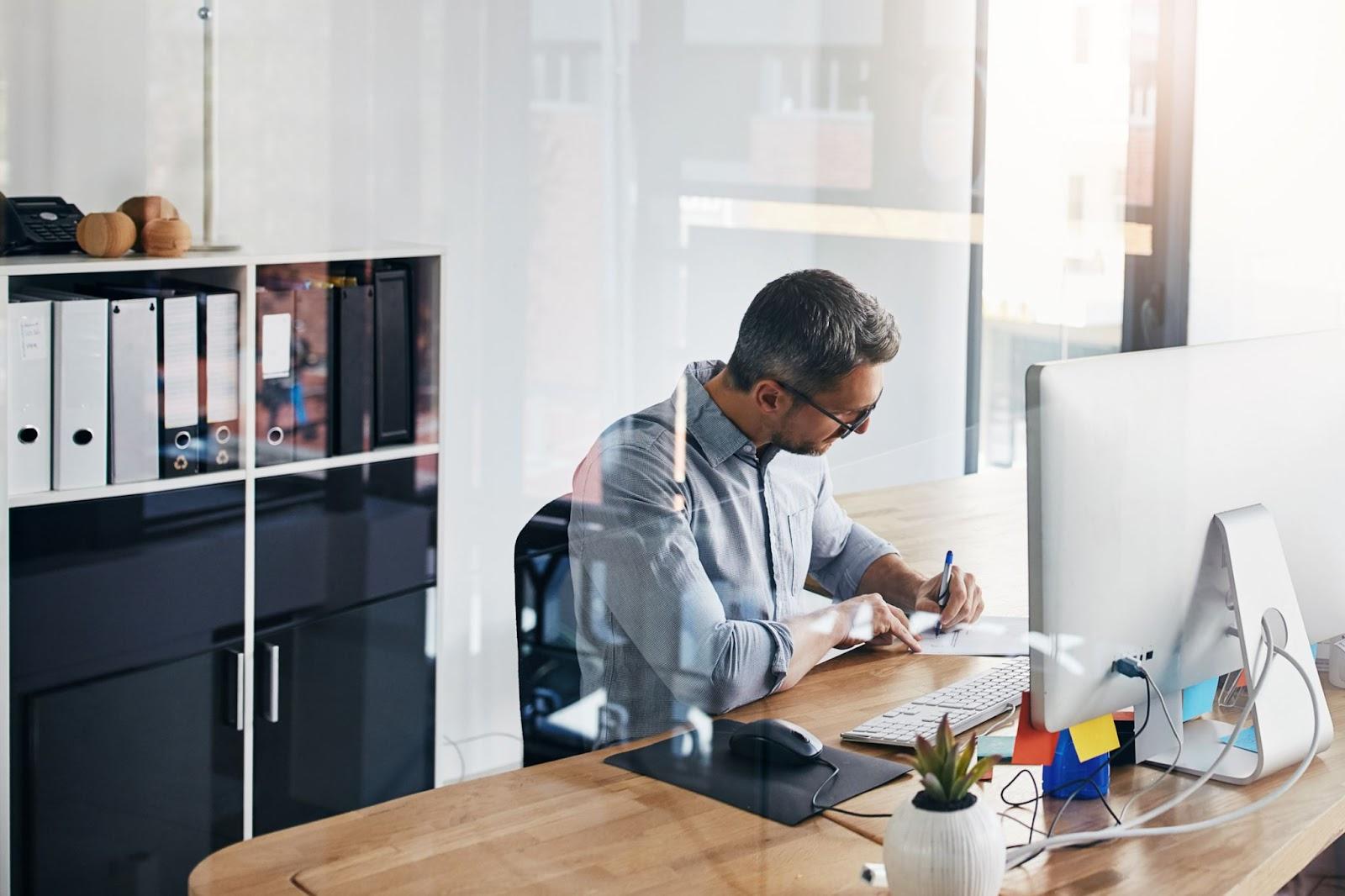 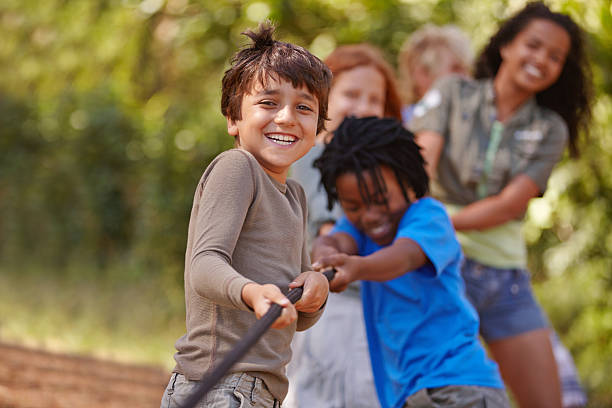 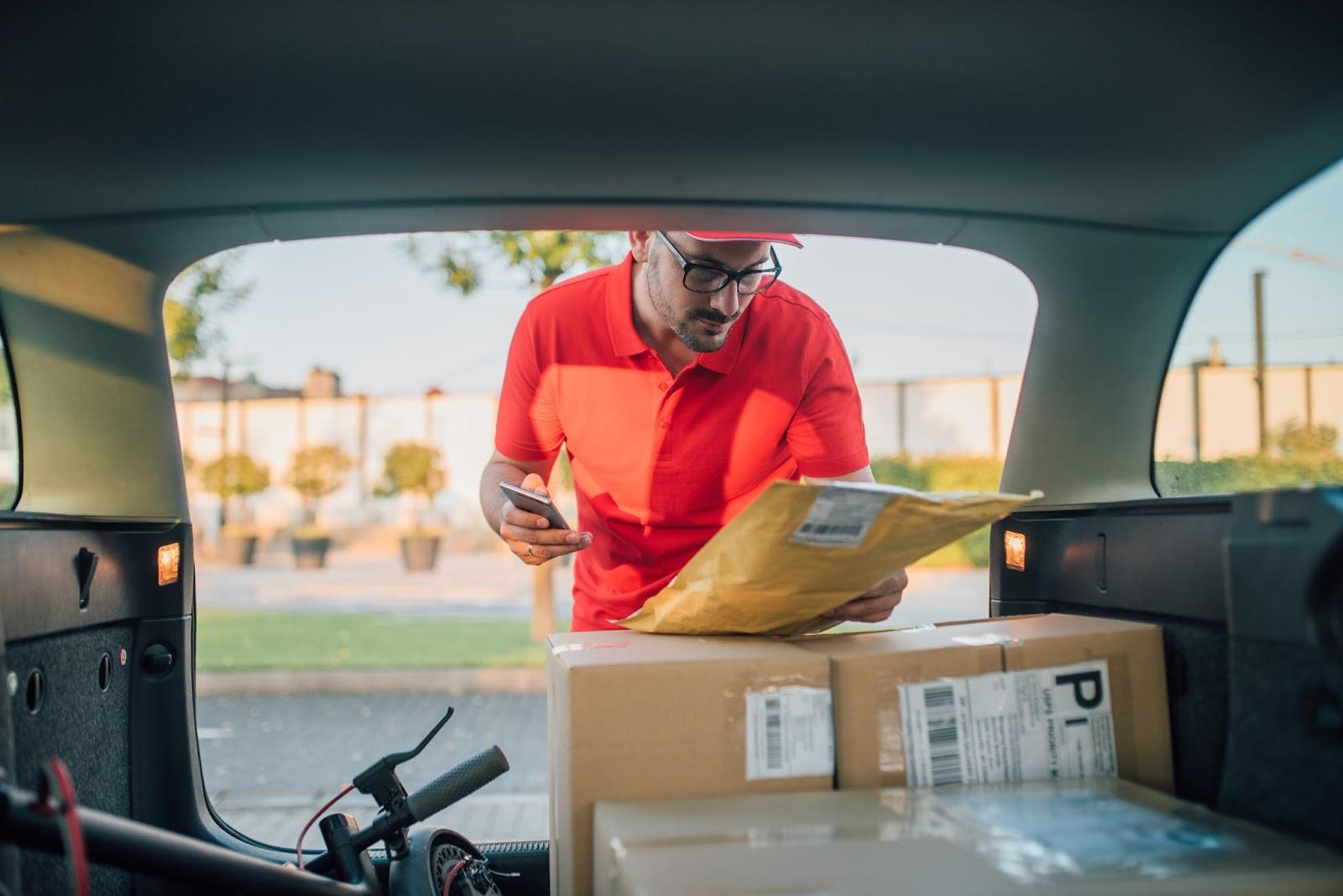 How to substantiate dependent care FSA  purchases of eligible expenses
Proprietary & Confidential
[Speaker Notes: Now what about substantiating eligible expenses for the dependent care FSA?]
Details needed to substantiate
Name of the provider 
Date of the service received 
Description of the service received 
Dollar Amount of the expense
[Speaker Notes: The internal revenue service (or IRS) requires you to provide documentation to make sure the expenses are eligible for reimbursement from your dependent care FSA. 

If a transaction made with your benefits debit card can’t be auto-substantiated, you’ll receive one or more receipt reminders letting you know that documentation is required. 

Any documentation must include the:
The name of the provider 
The date of the service 
The description of the service received 
And the dollar amount of the expense.]
Details needed to substantiate
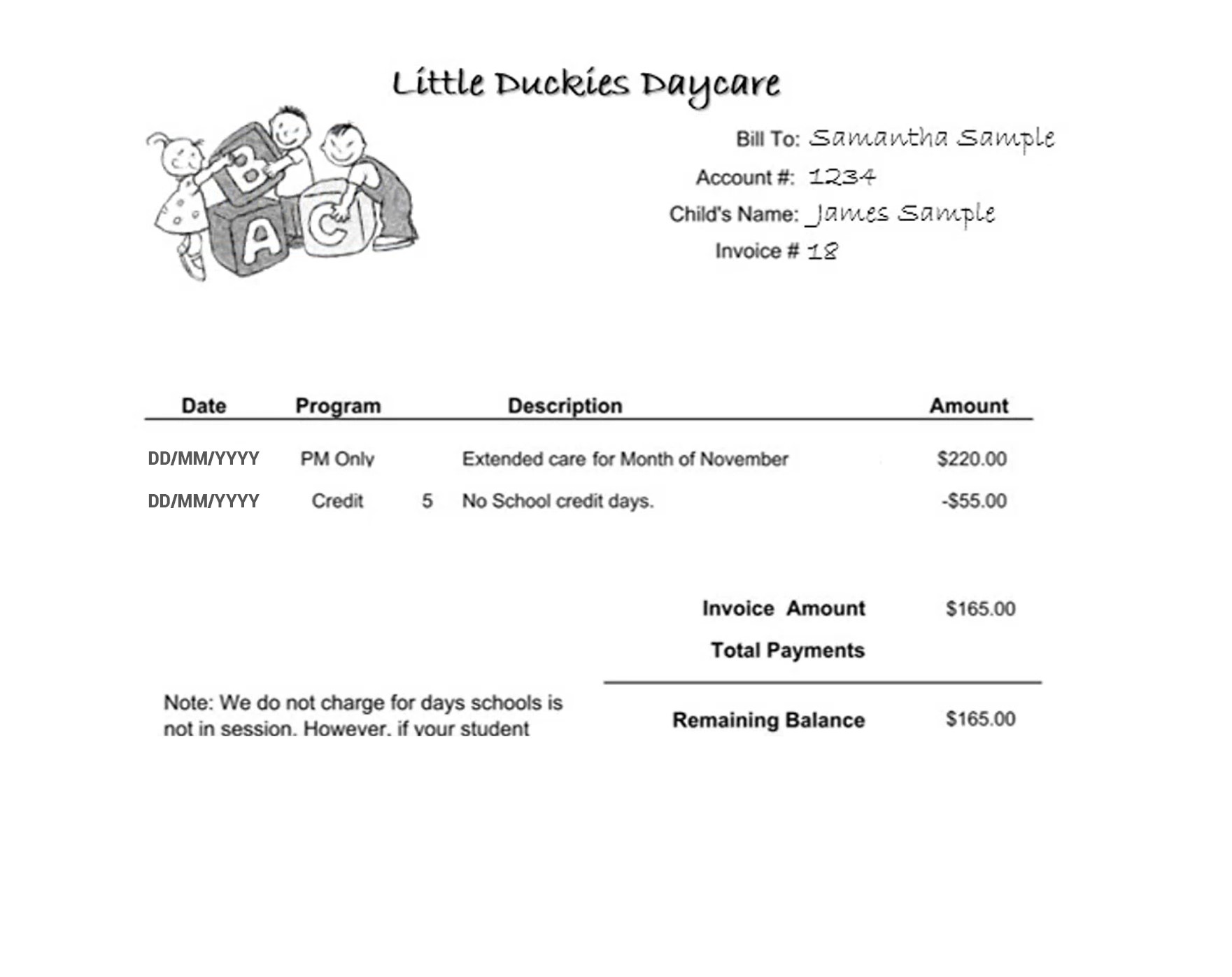 [Speaker Notes: Let’s take a look at a receipt to get more familiar with the information that the IRS requires.]
Details needed to substantiate
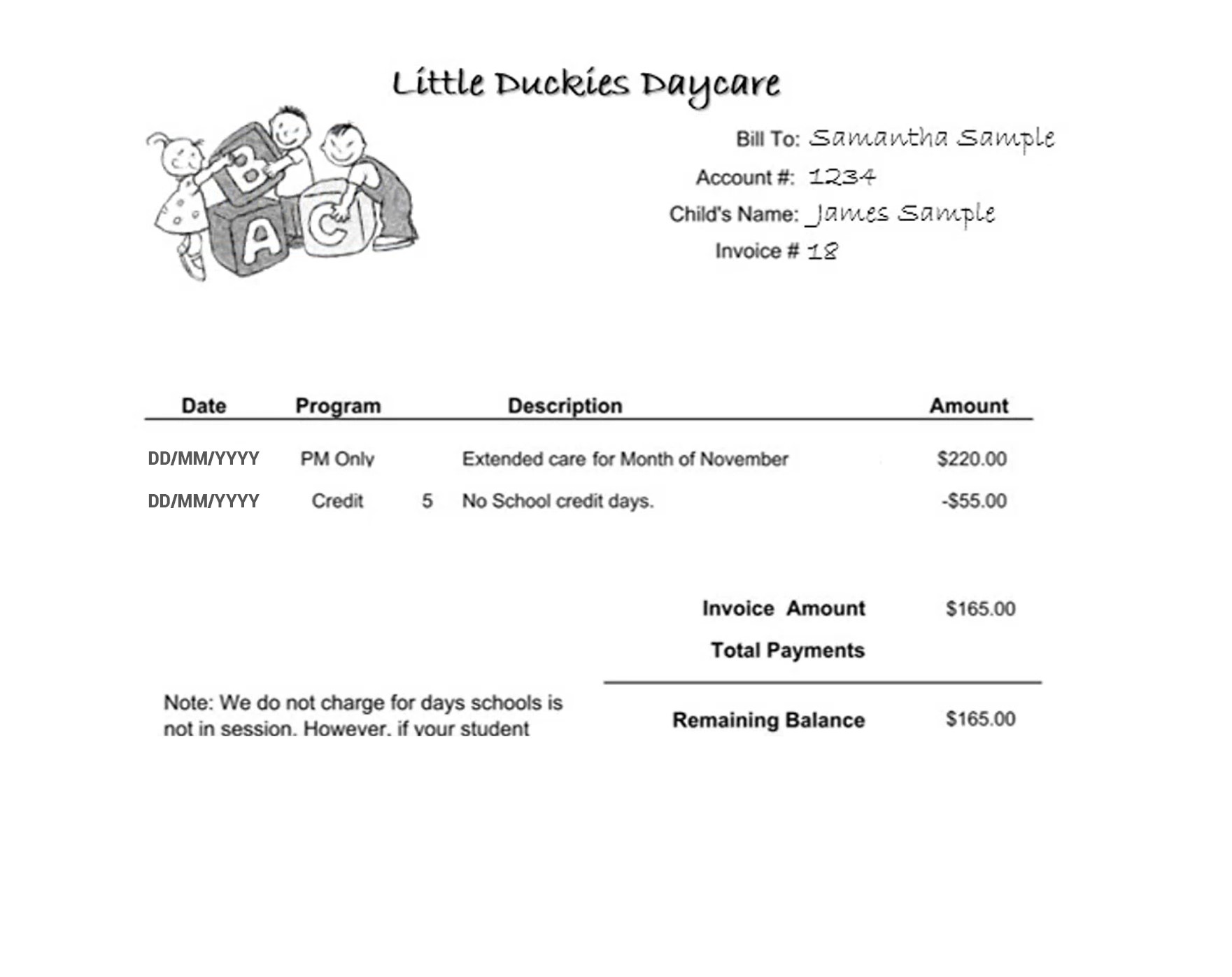 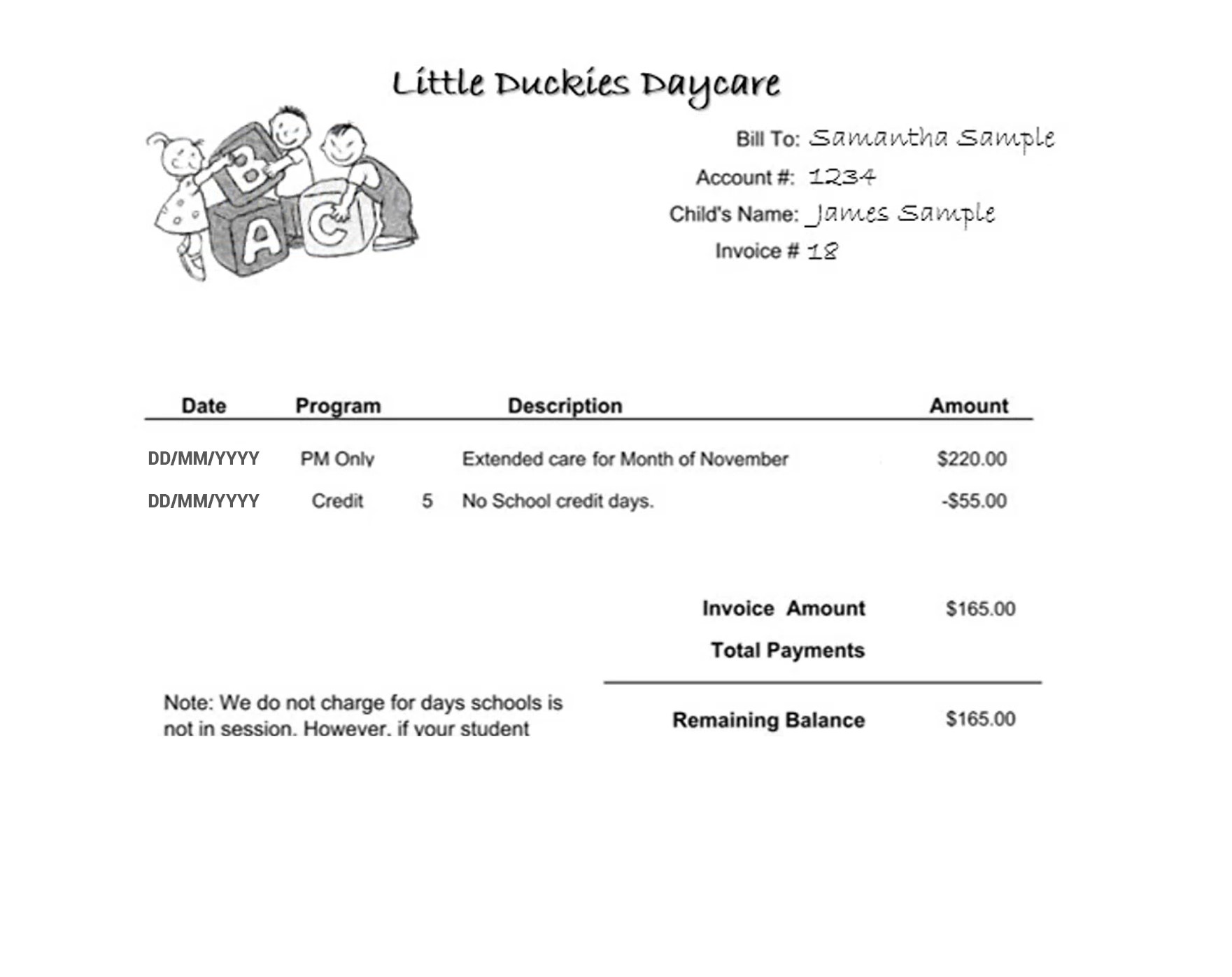 Name of the provider
[Speaker Notes: The documentation needs the name of the provider.]
Details needed to substantiate
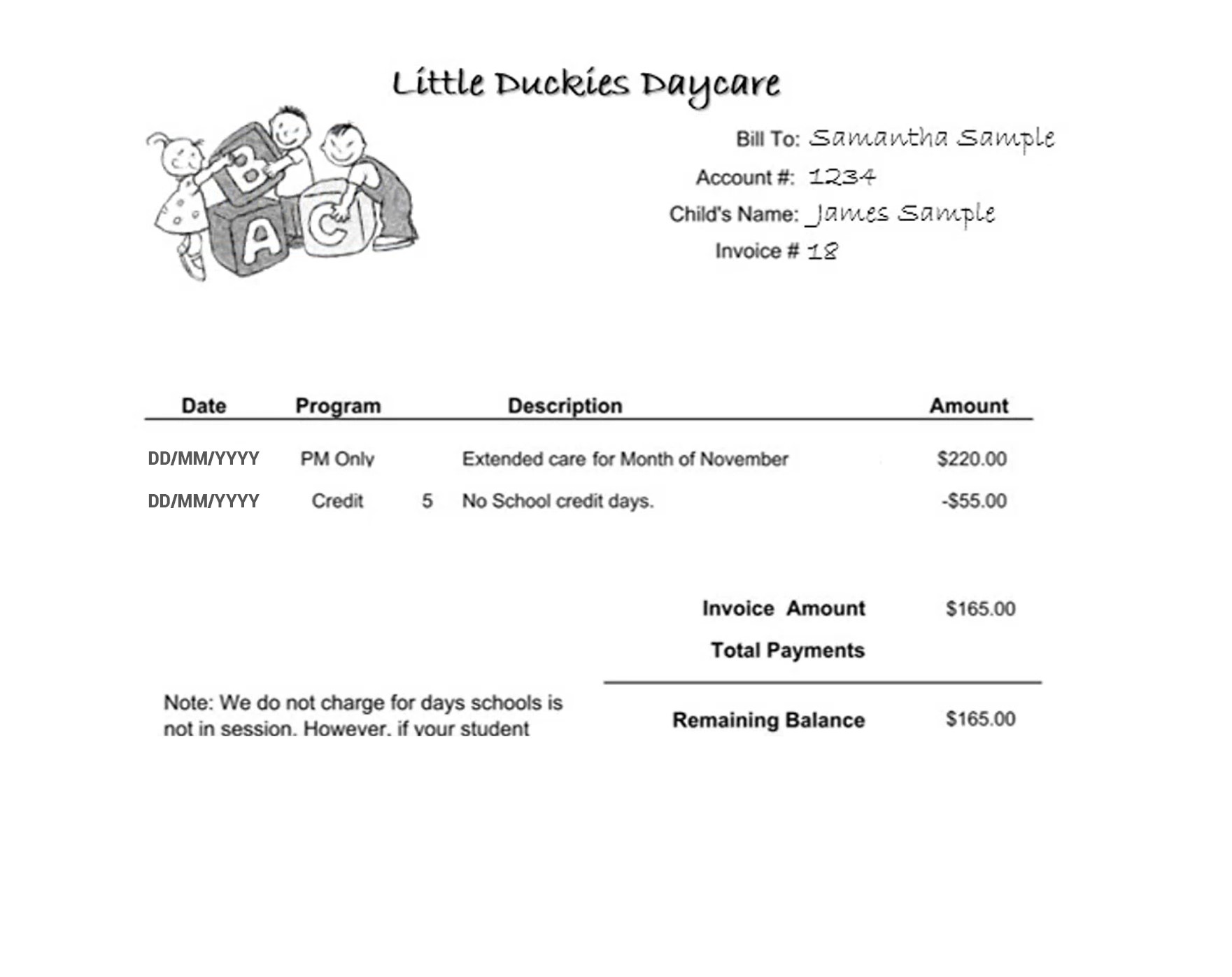 Date of the service received
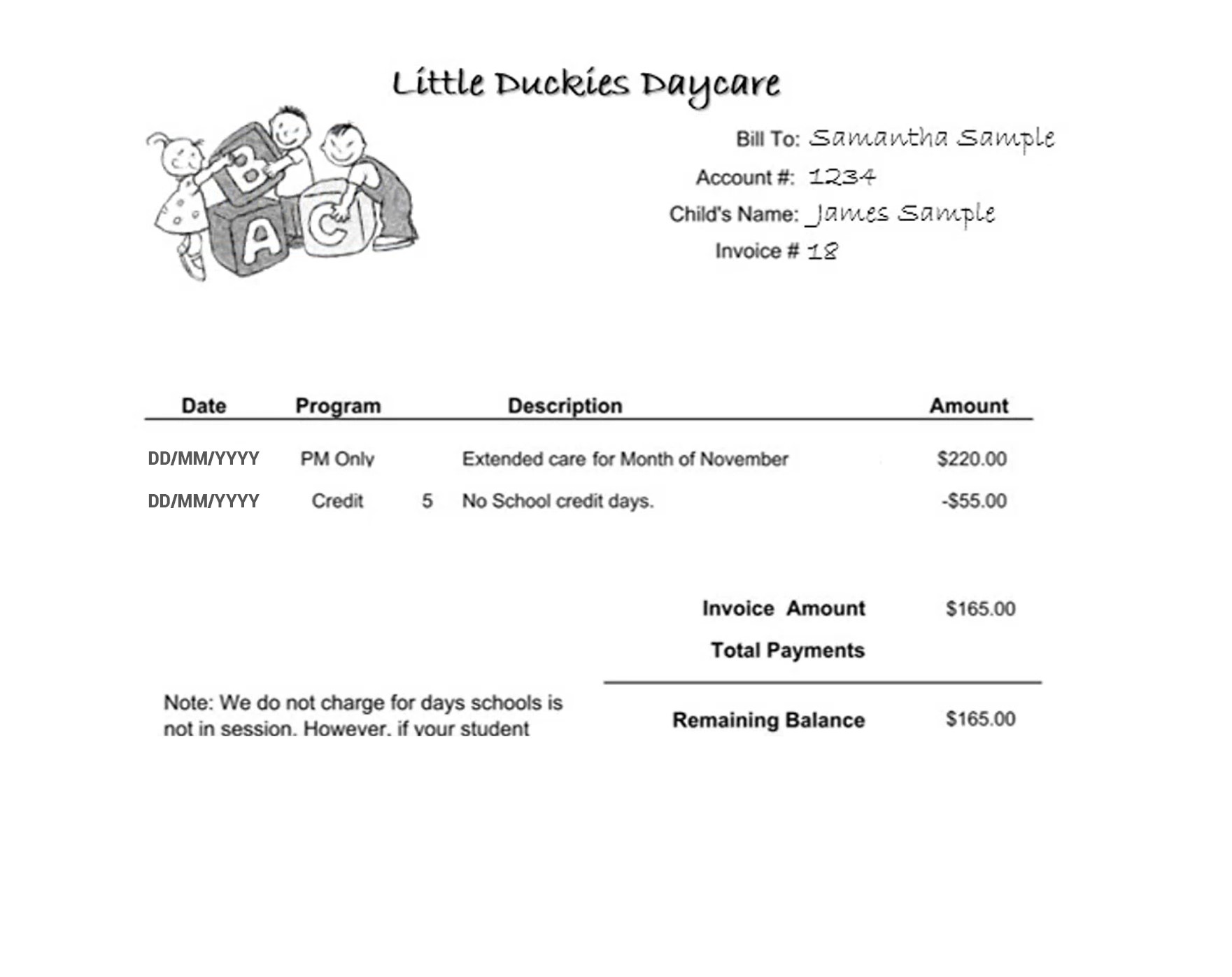 [Speaker Notes: The date of the service received.]
Details needed to substantiate
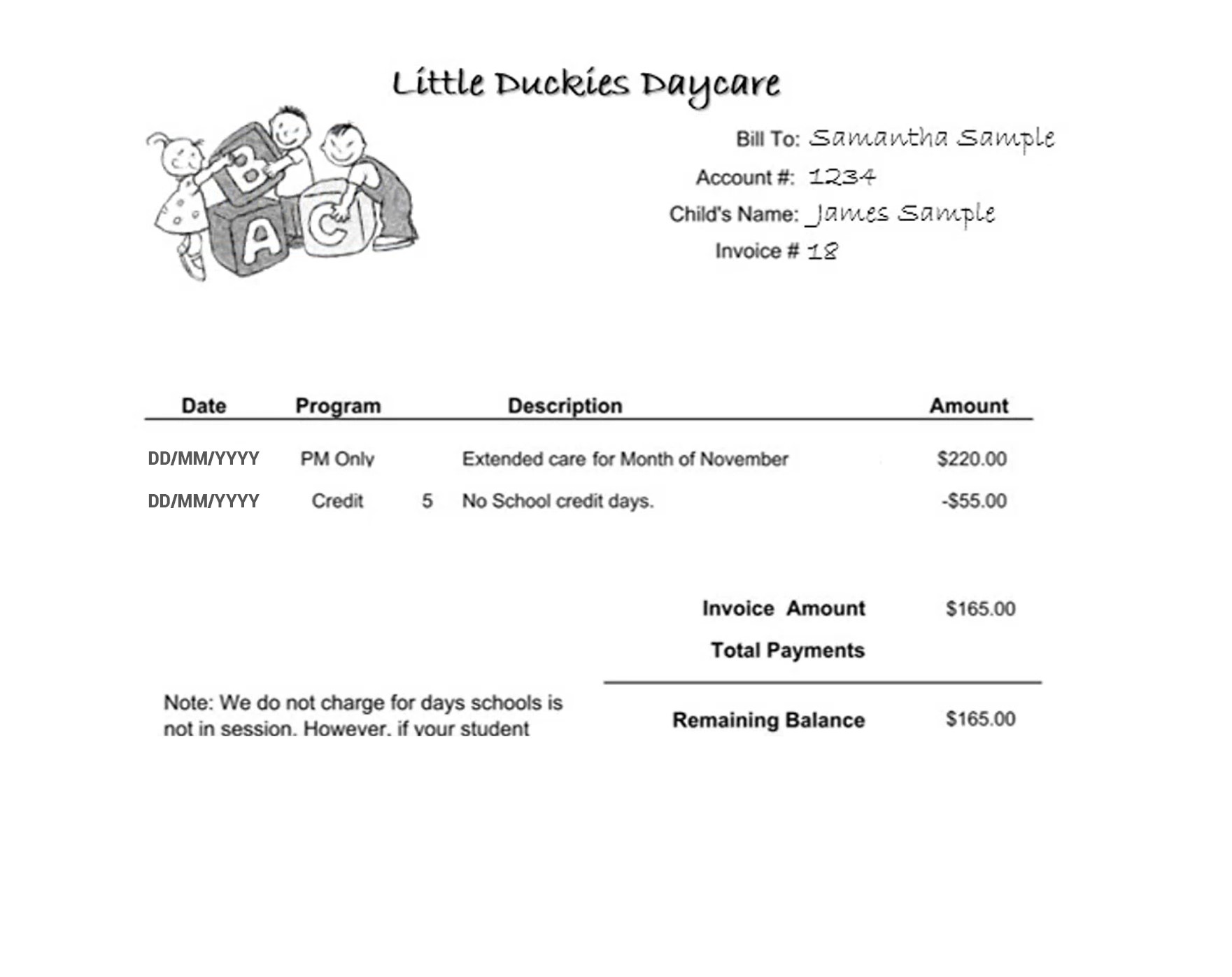 Description of the service received
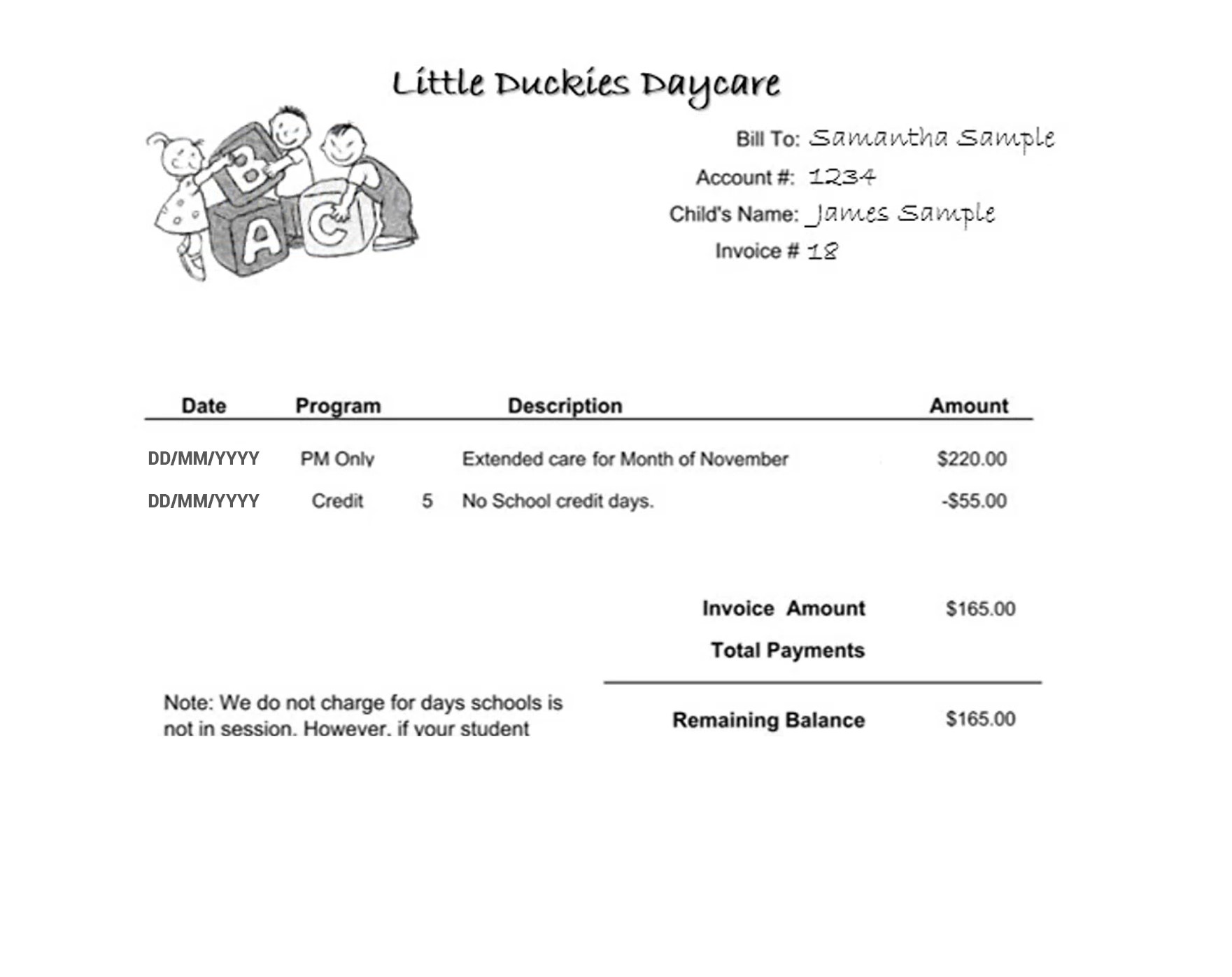 [Speaker Notes: A description of the service received.]
Details needed to substantiate
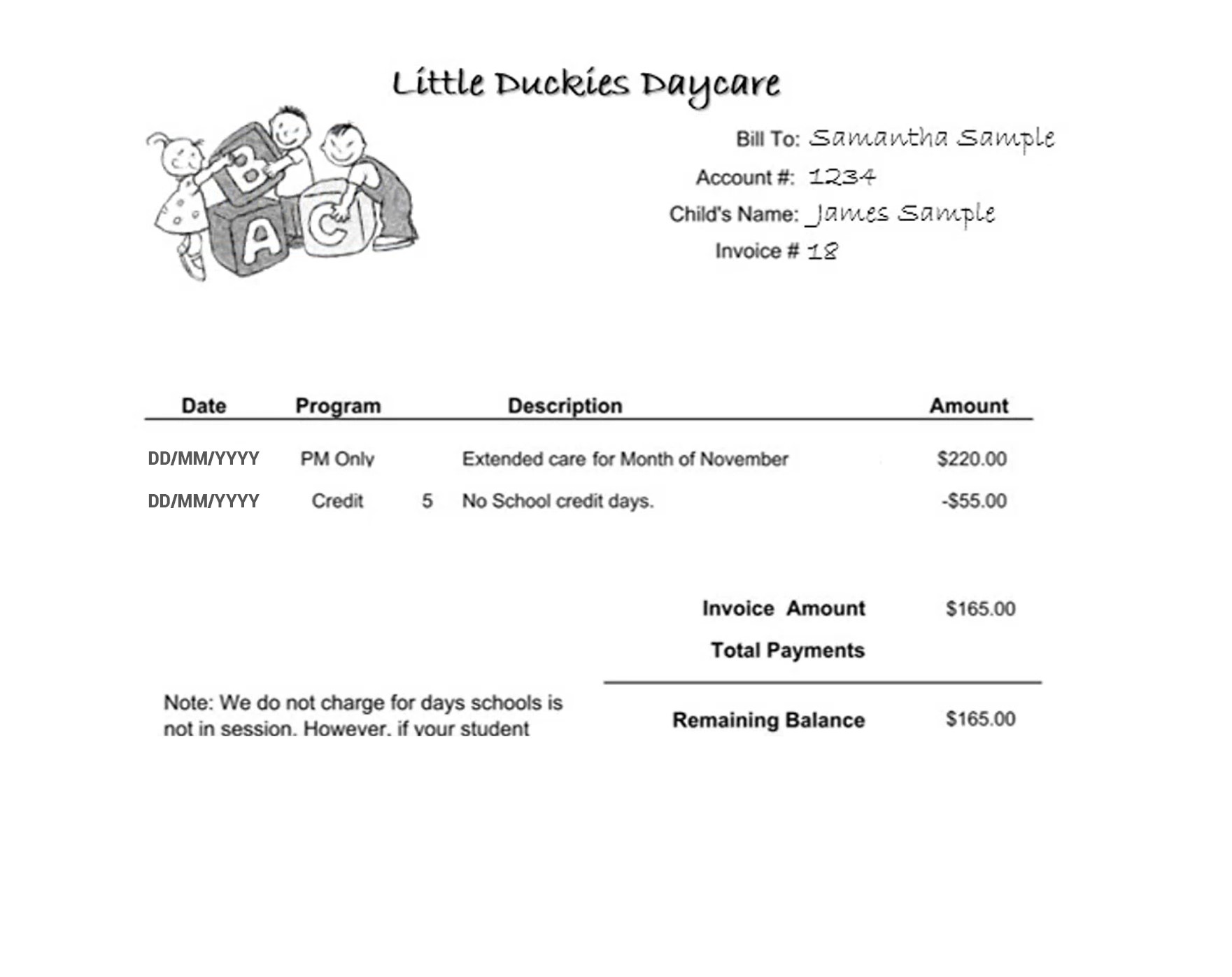 Dollar Amount of the expense
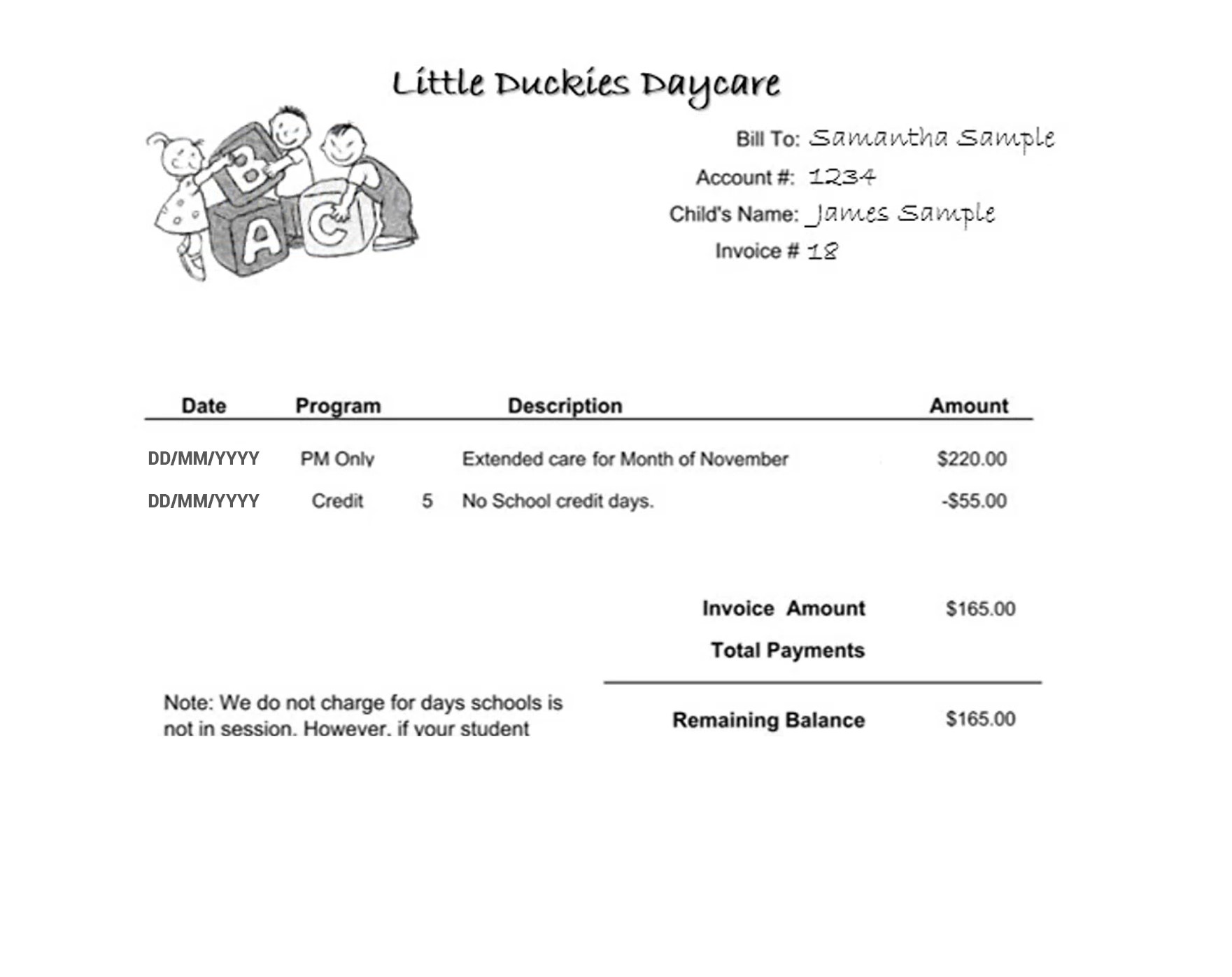 [Speaker Notes: And the dollar amount of the expense.]
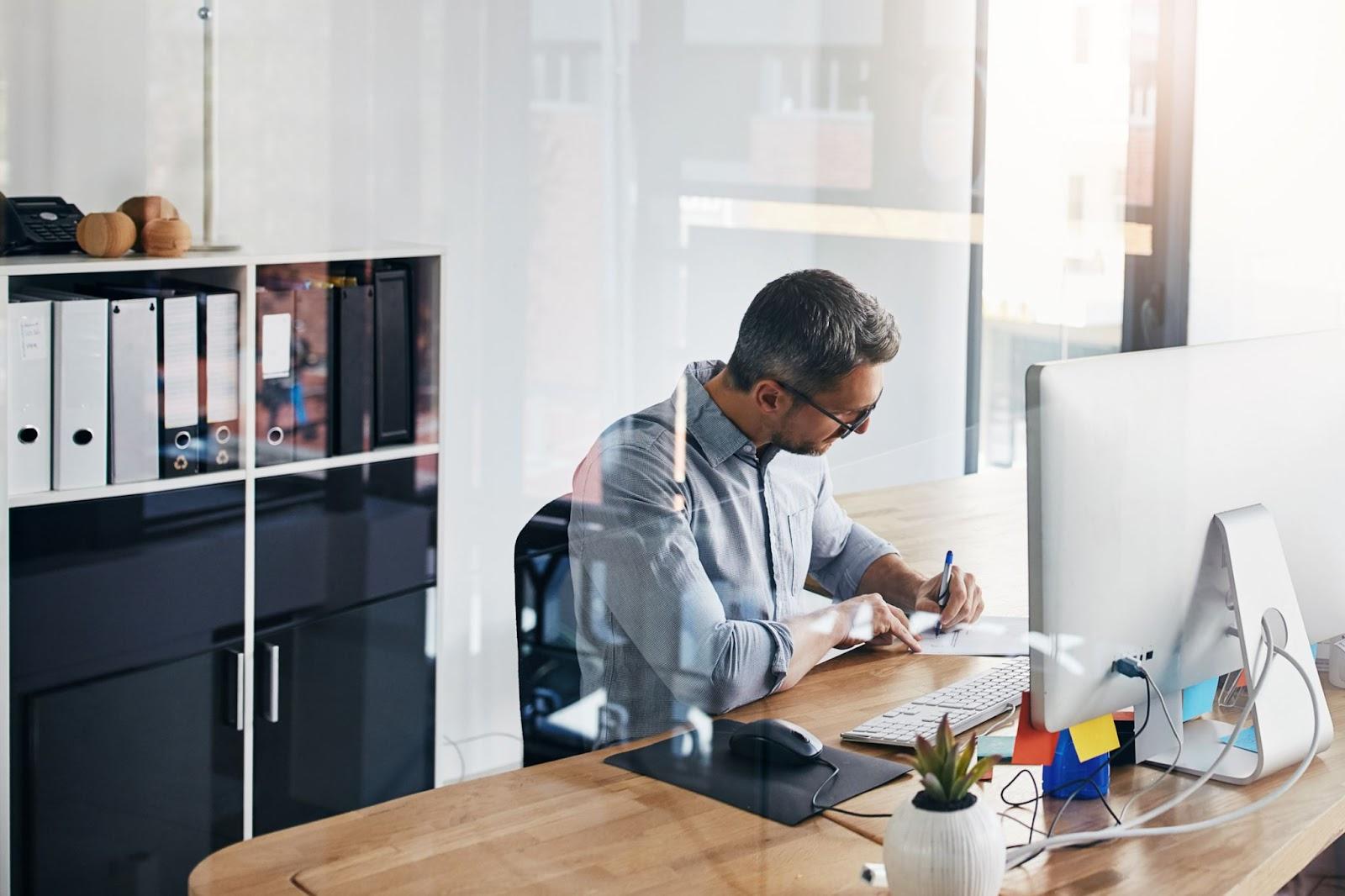 How to set up recurring dependent care reimbursement
Proprietary & Confidential
‹#›
[Speaker Notes: You can eliminate the need to file claims throughout the year for dependent care expenses by enrolling in recurring dependent care.]
Recurring Dependent Care Request Form
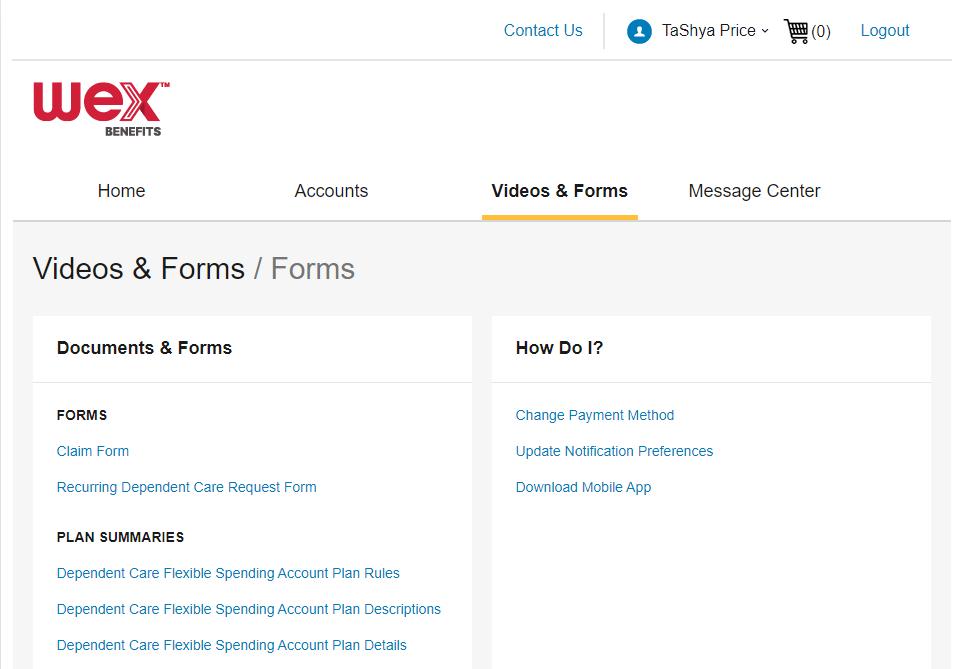 [Speaker Notes: Using the Recurring Dependent Care Request form, which can be found in the Videos & Forms section of your online account, you are able to file for automatic recurring reimbursement for your eligible dependent care expenses.]
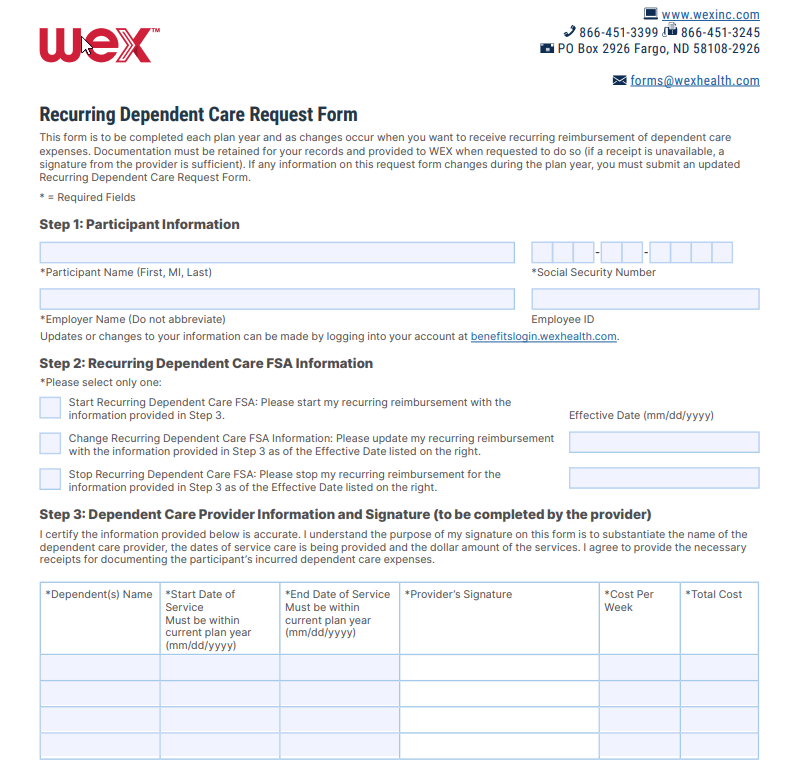 Recurring Dependent Care Request Form
Submit one form per year for automatic reimbursement
Mail
Fax
Email
Online Account
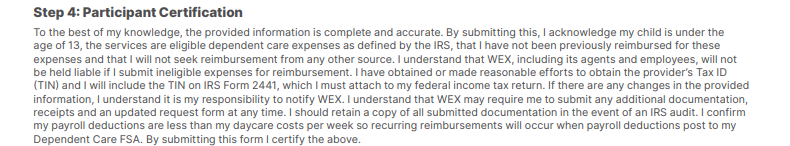 [Speaker Notes: This process requires you to submit one form per year for each daycare provider you use. You and your daycare provider will complete the Recurring Dependent Care Request Form. You can submit the form by email, fax, mail, or upload directly through your online account. Once your form is processed, you will be automatically reimbursed throughout the plan year.]
Contact Participant Services
Our Participant Services team is available Monday through Friday, from 6 a.m. to 9 p.m. CT, except holidays.
Live Chat
Email
customerservice@wexhealth.com
Phone
844-561-1337
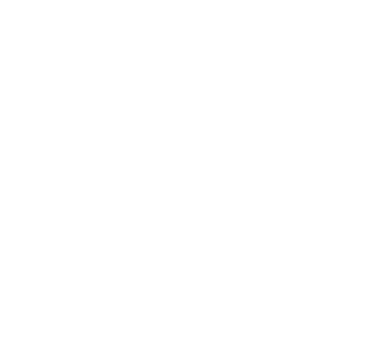 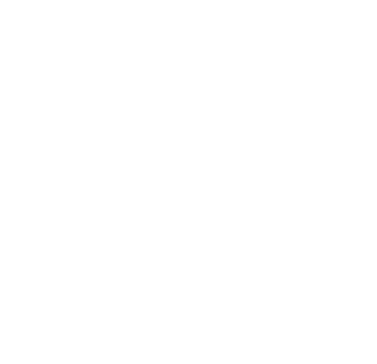 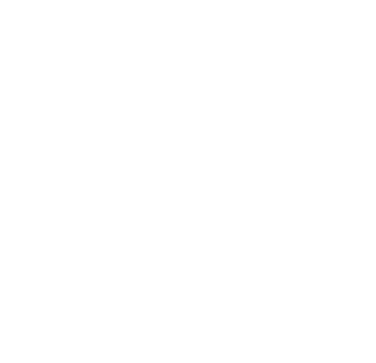 [Speaker Notes: Now I’d like to end today with a reminder how to contact our Participant Services team. 

For any questions or assistance, we provide a variety of options for you to contact us.

You can use the live CHAT feature from our website by logging into your online account--- email us at customerservice@wexhealth.com----or call to speak to  our Participant Services team that’s available to you Monday through Friday from 6 am to 9 pm Central time.]
[Speaker Notes: I want to thank you for taking the time to be with me today and I hope you found this presentation both educational and enjoyable. 

We’ve got some time to open up for questions now. As a reminder, please keep in mind this is live in a group setting, so in order to protect your privacy, it’s best to contact Participant Services directly for any specific individual situations.]